CALCULUS
Differentiation problems
without techniques of differentiation
1
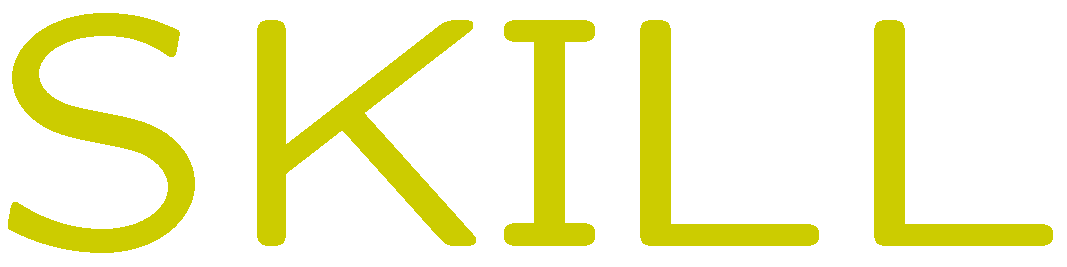 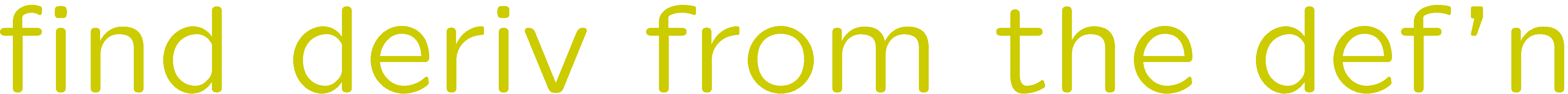 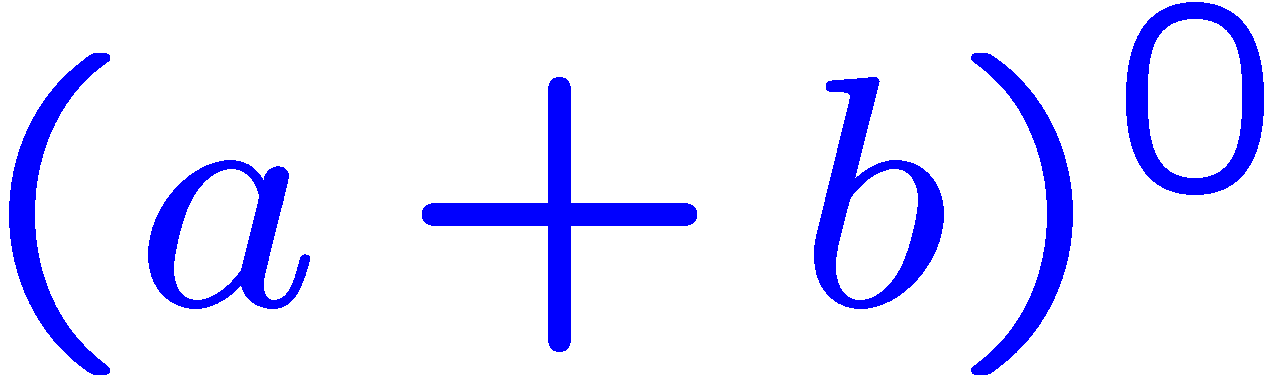 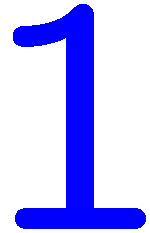 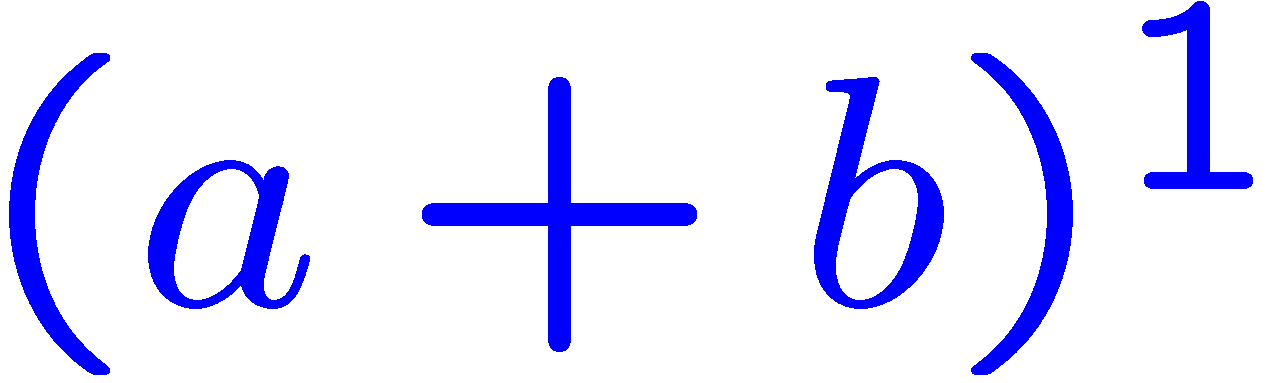 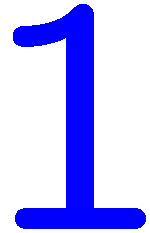 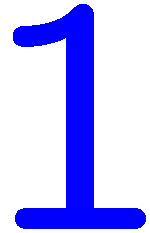 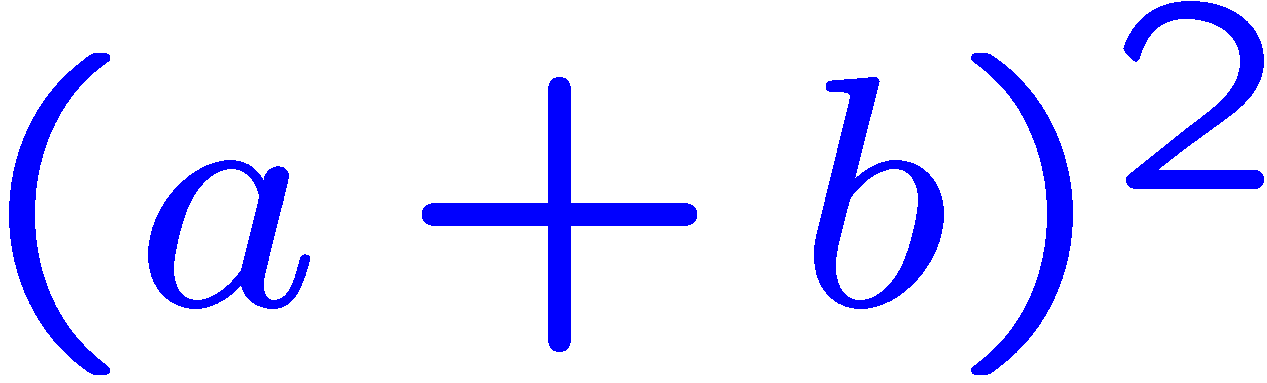 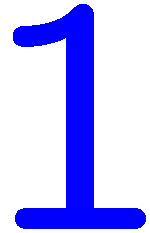 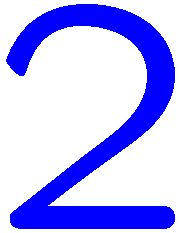 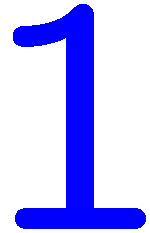 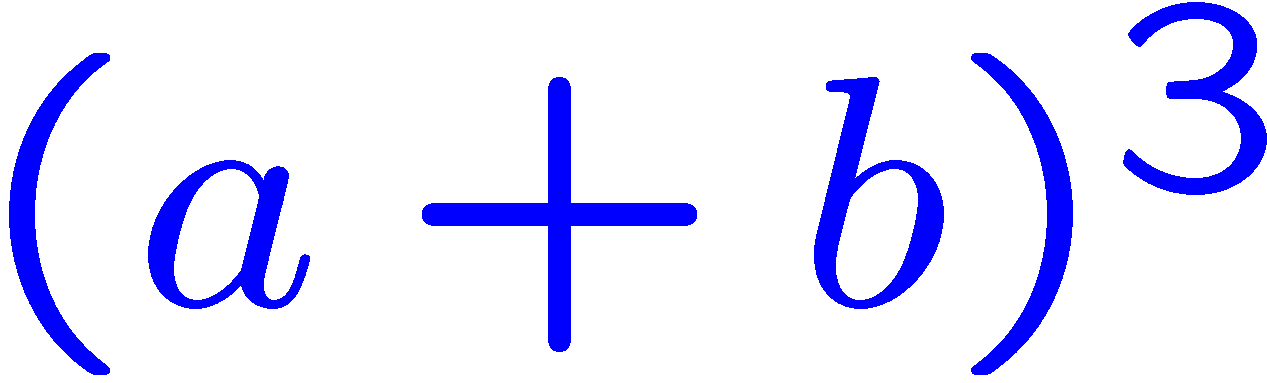 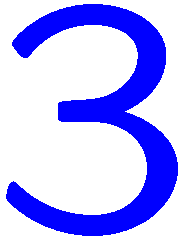 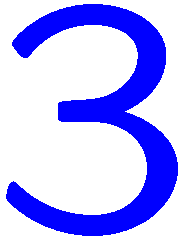 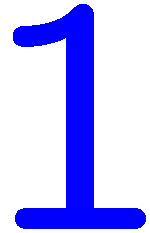 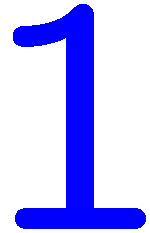 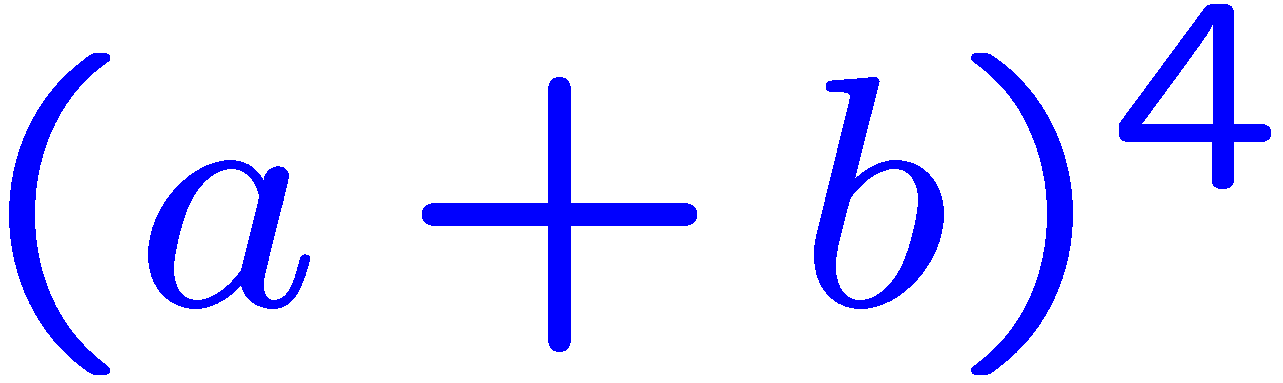 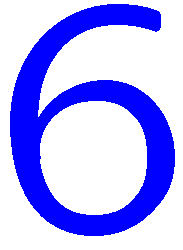 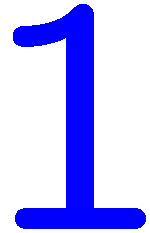 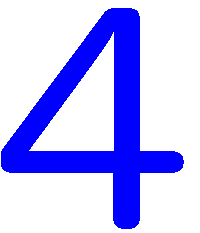 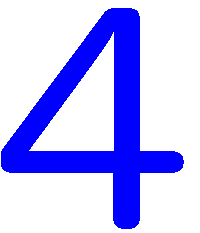 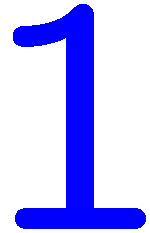 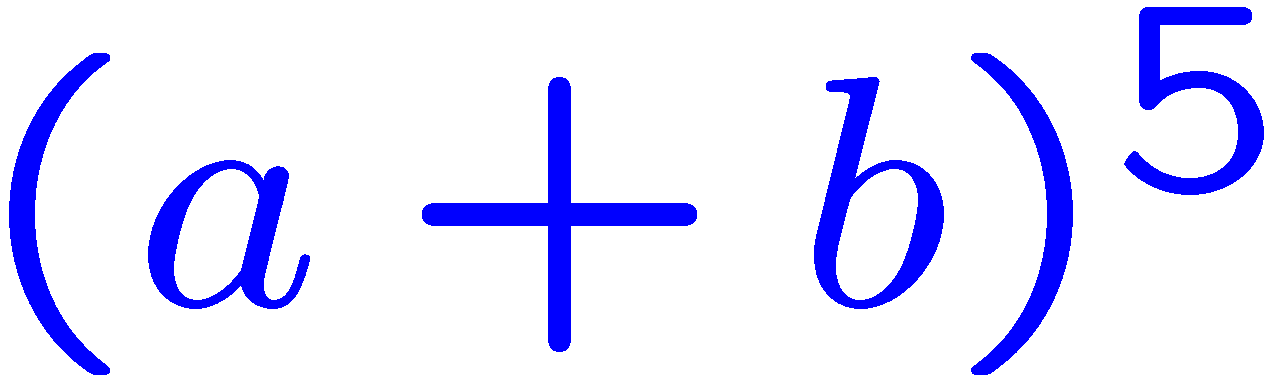 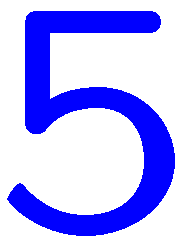 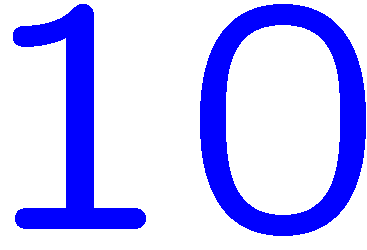 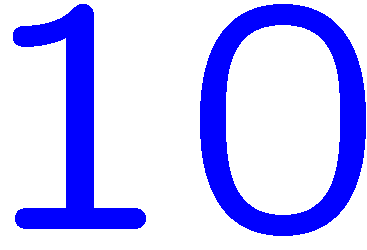 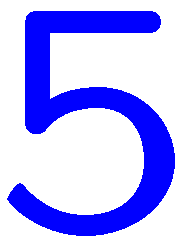 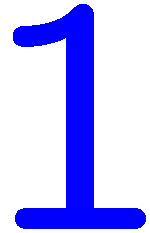 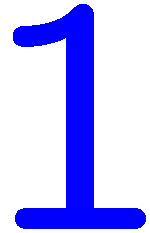 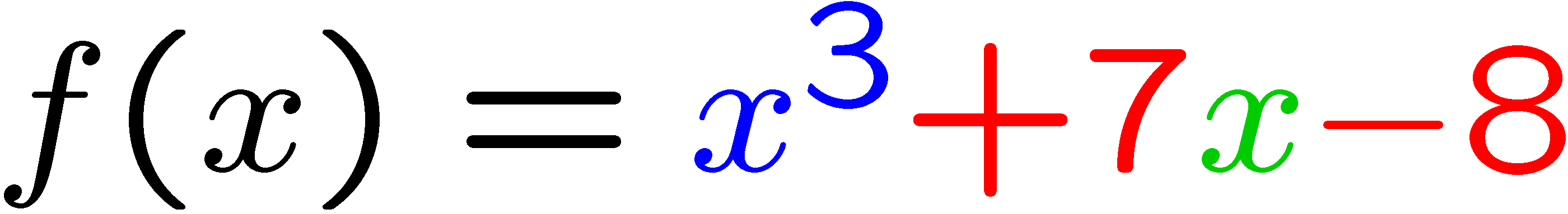 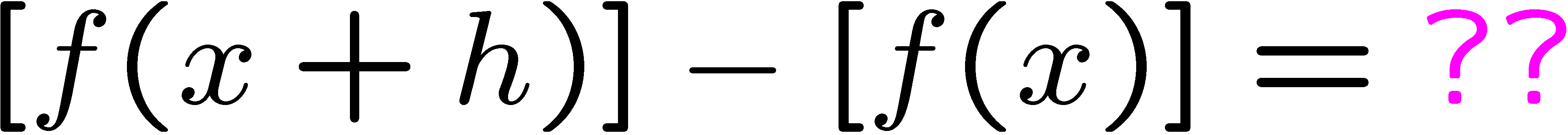 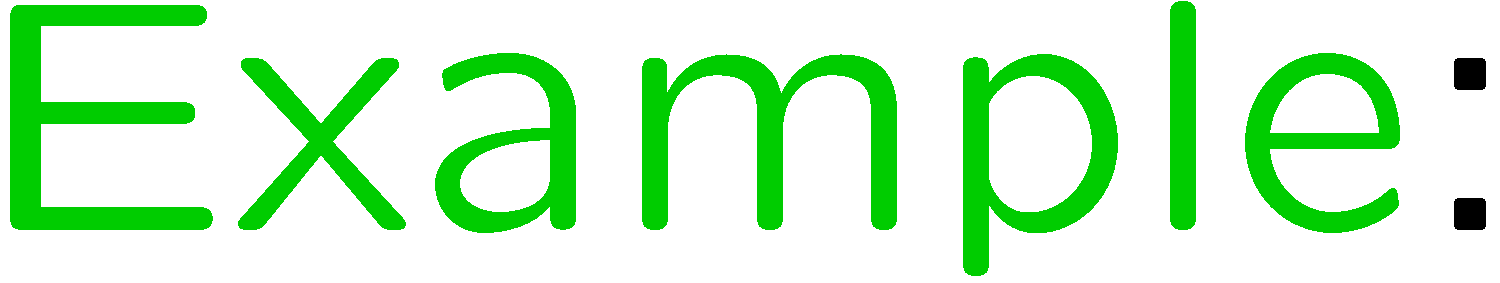 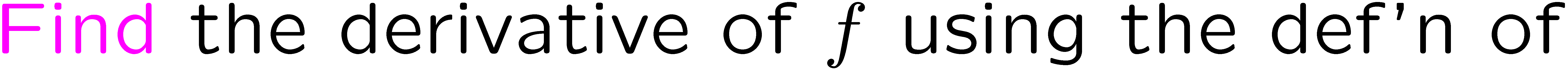 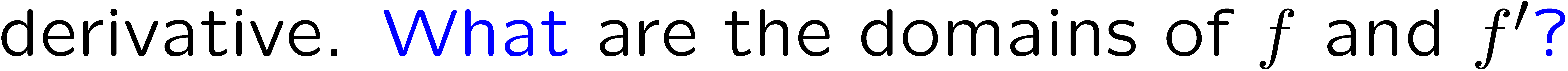 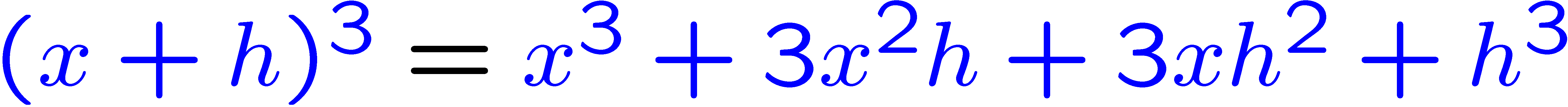 2
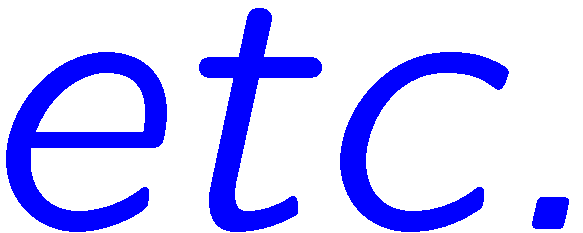 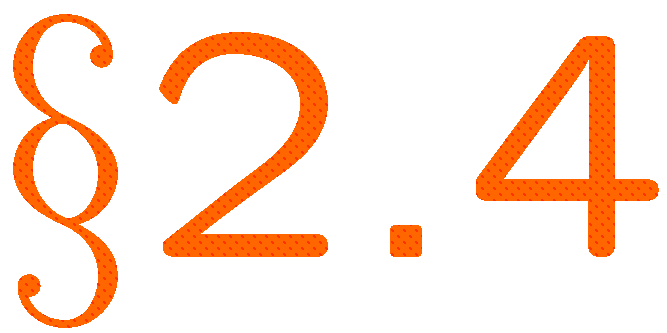 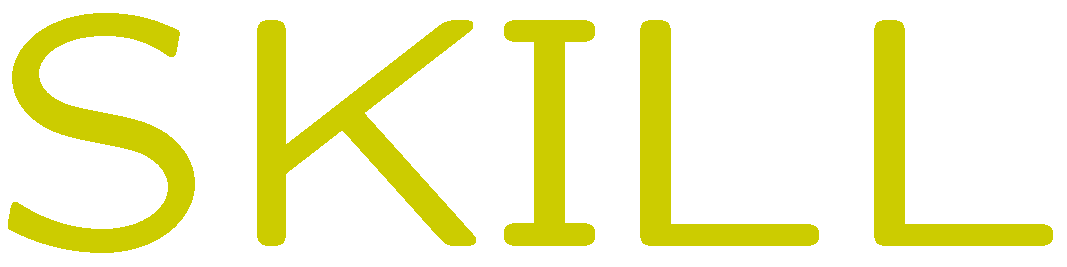 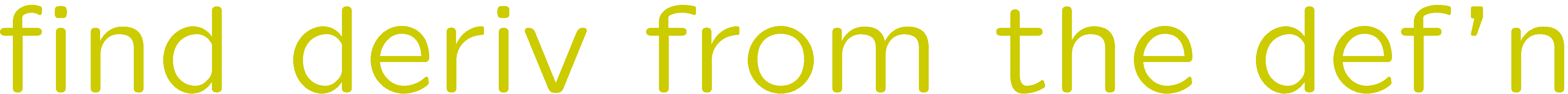 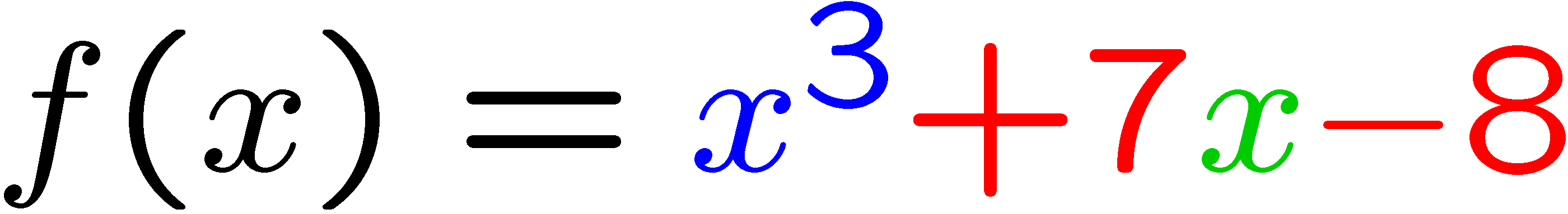 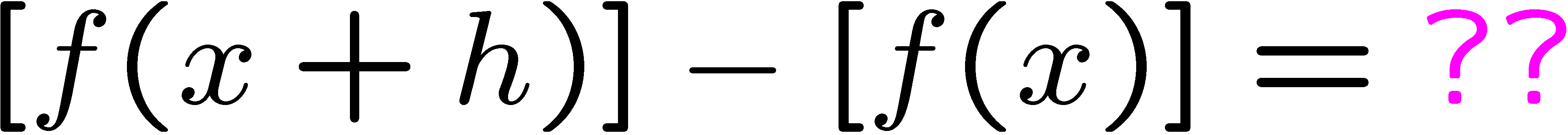 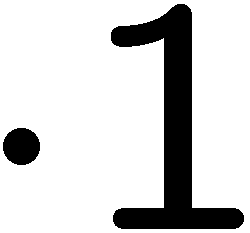 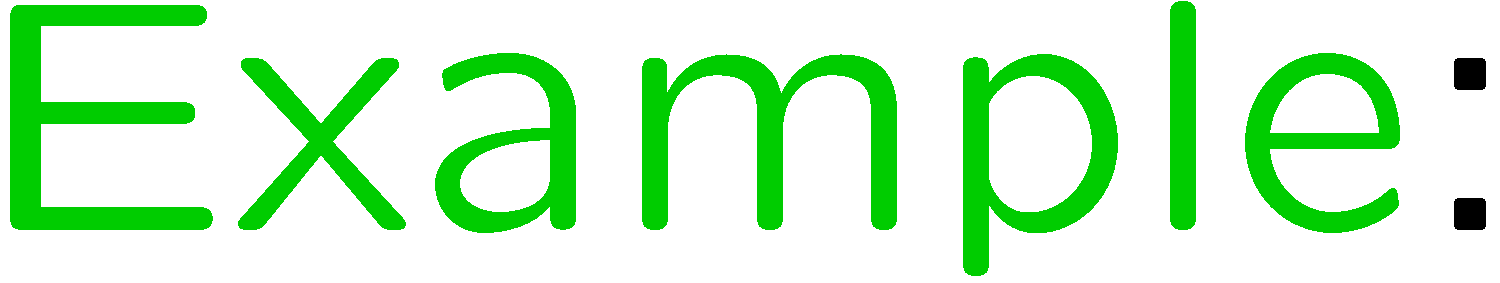 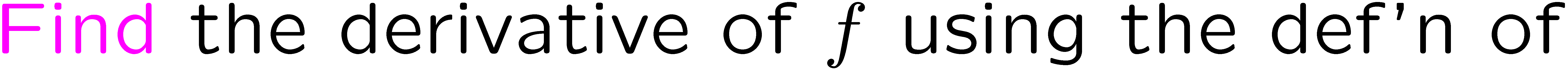 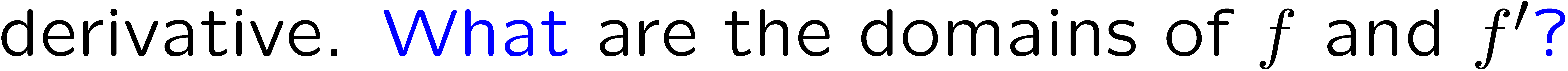 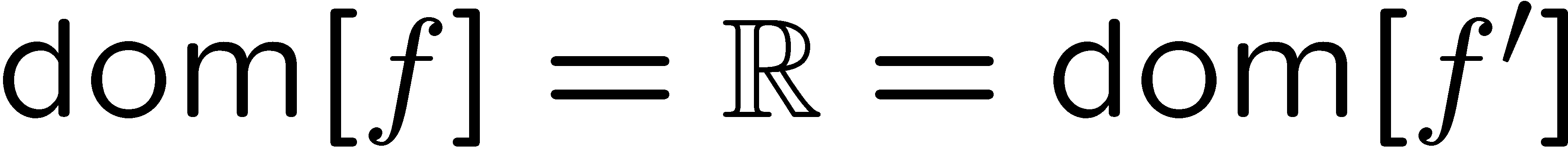 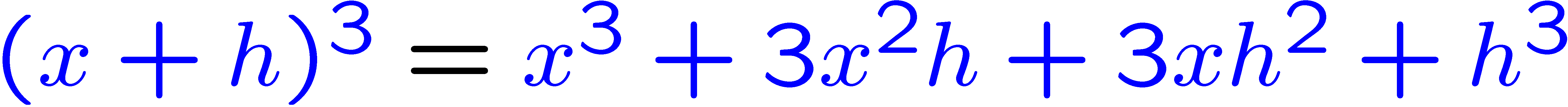 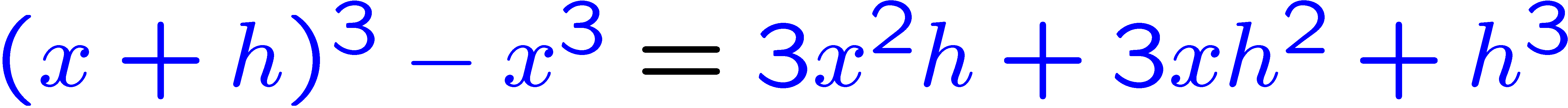 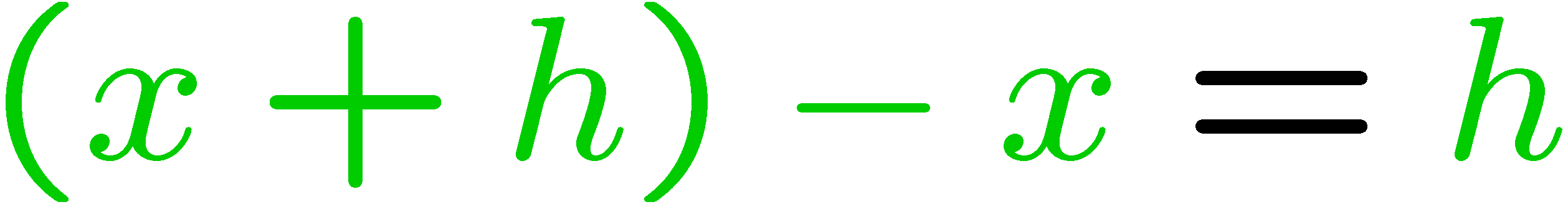 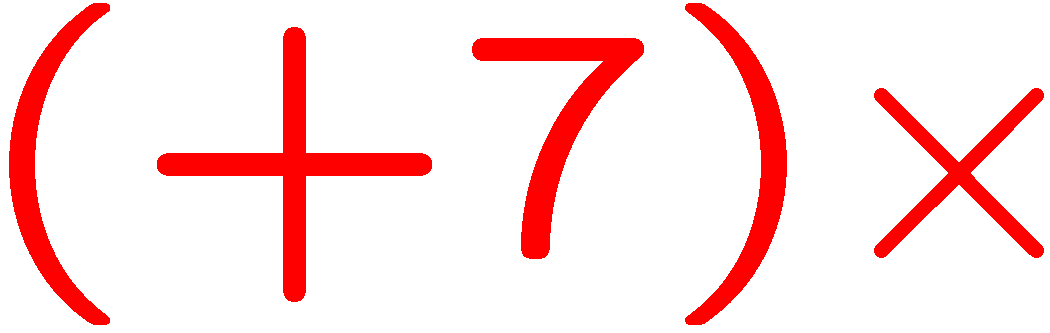 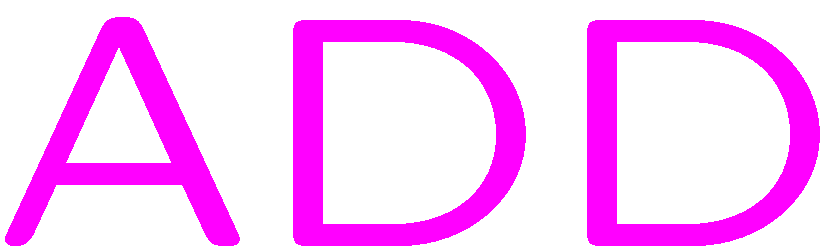 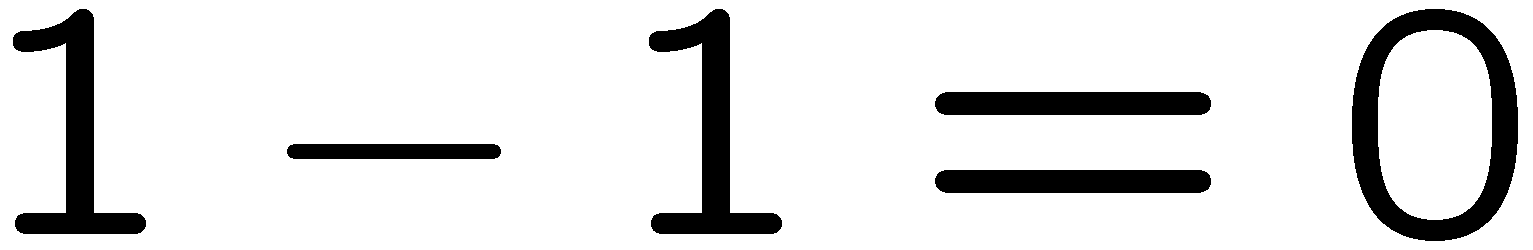 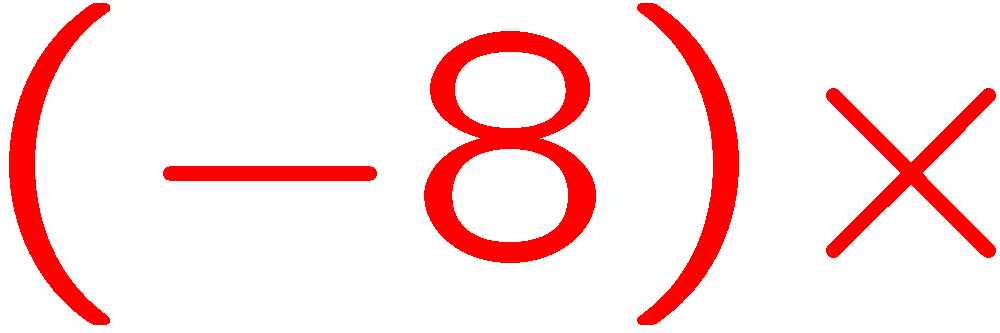 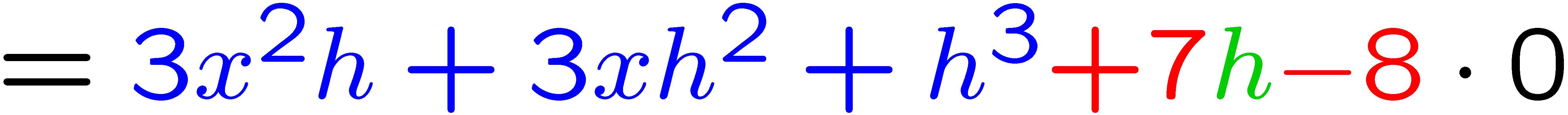 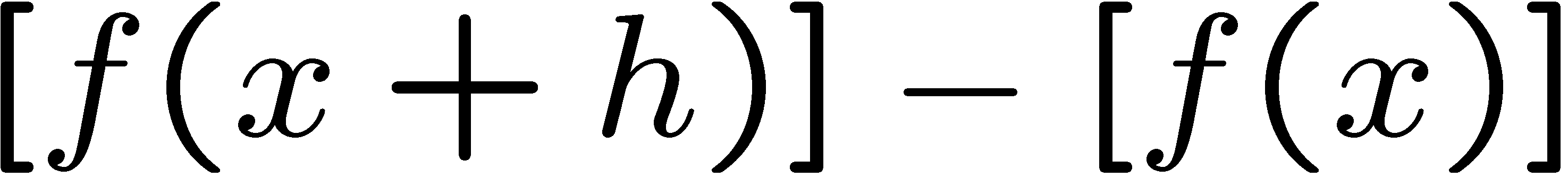 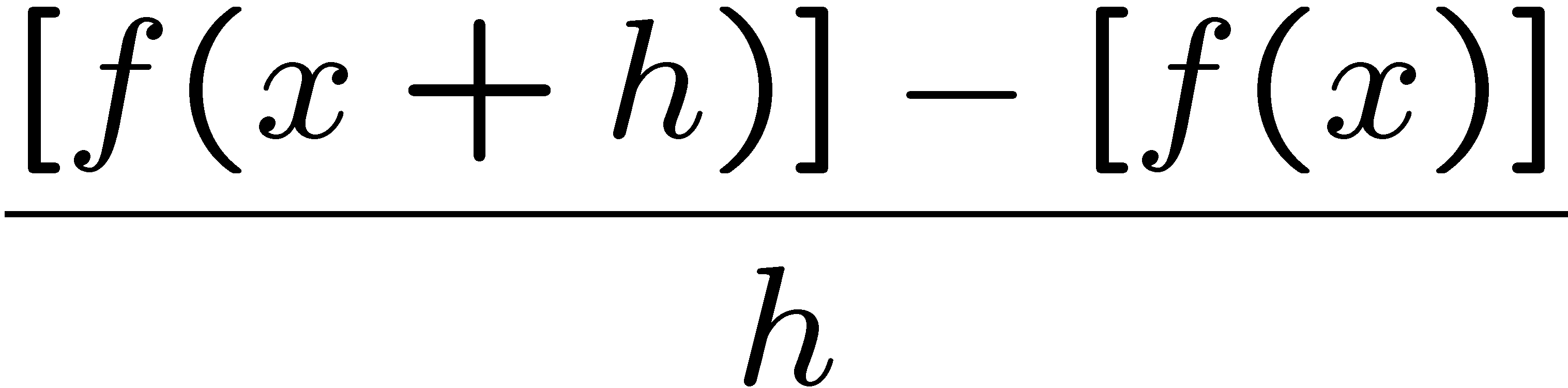 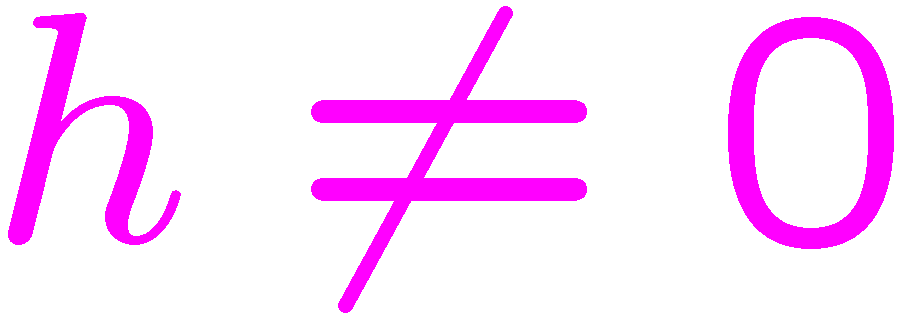 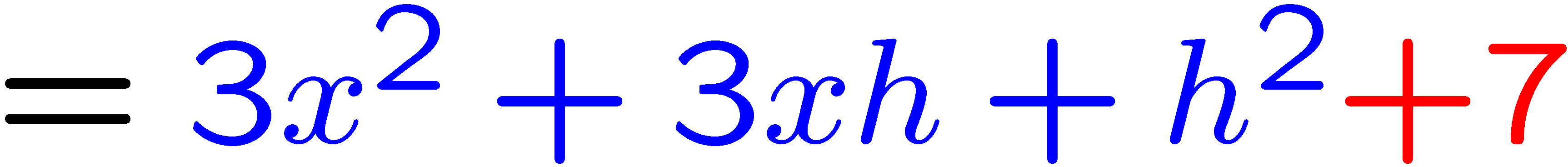 3
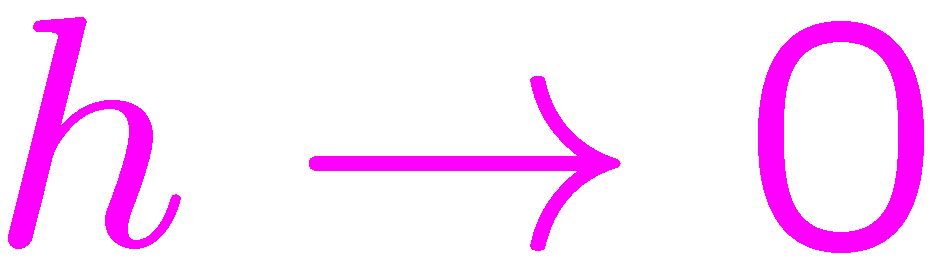 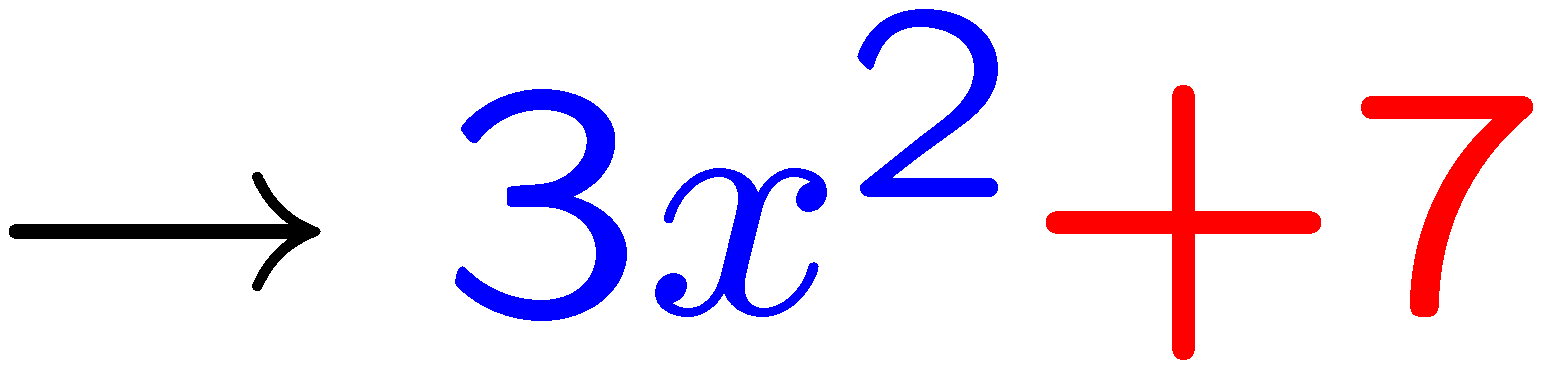 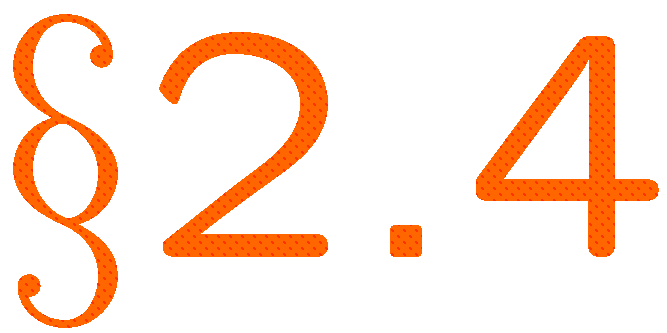 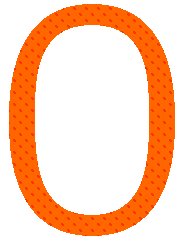 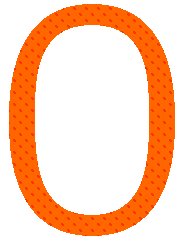 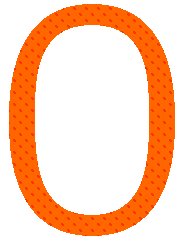 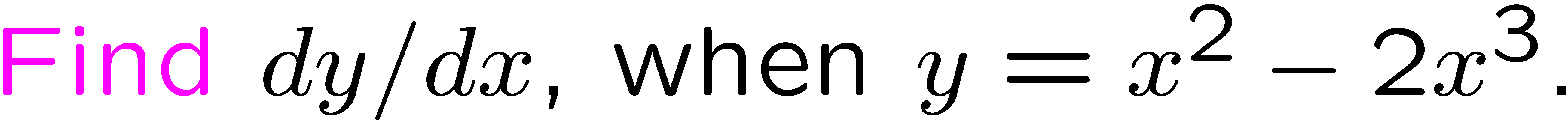 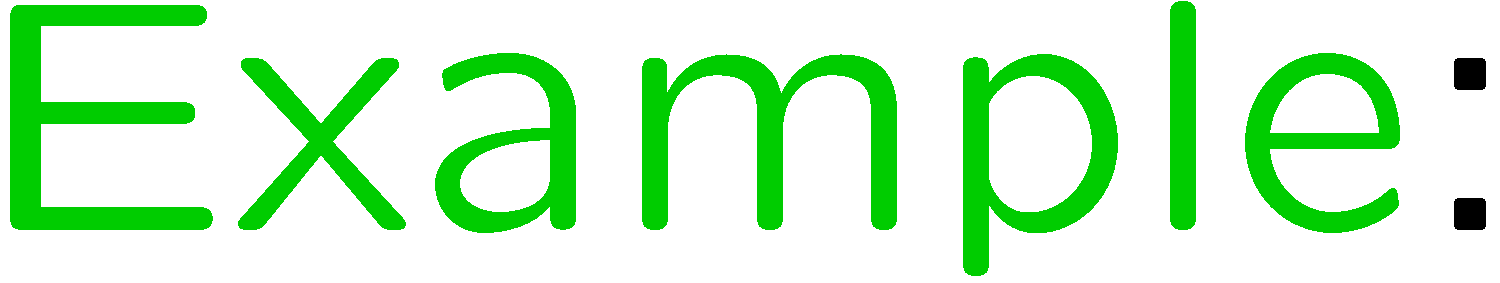 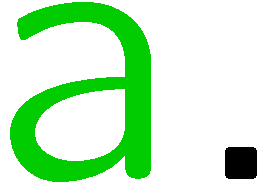 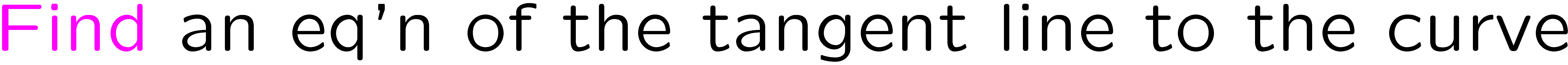 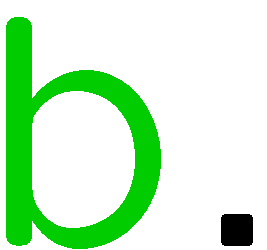 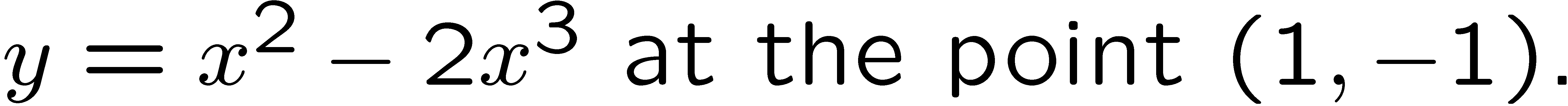 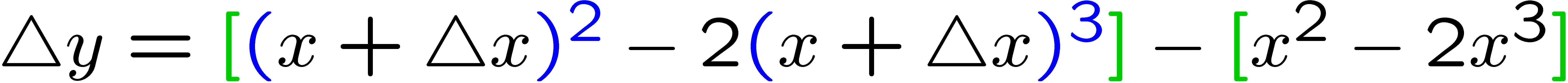 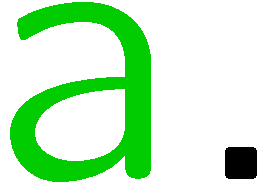 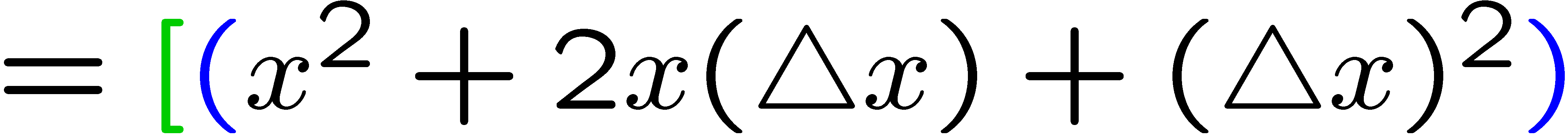 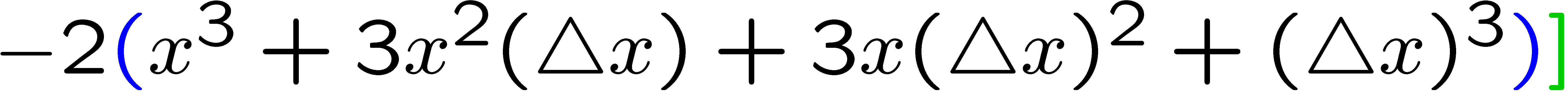 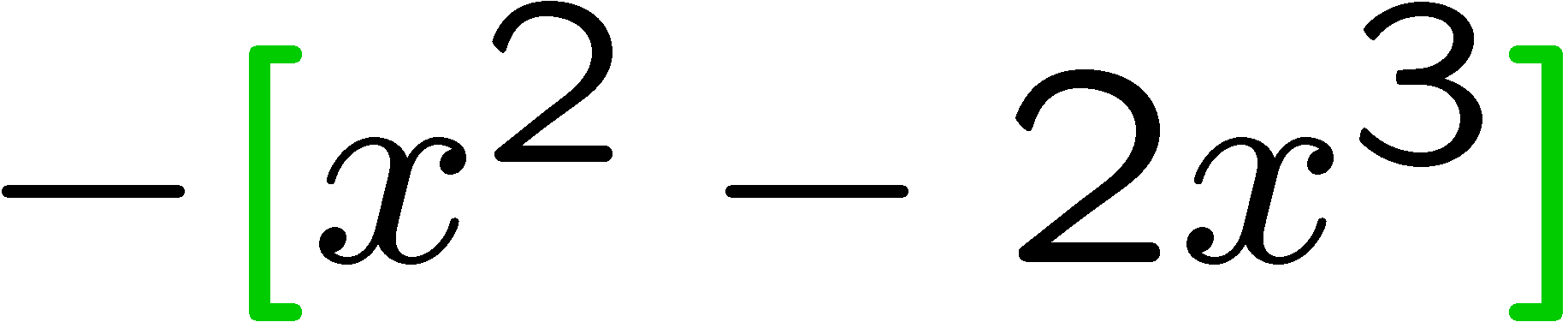 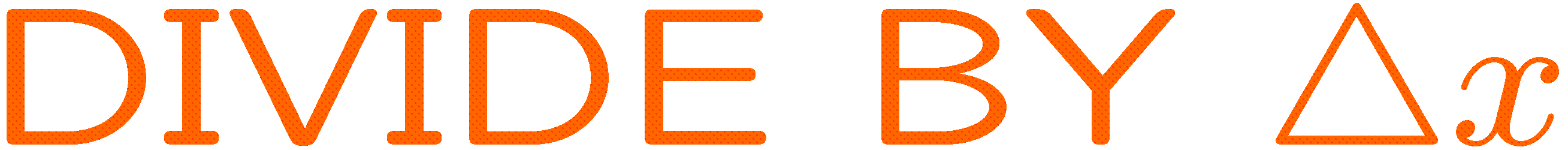 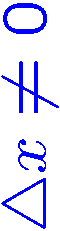 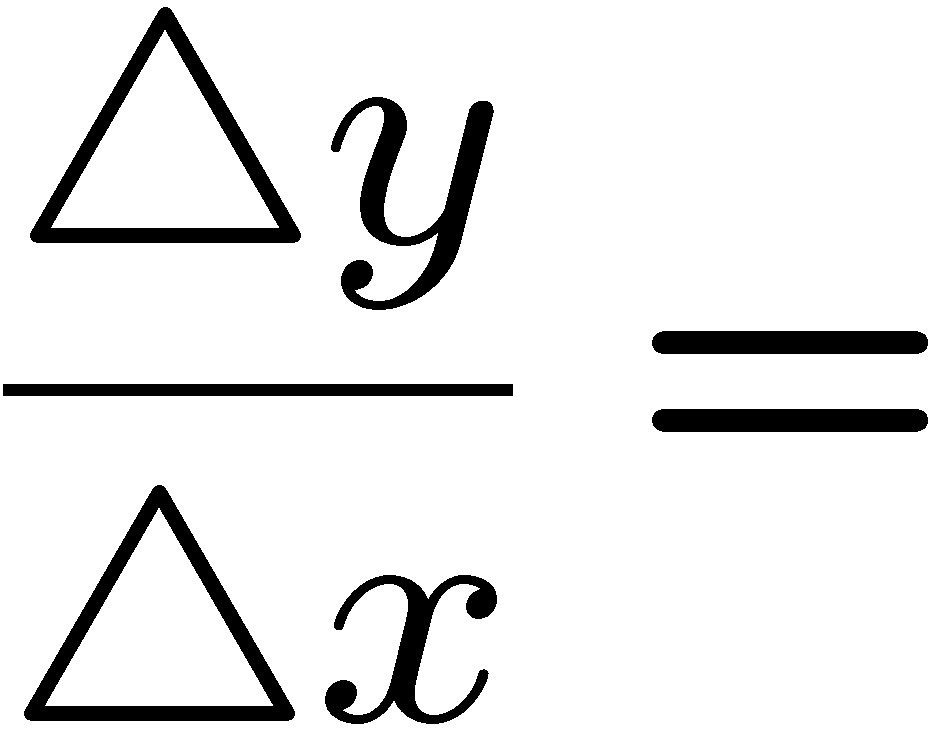 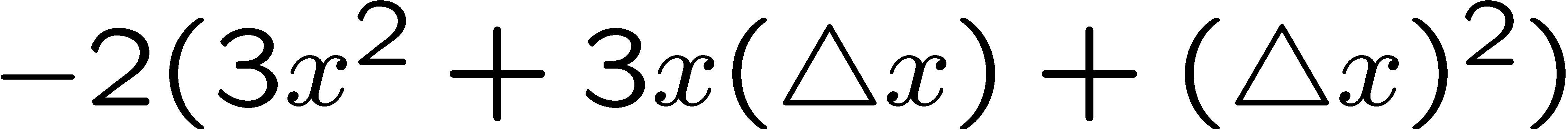 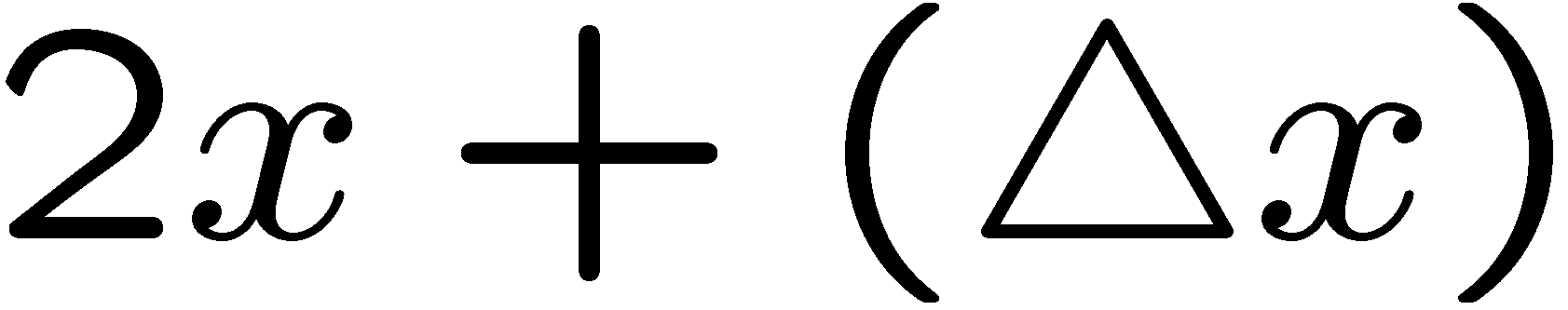 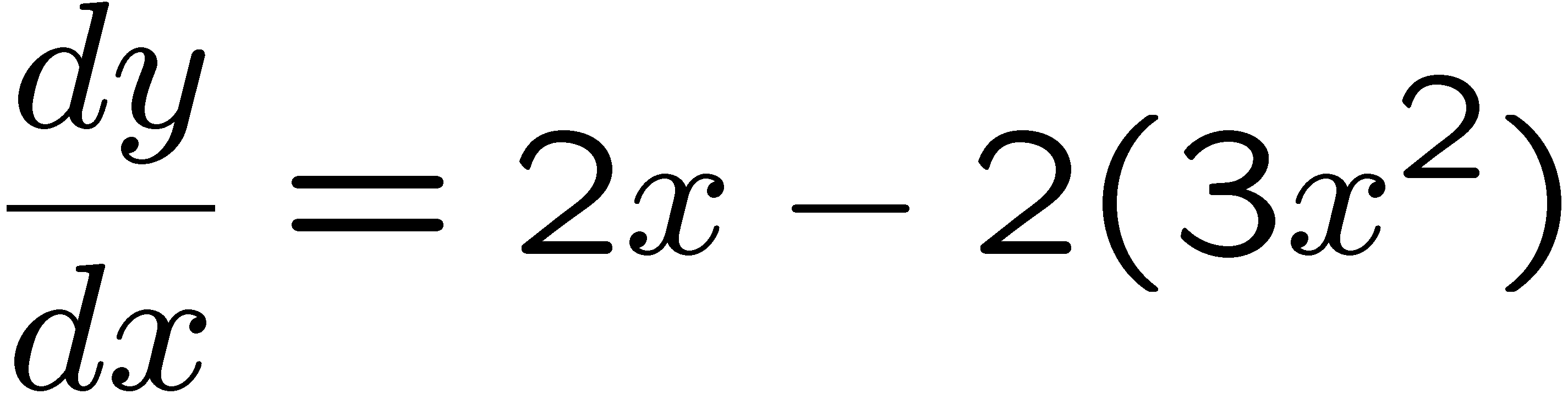 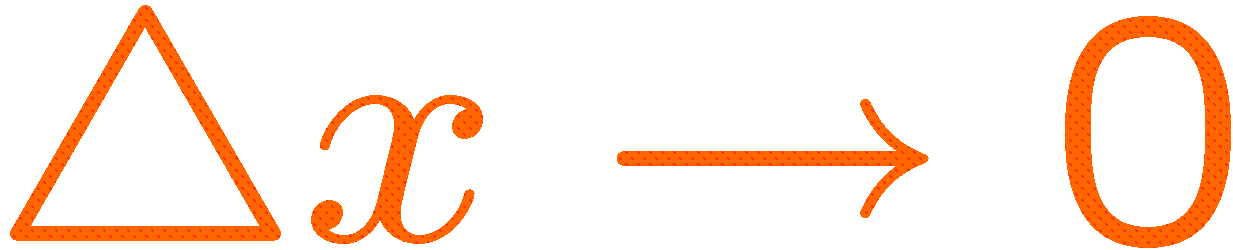 4
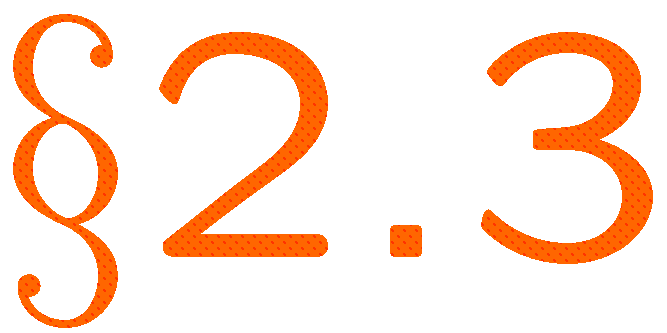 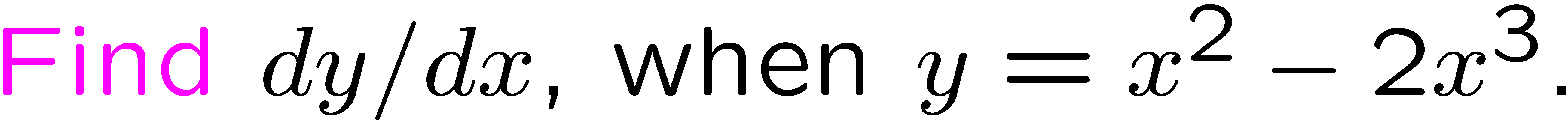 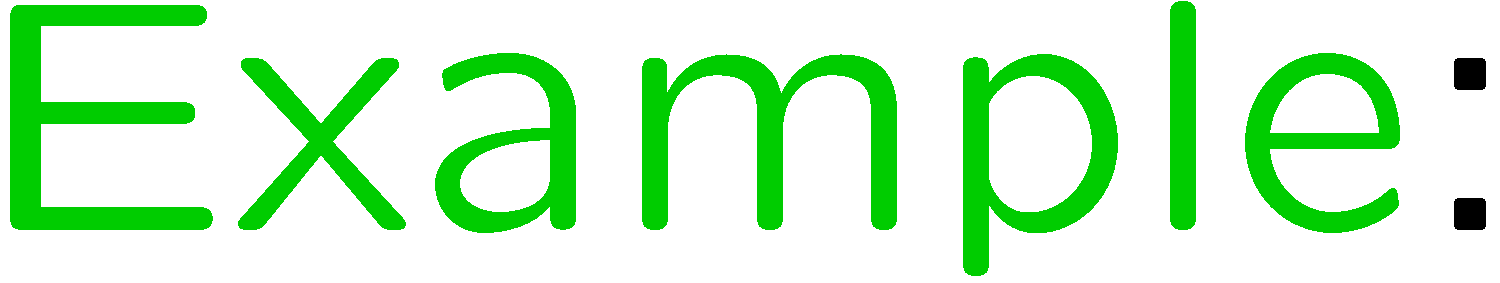 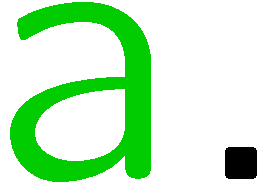 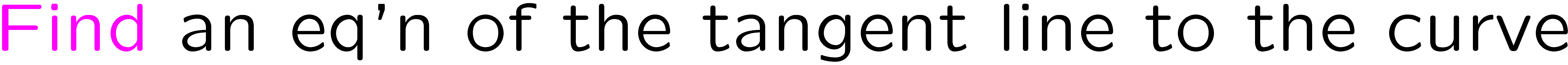 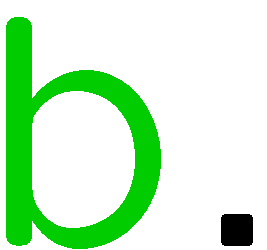 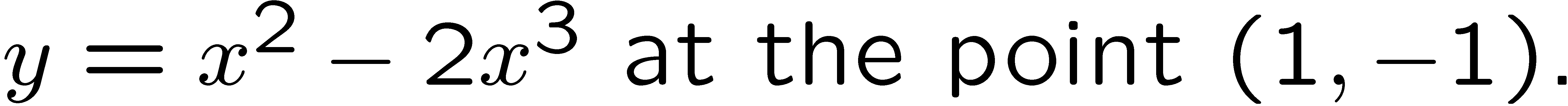 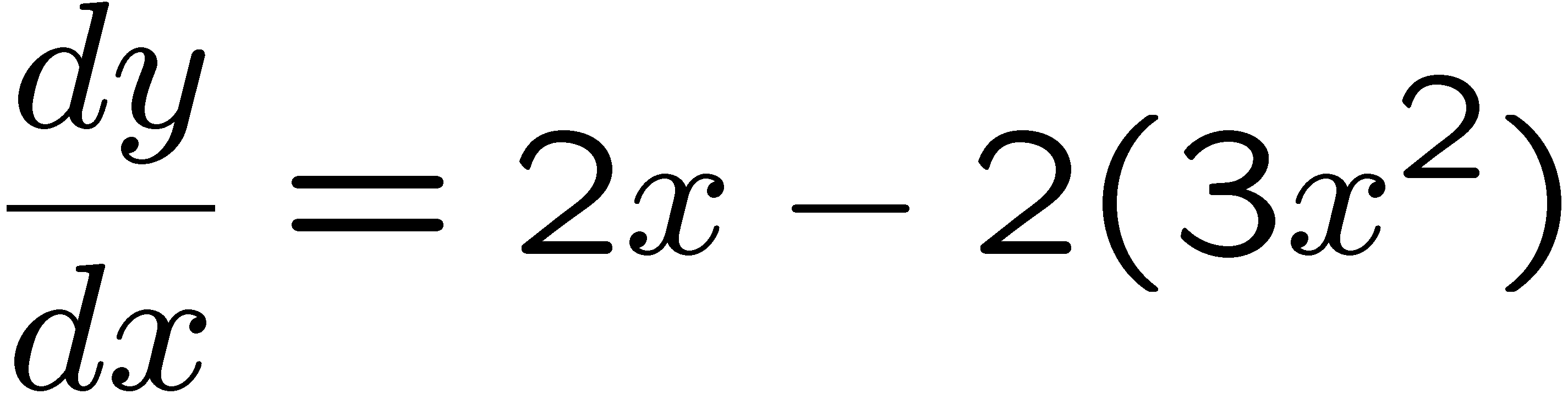 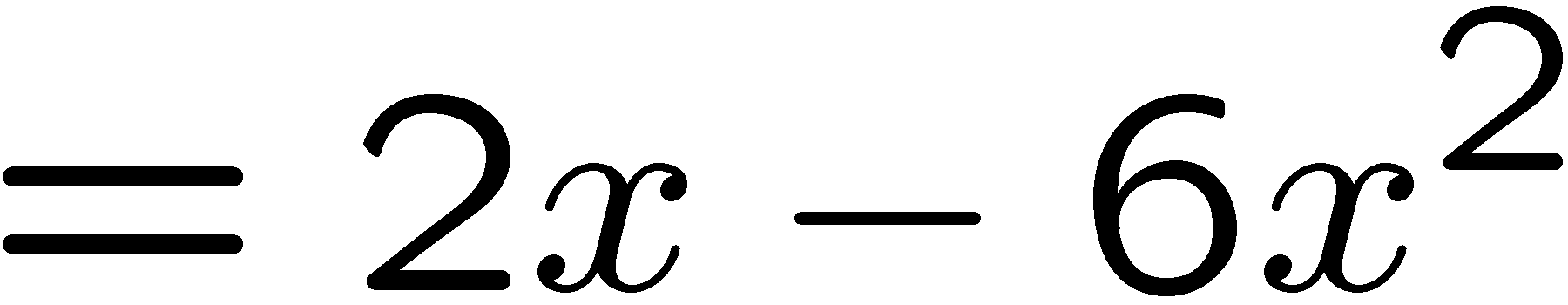 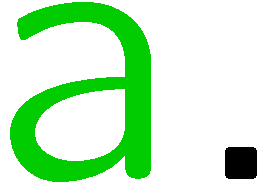 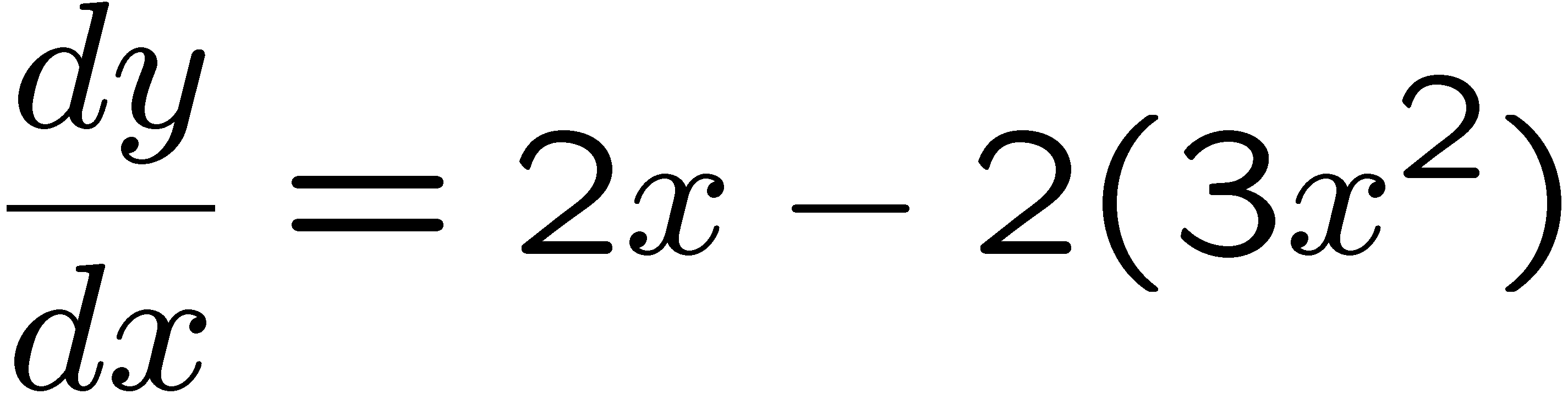 5
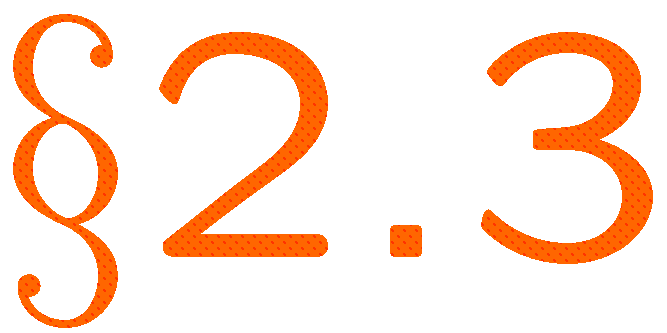 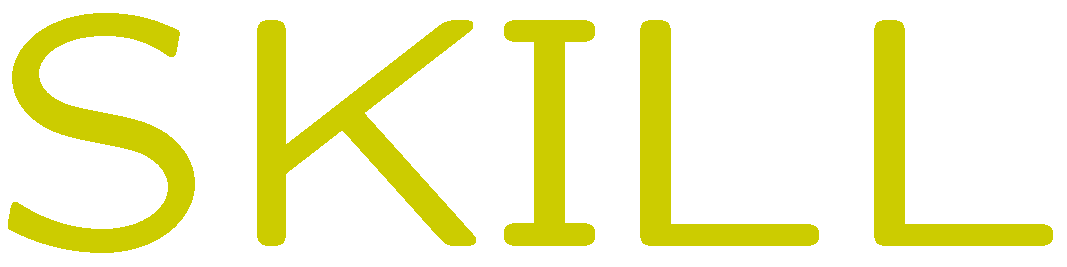 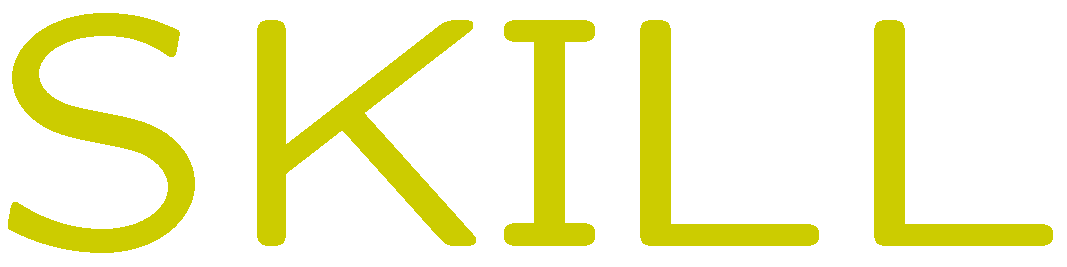 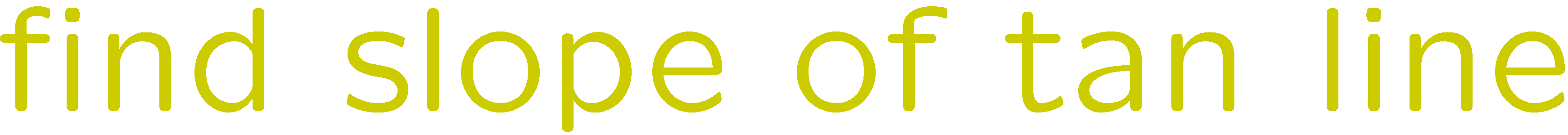 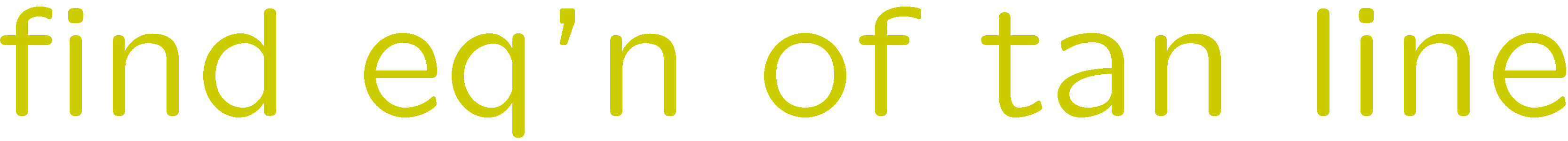 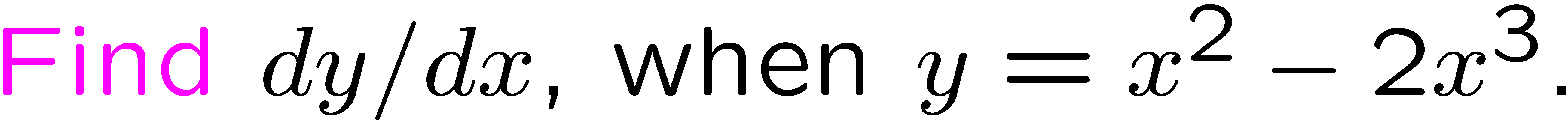 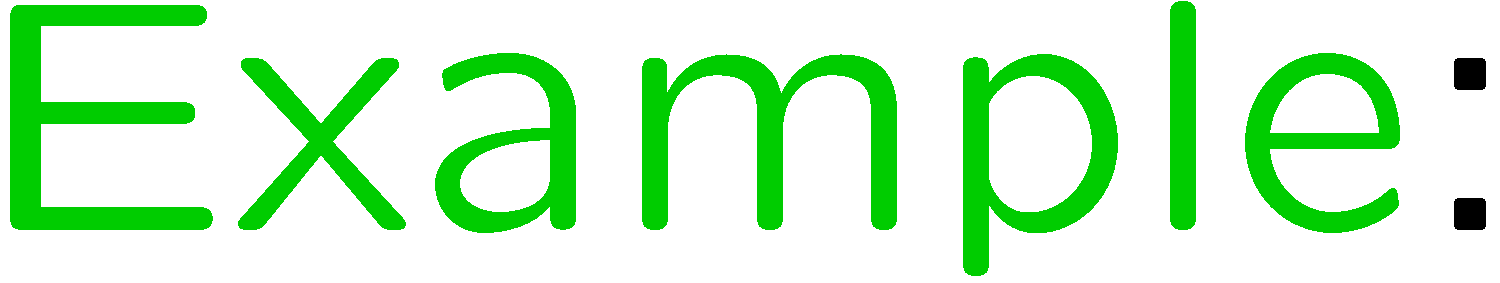 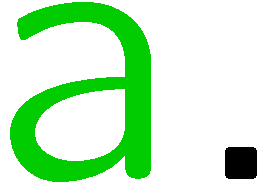 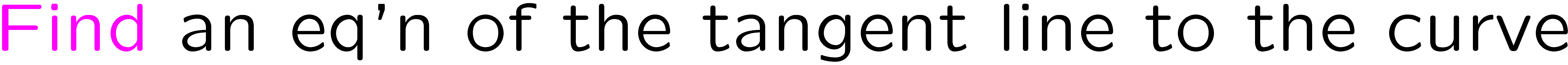 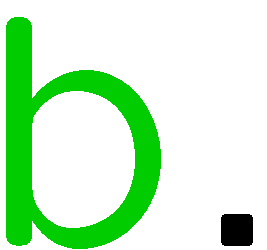 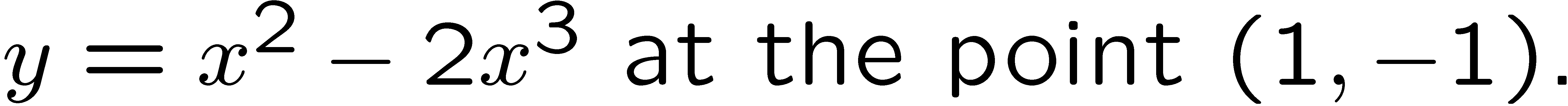 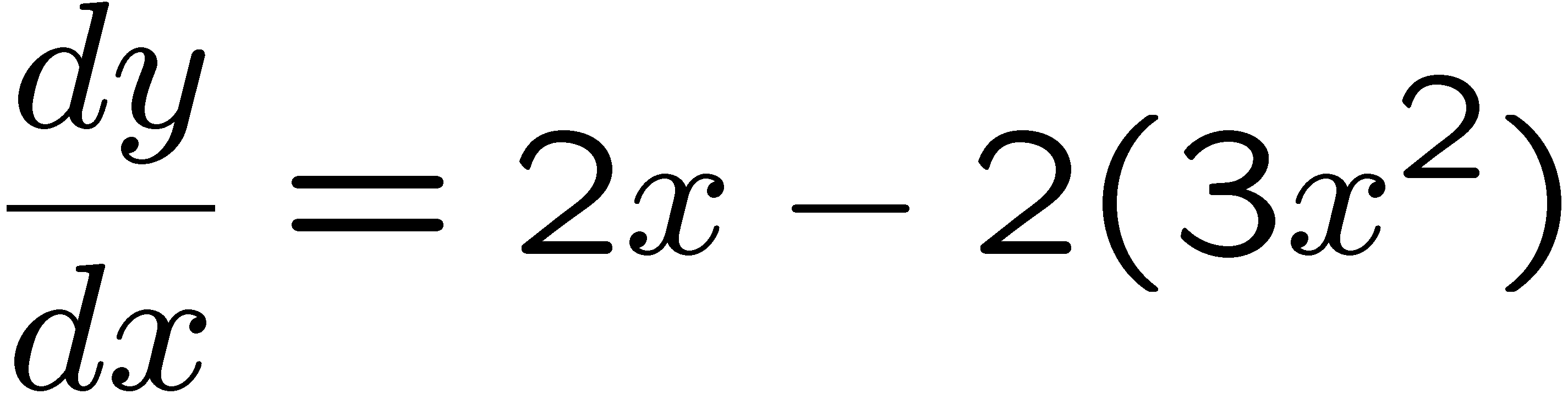 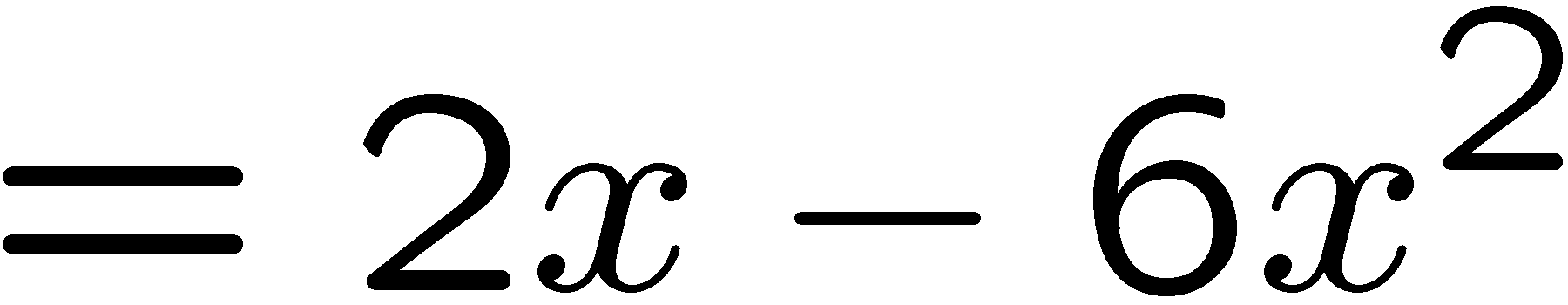 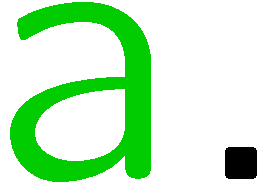 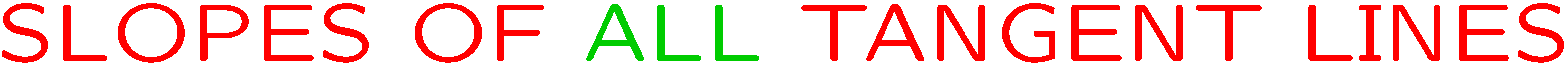 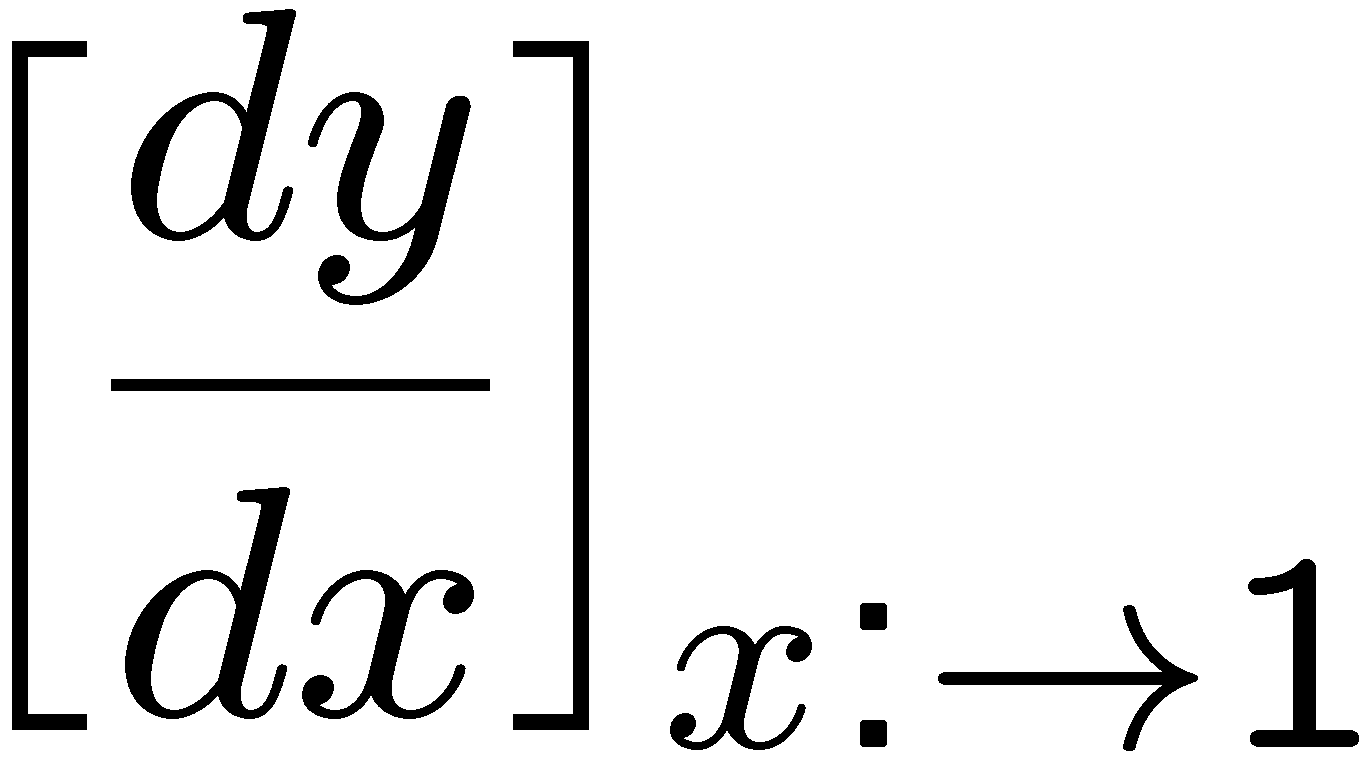 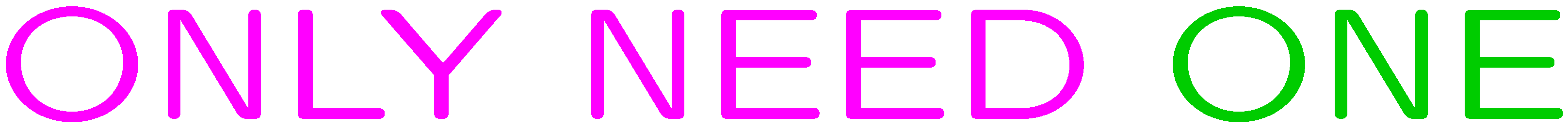 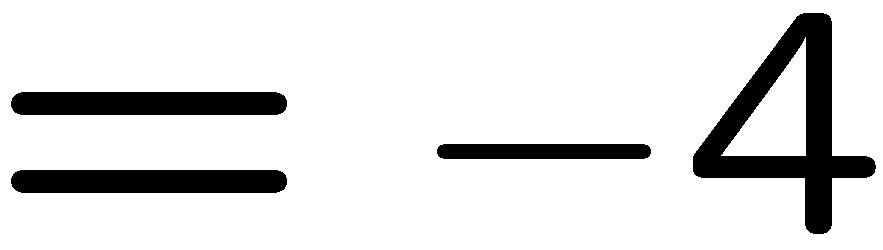 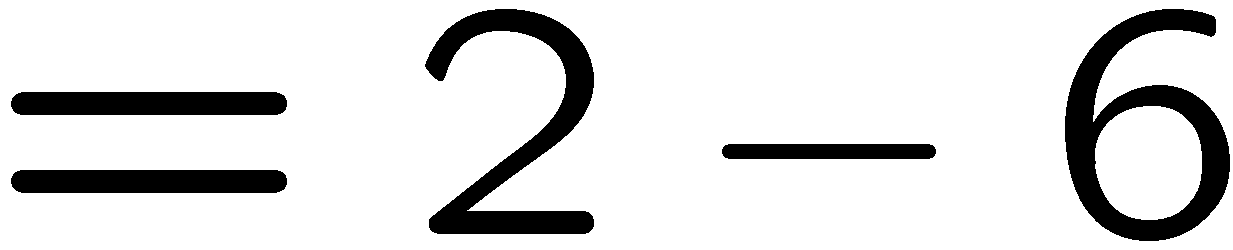 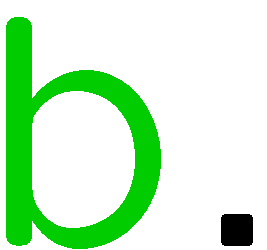 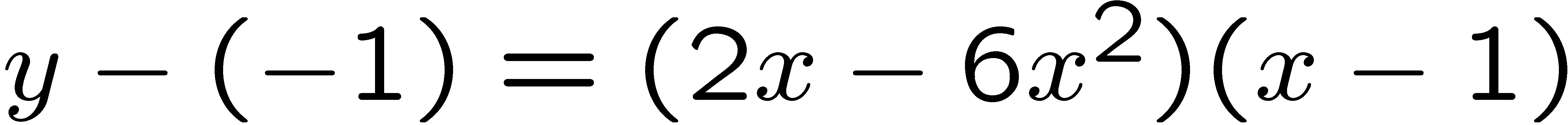 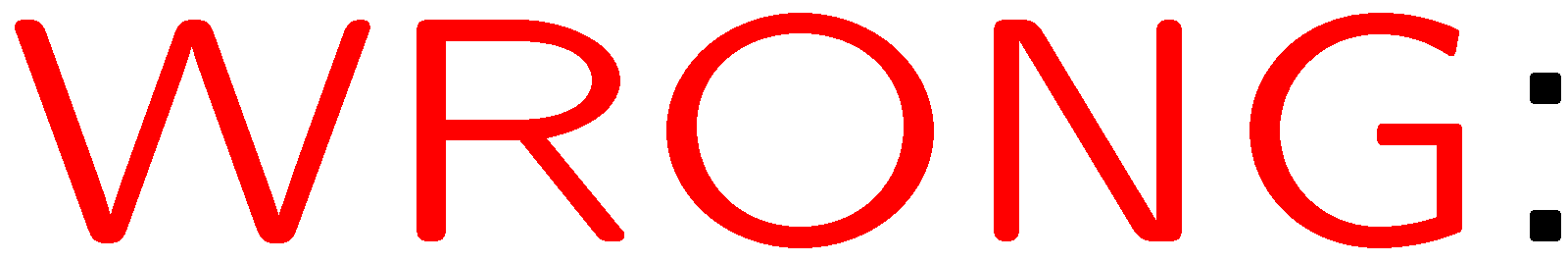 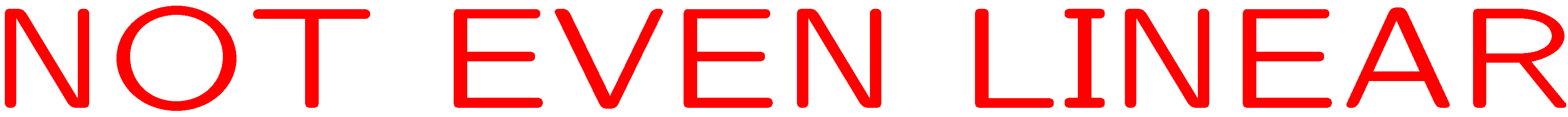 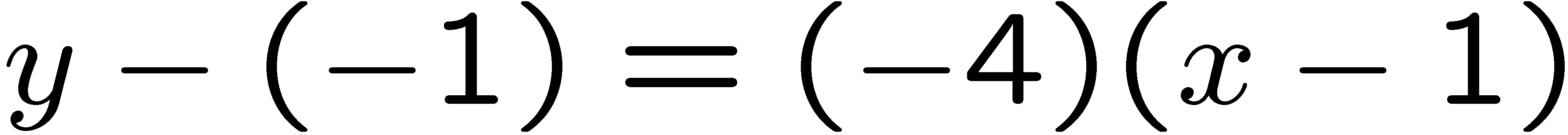 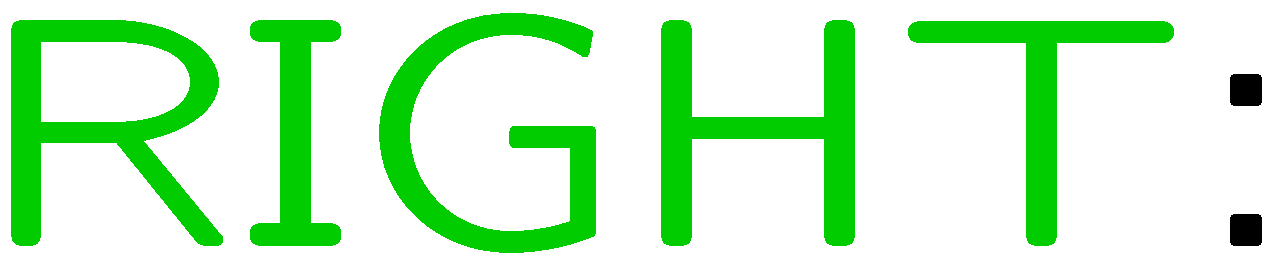 6
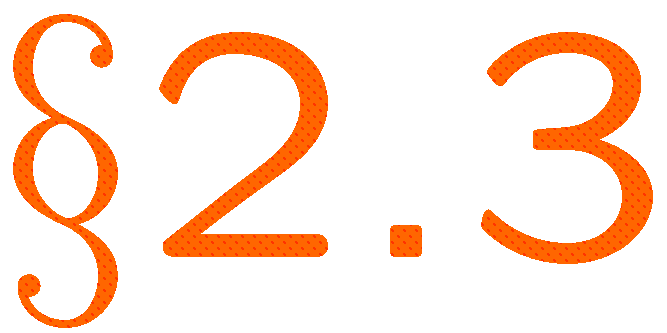 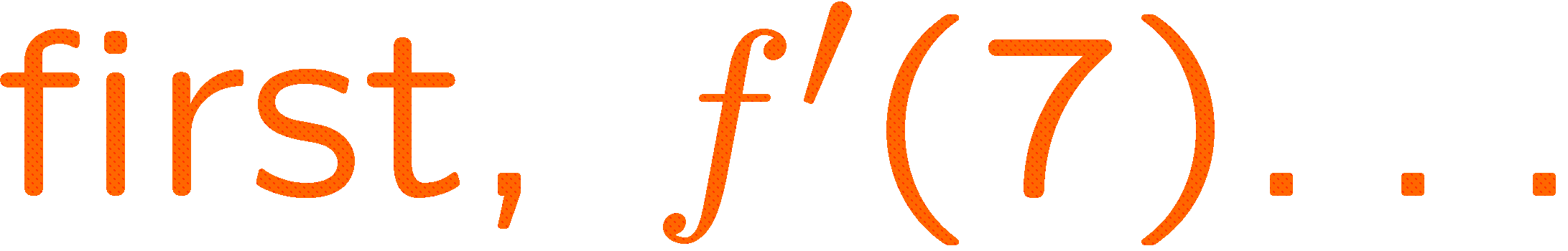 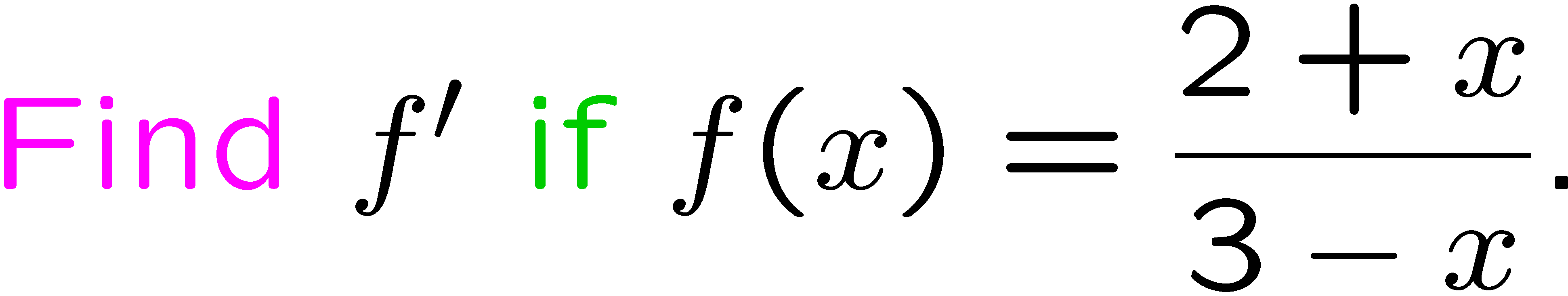 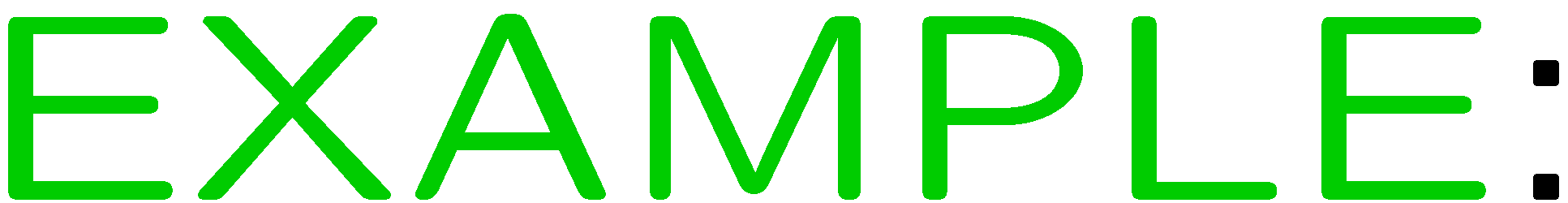 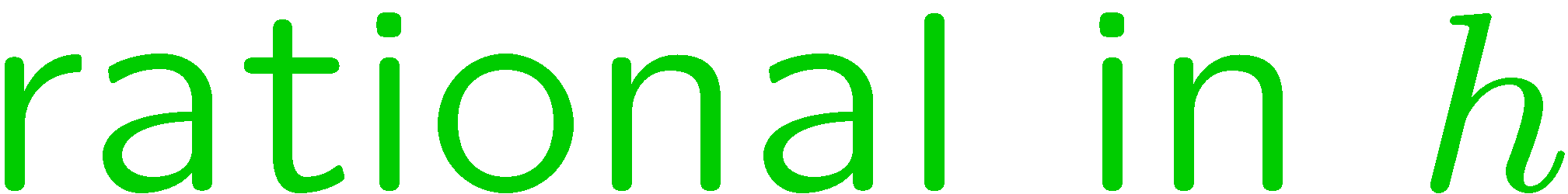 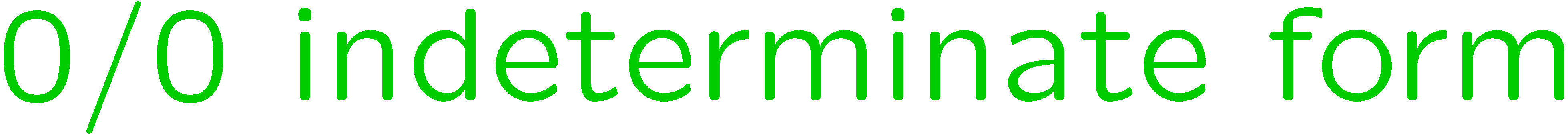 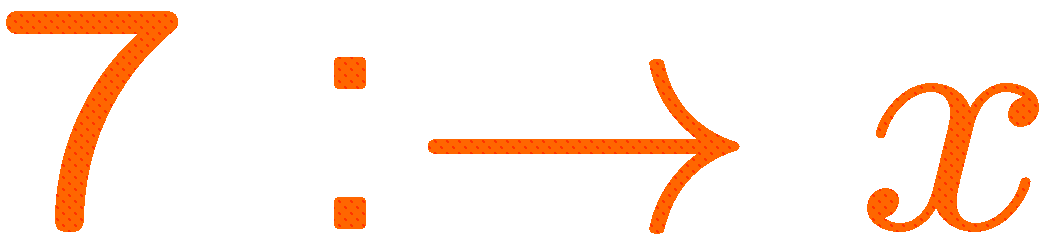 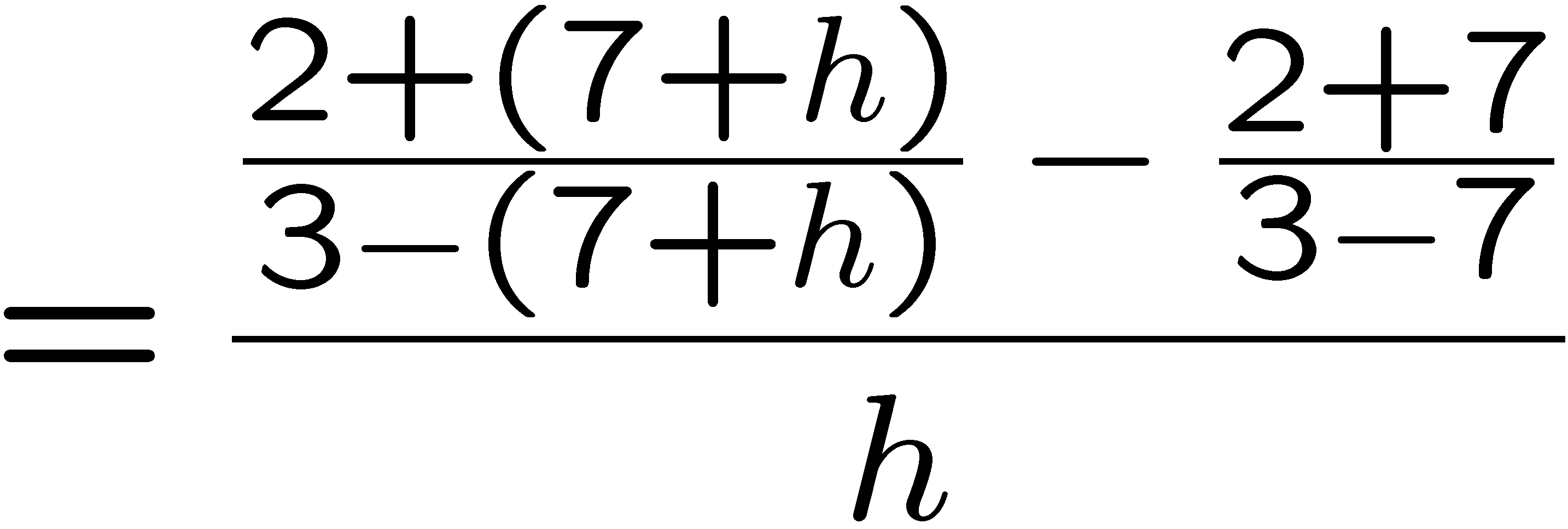 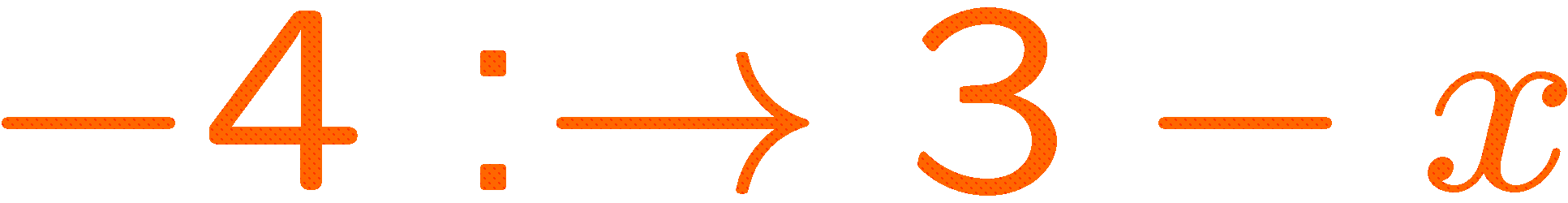 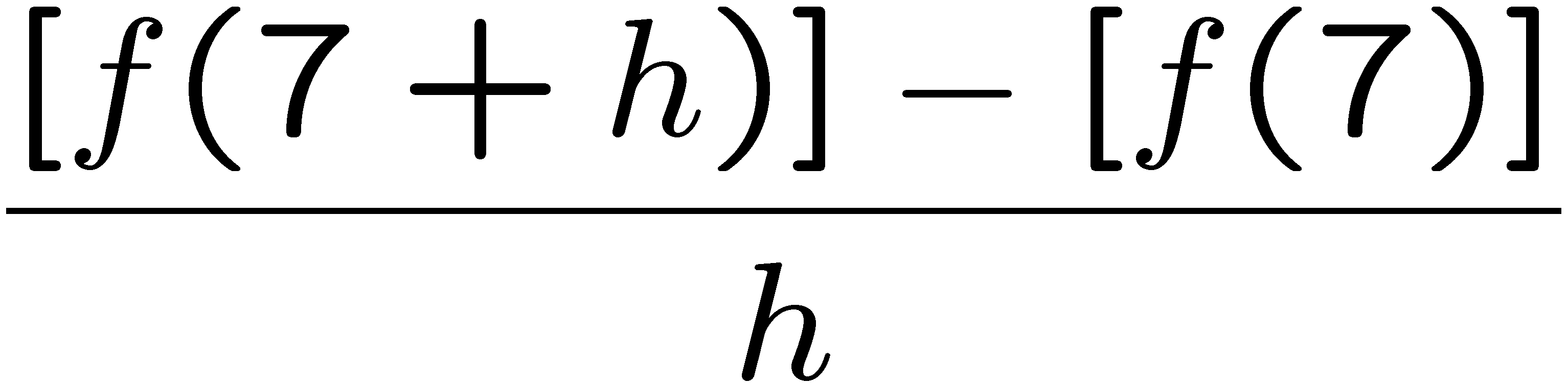 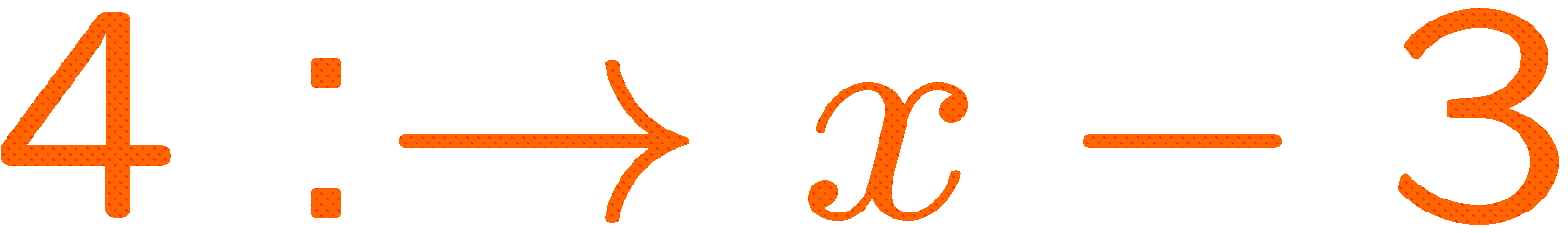 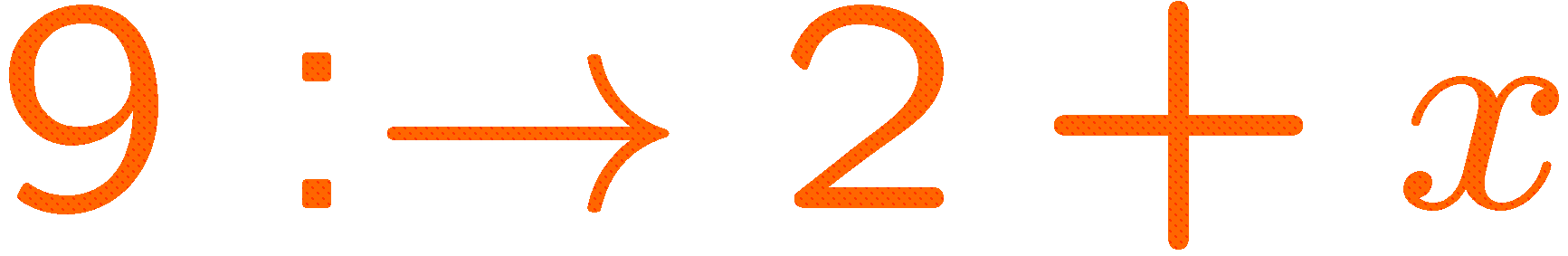 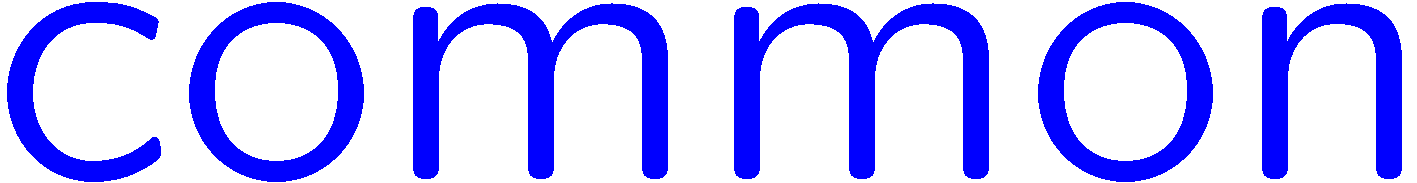 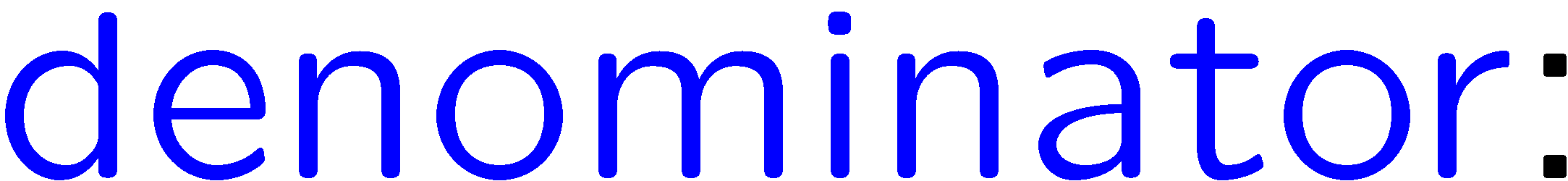 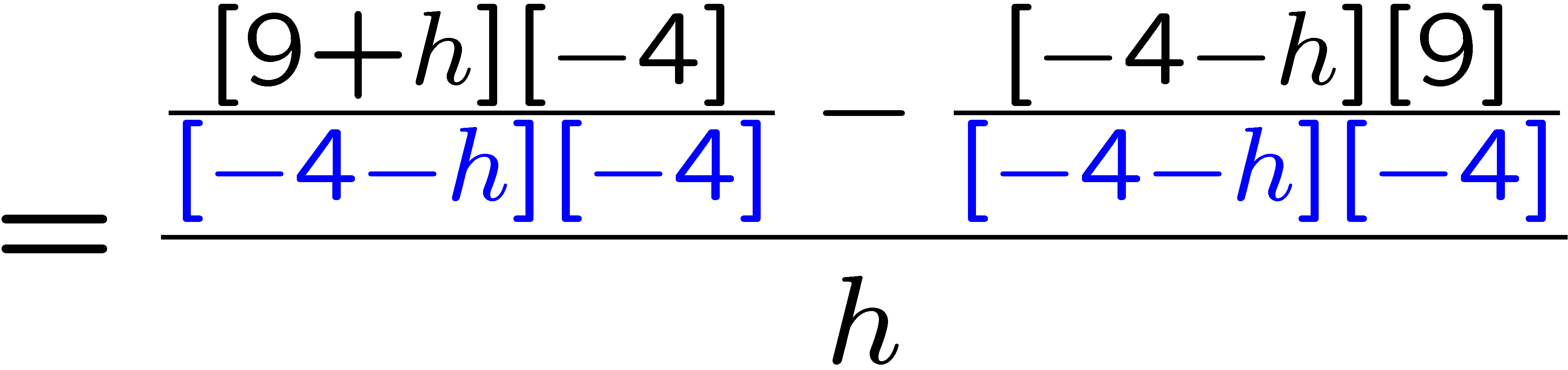 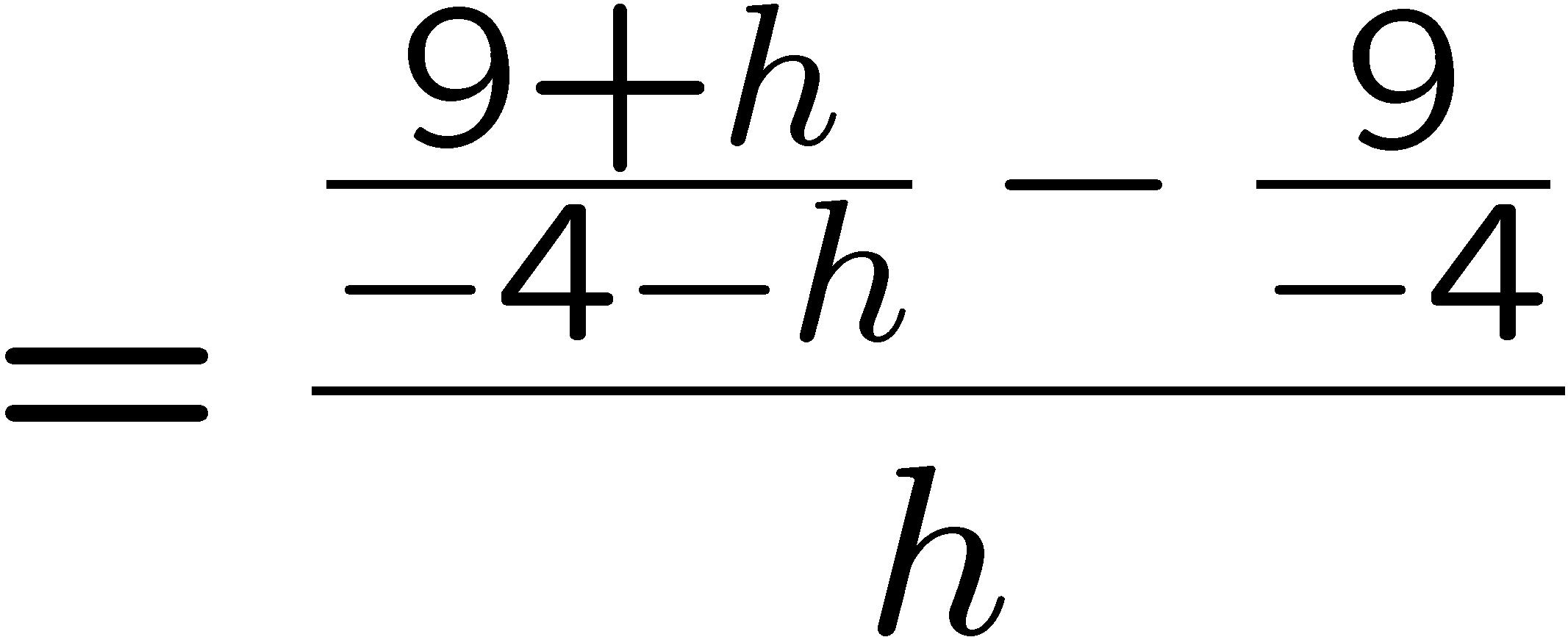 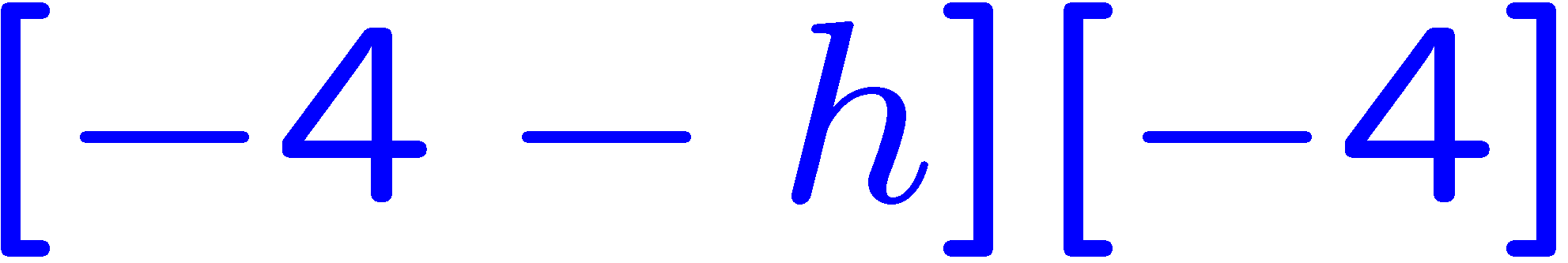 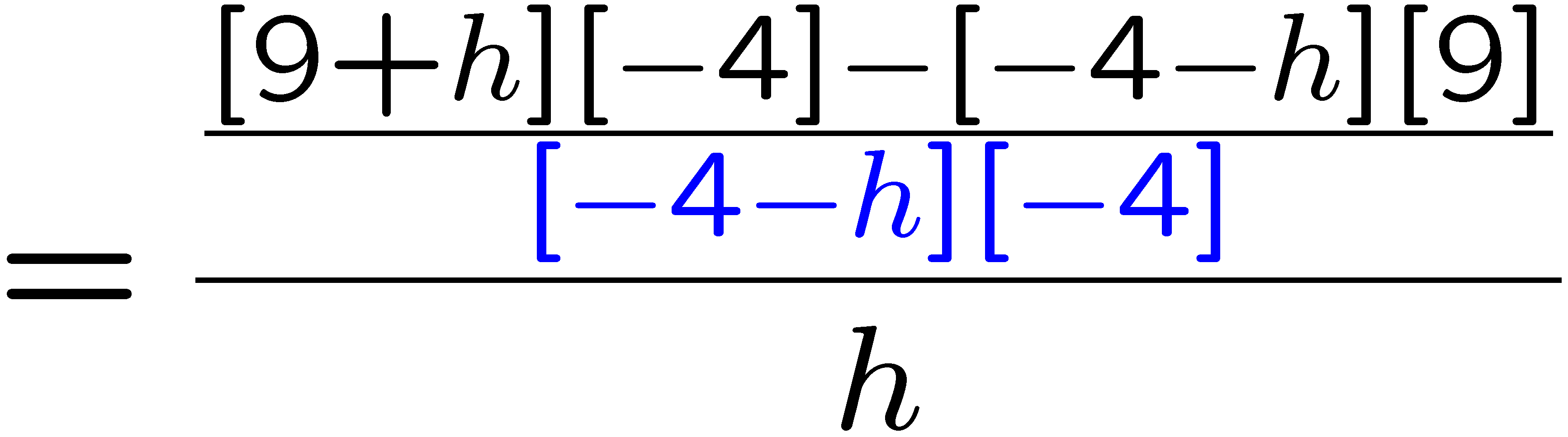 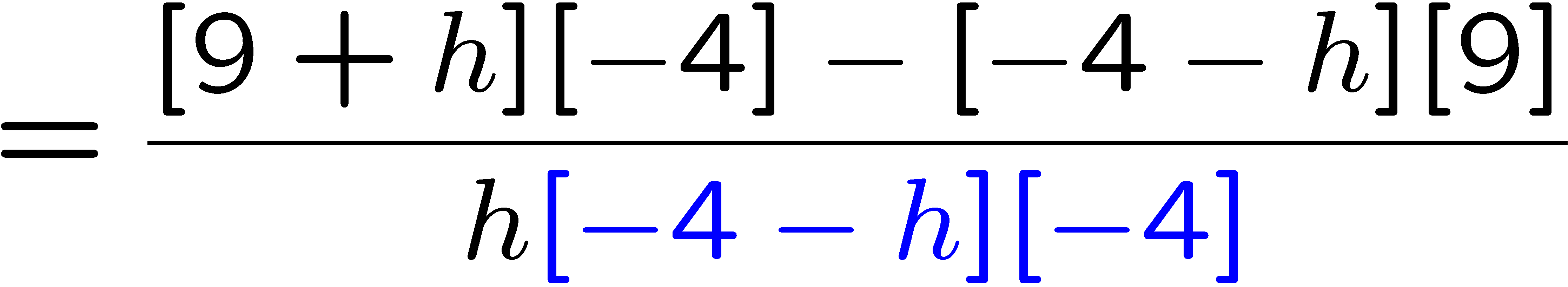 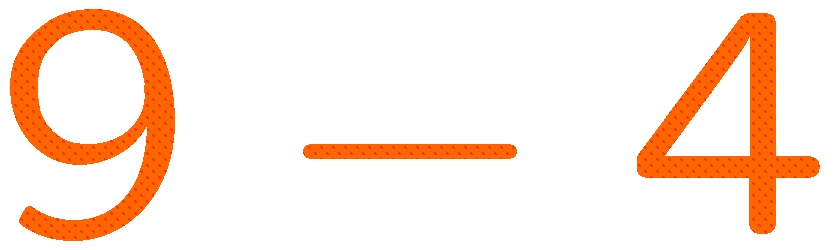 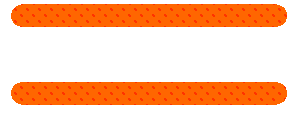 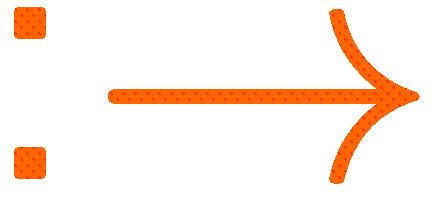 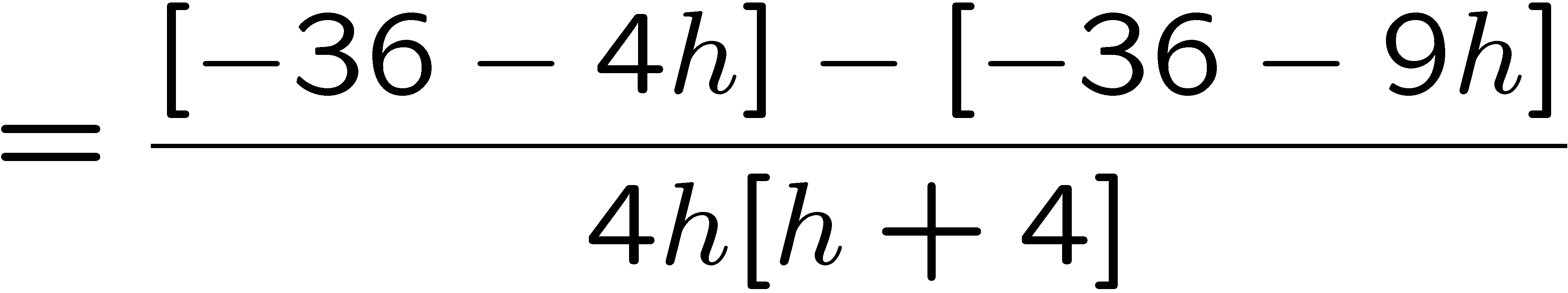 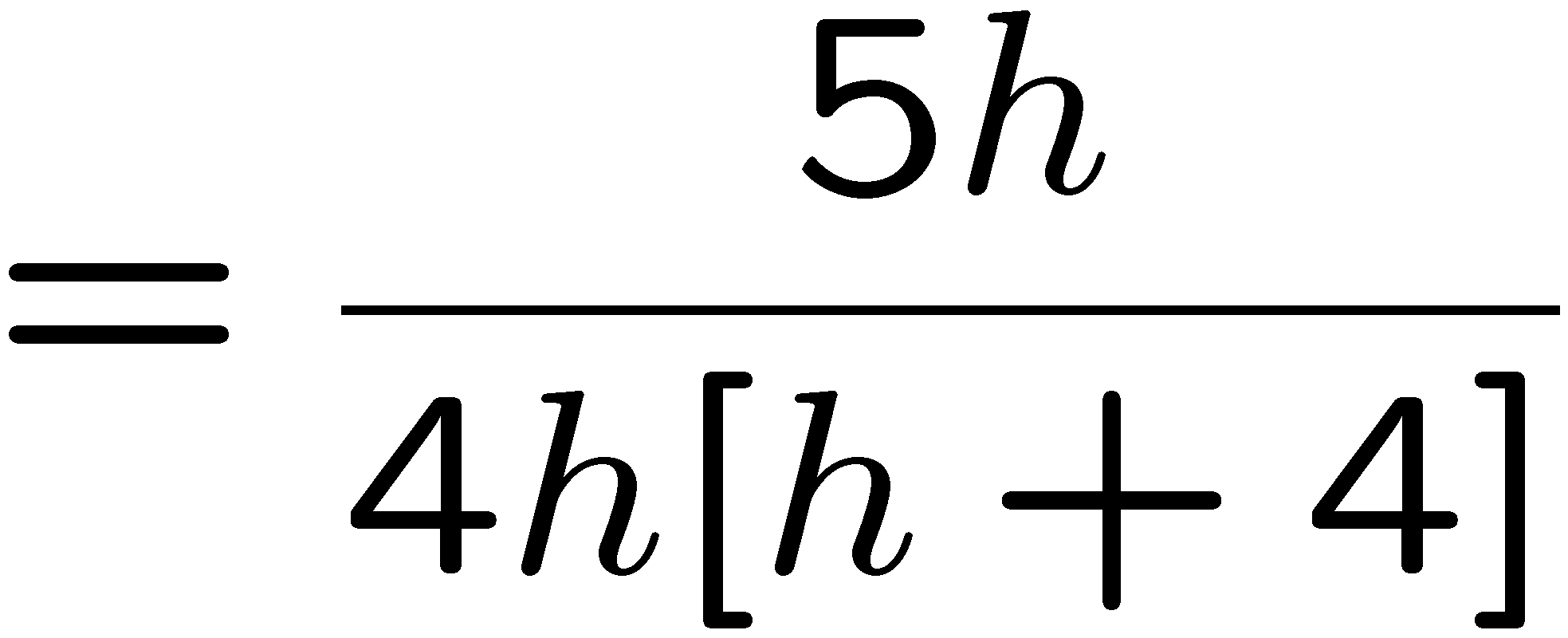 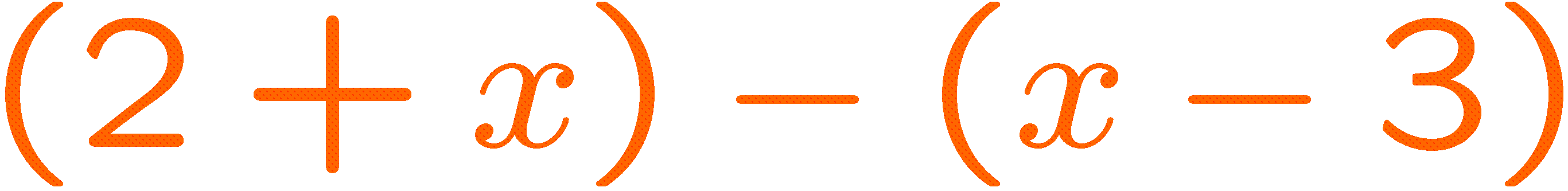 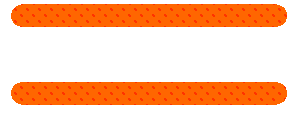 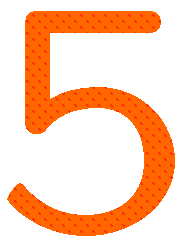 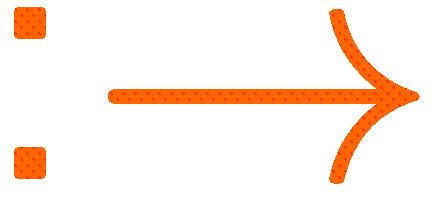 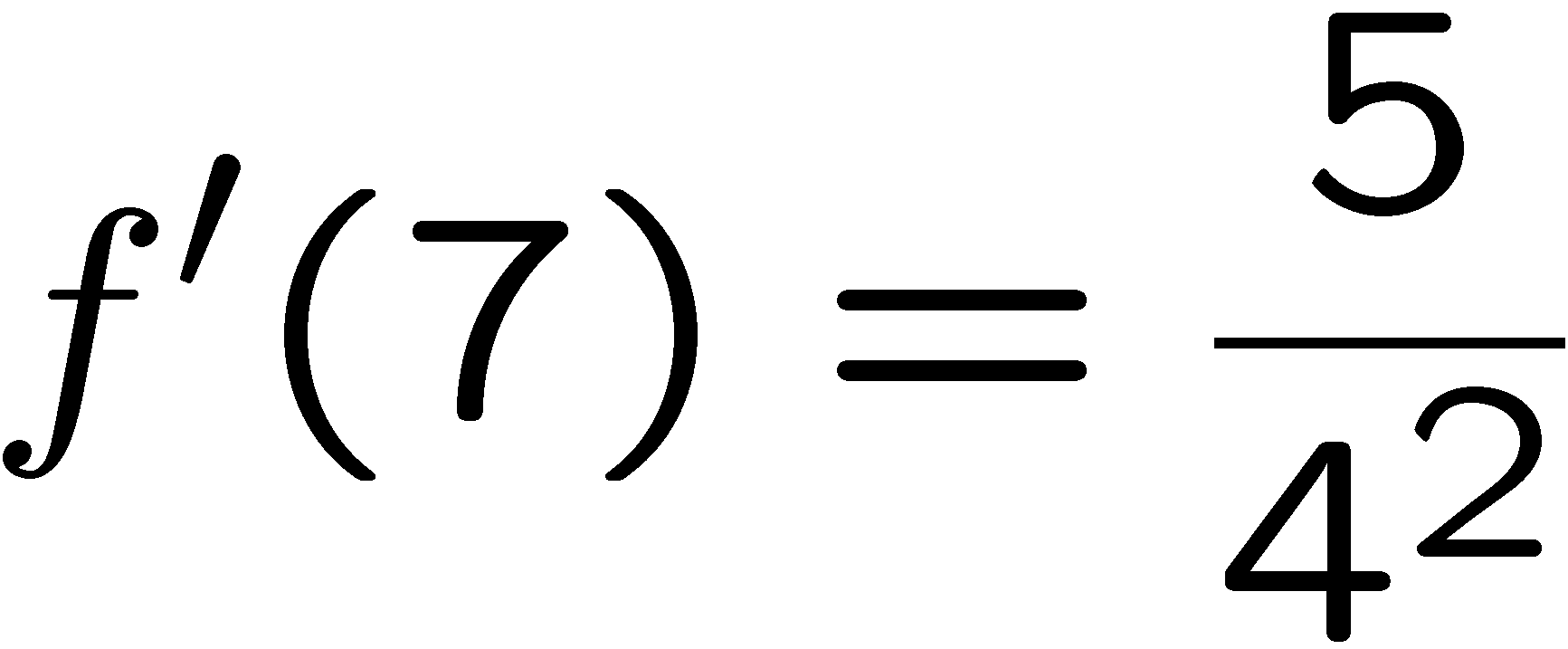 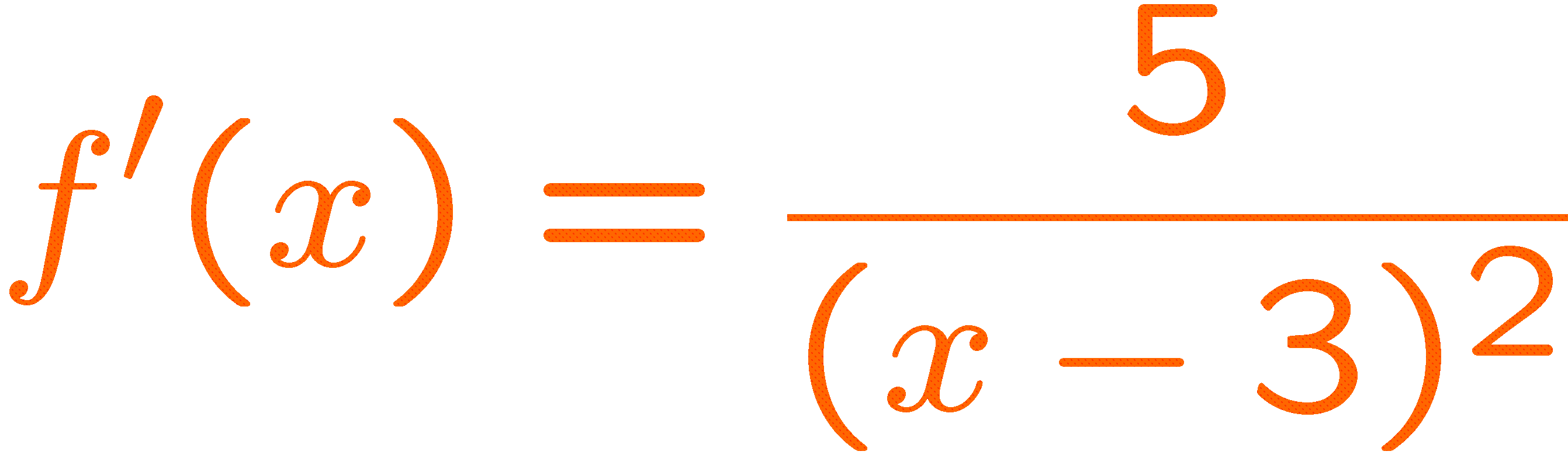 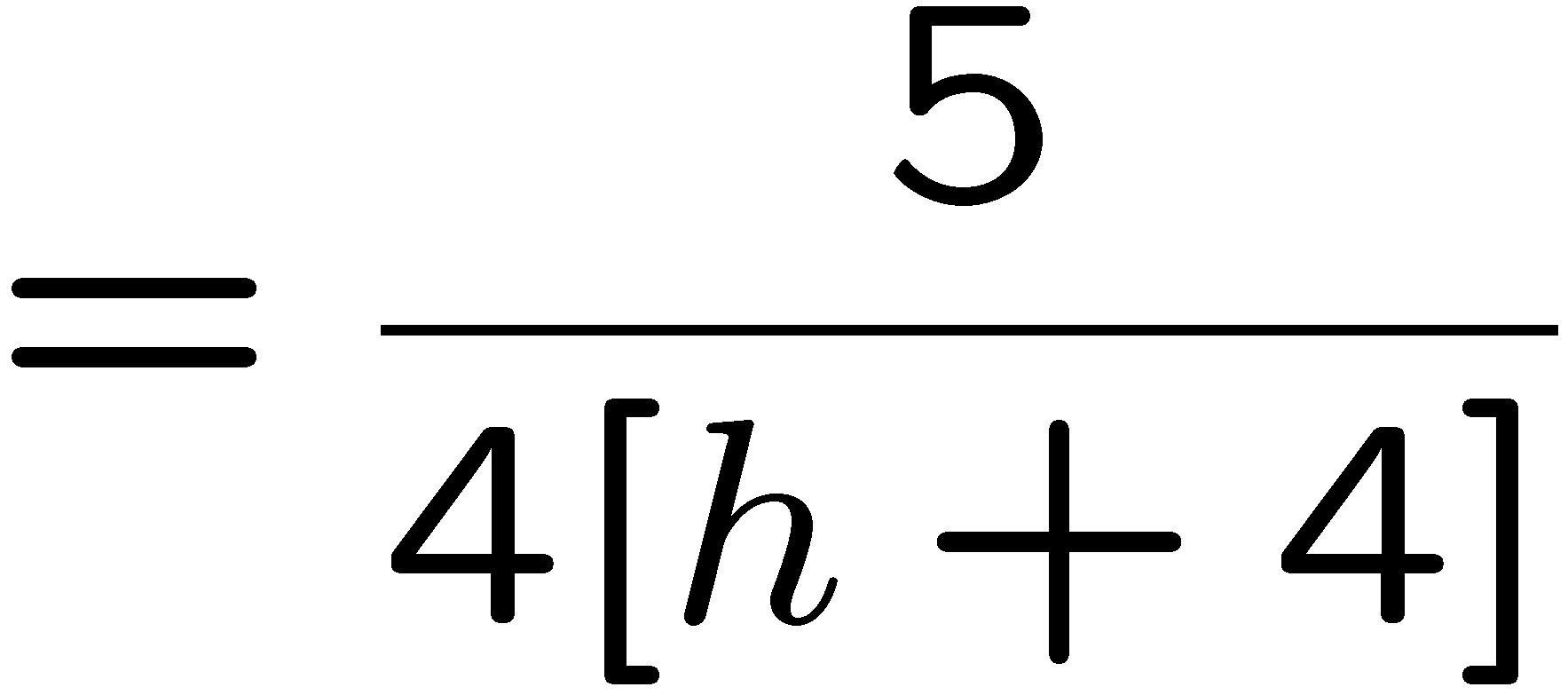 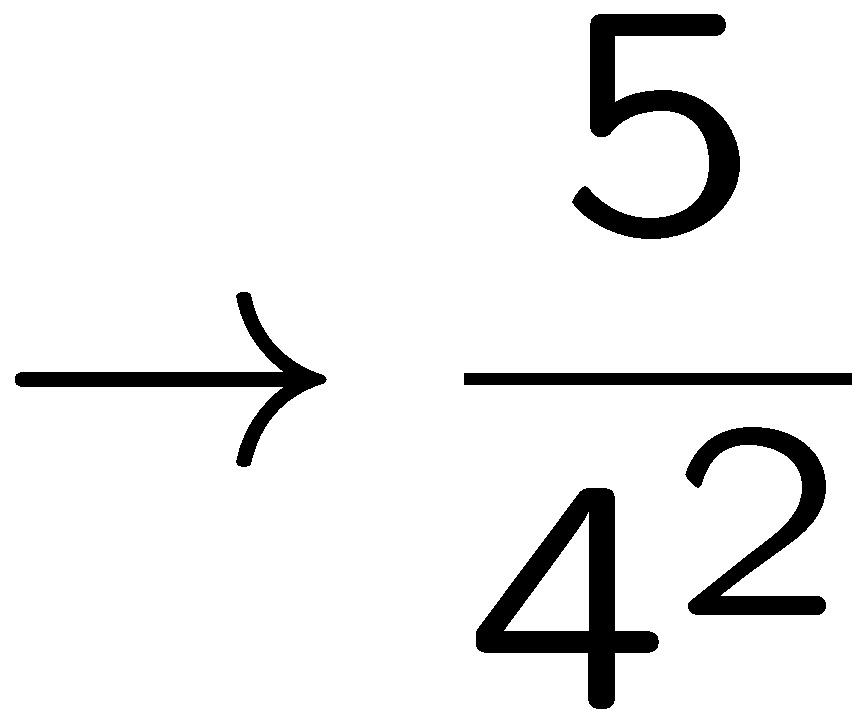 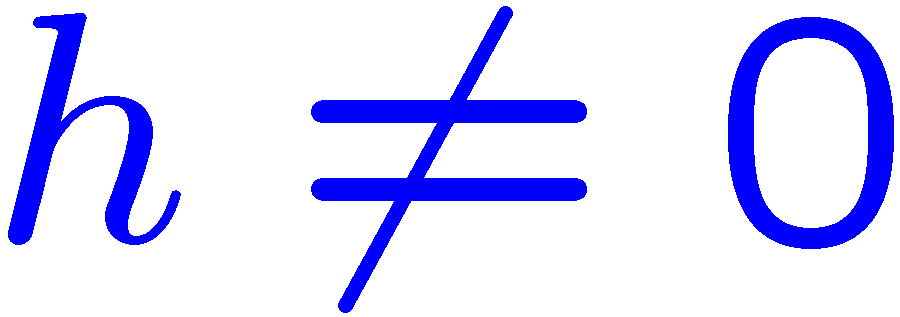 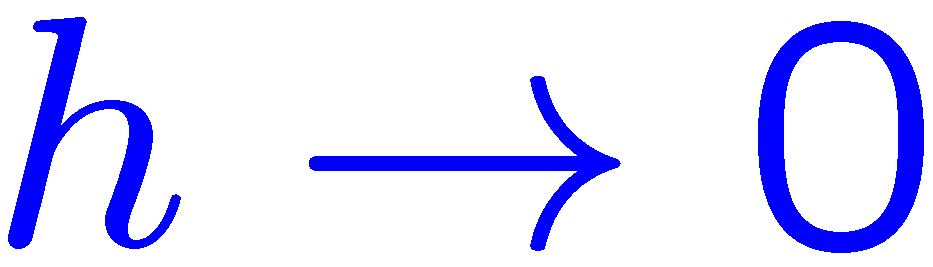 7
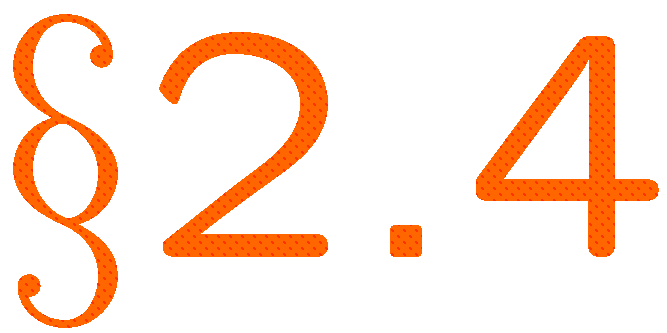 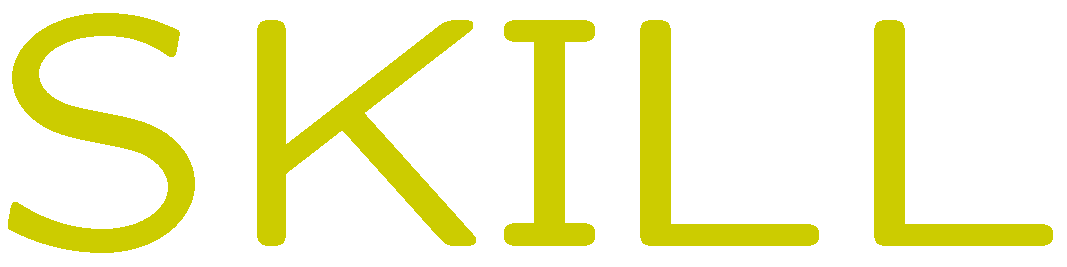 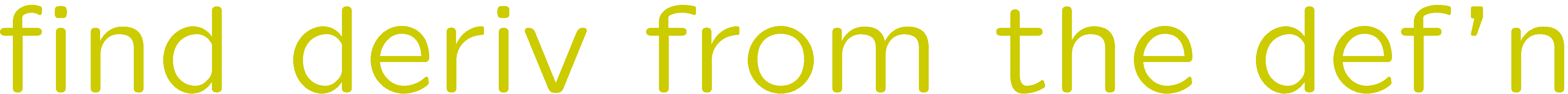 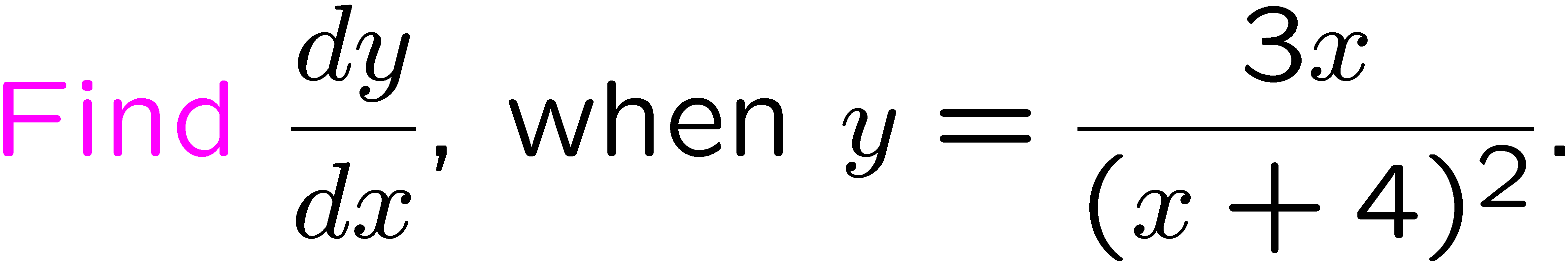 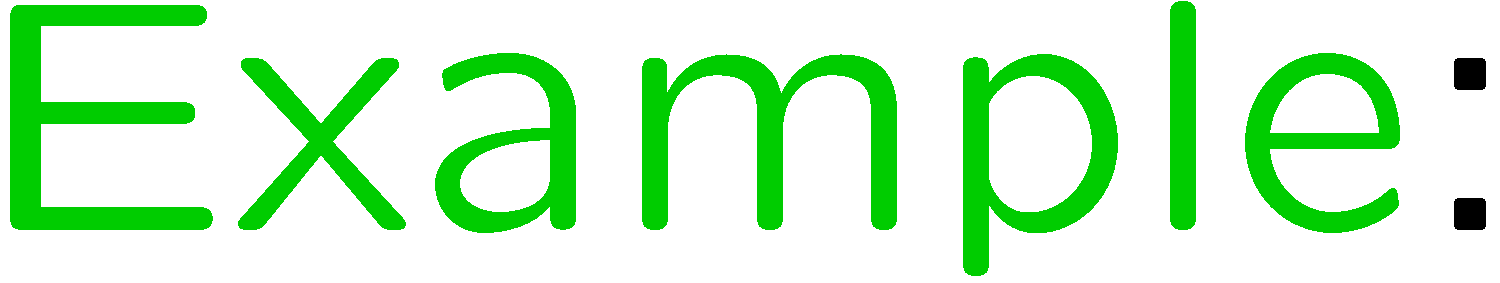 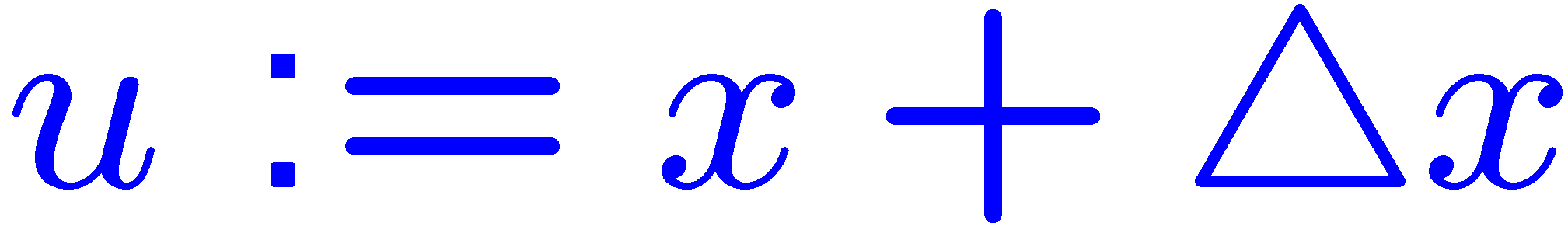 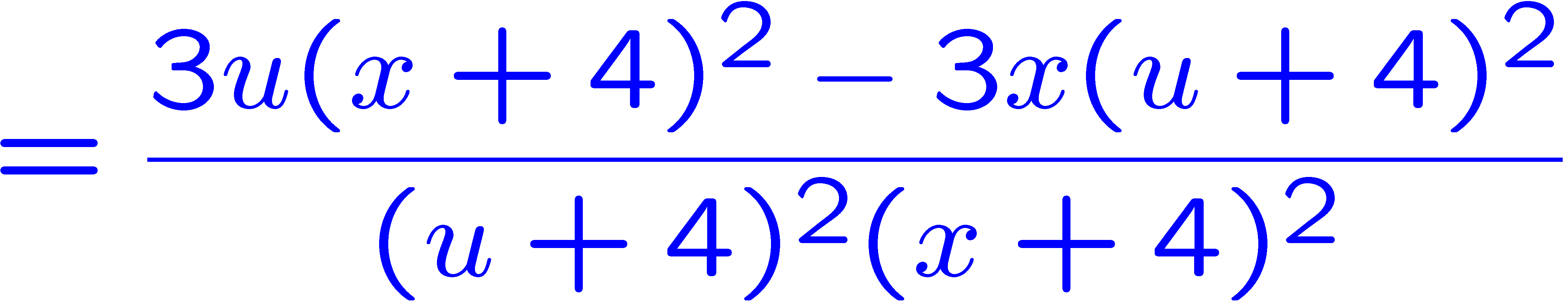 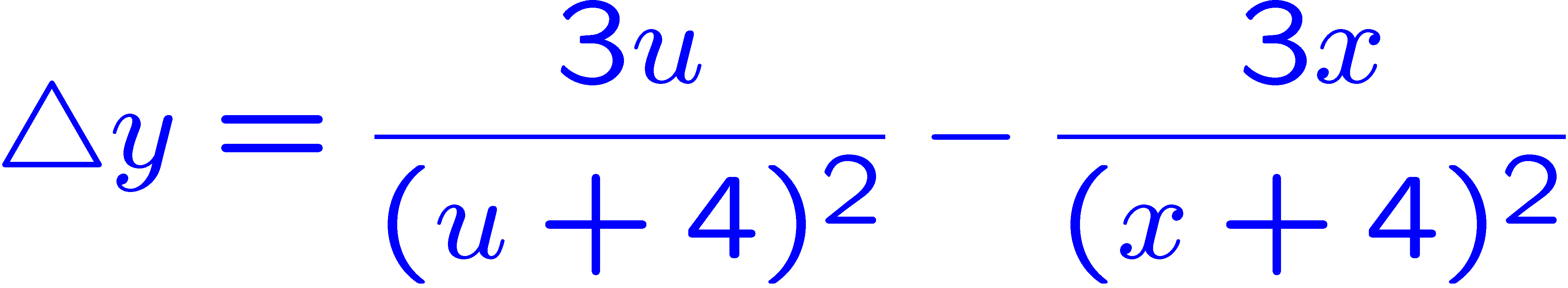 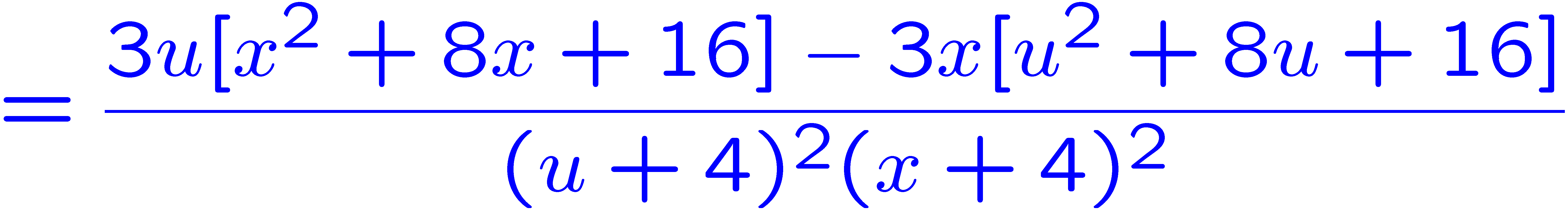 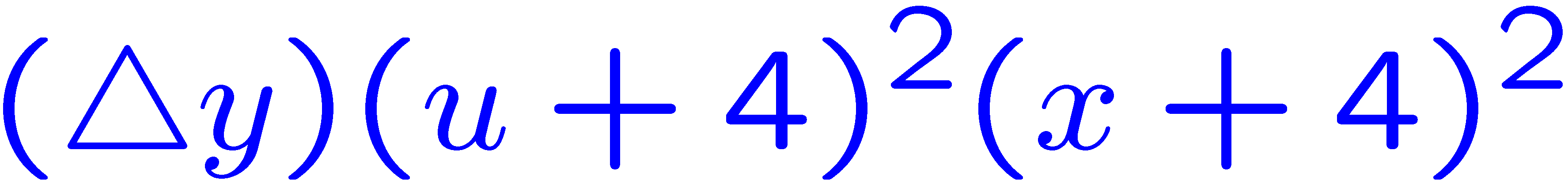 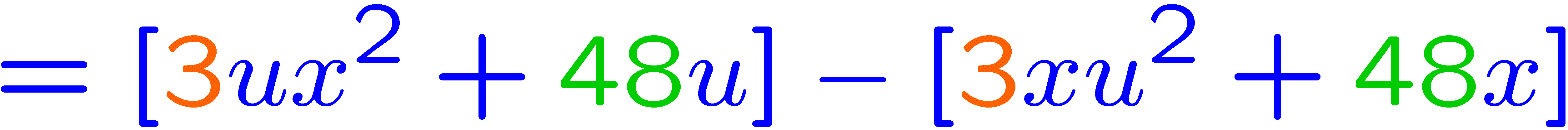 8
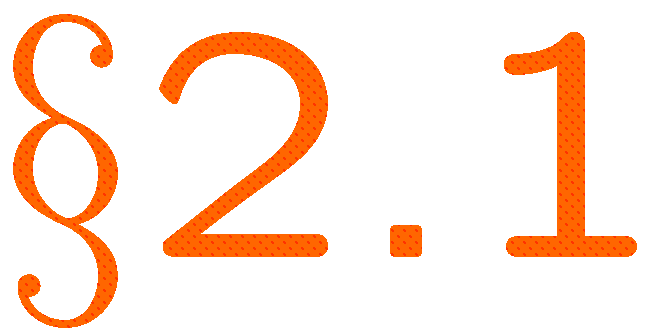 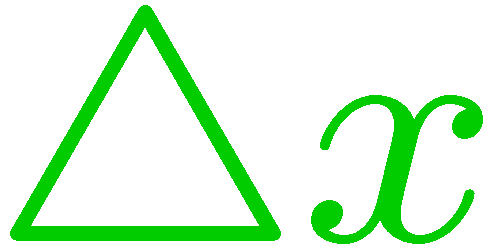 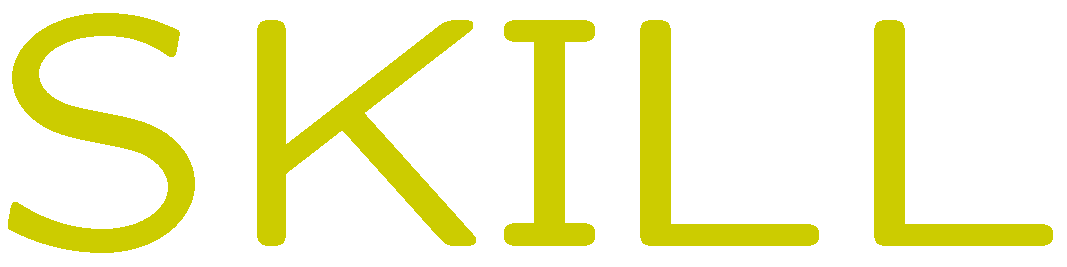 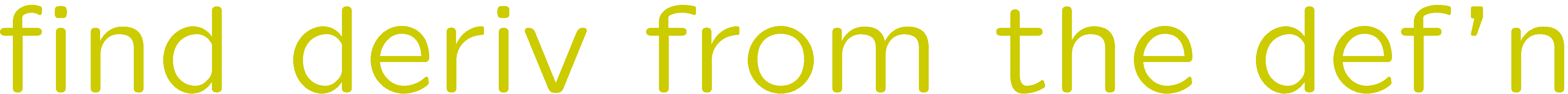 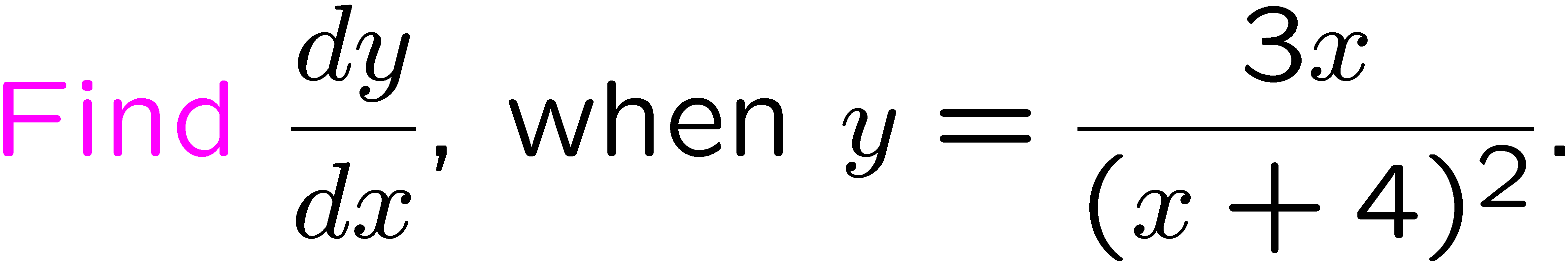 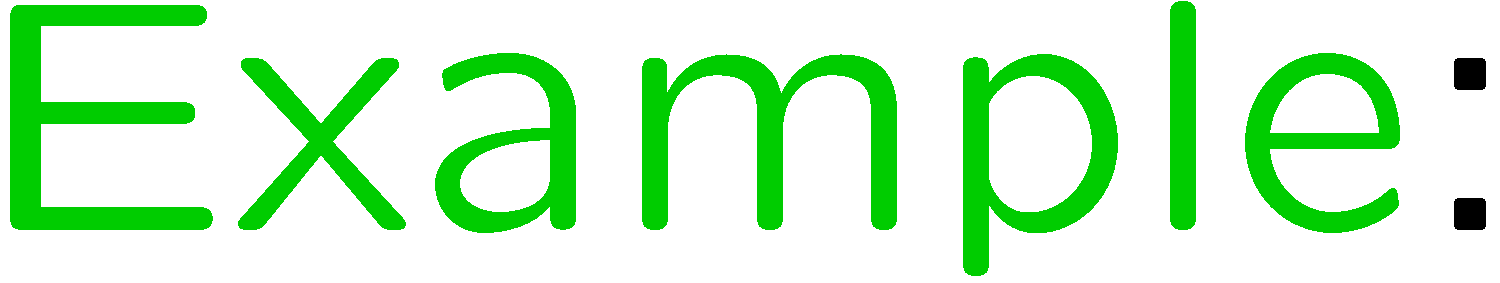 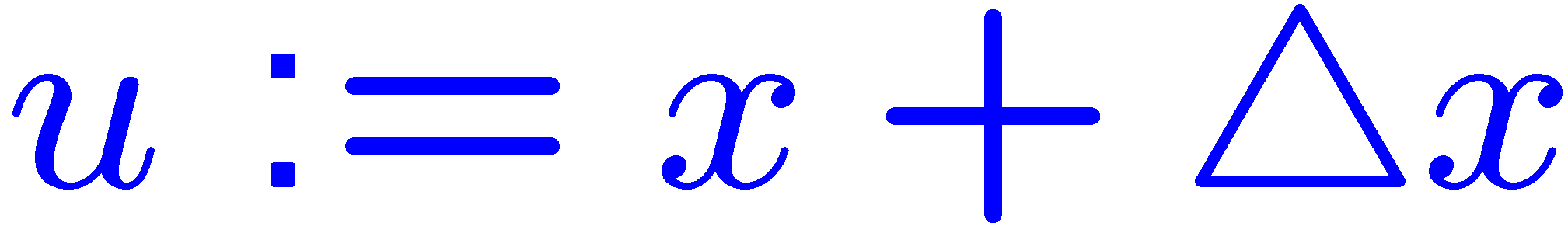 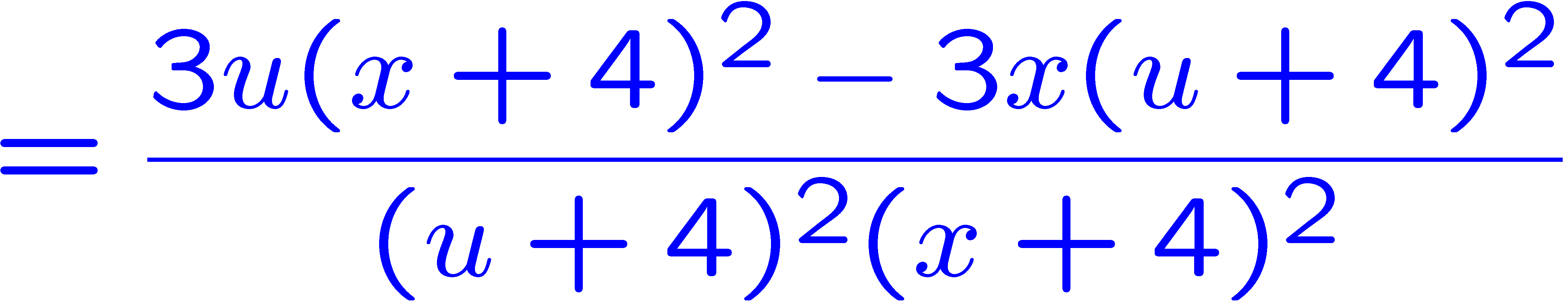 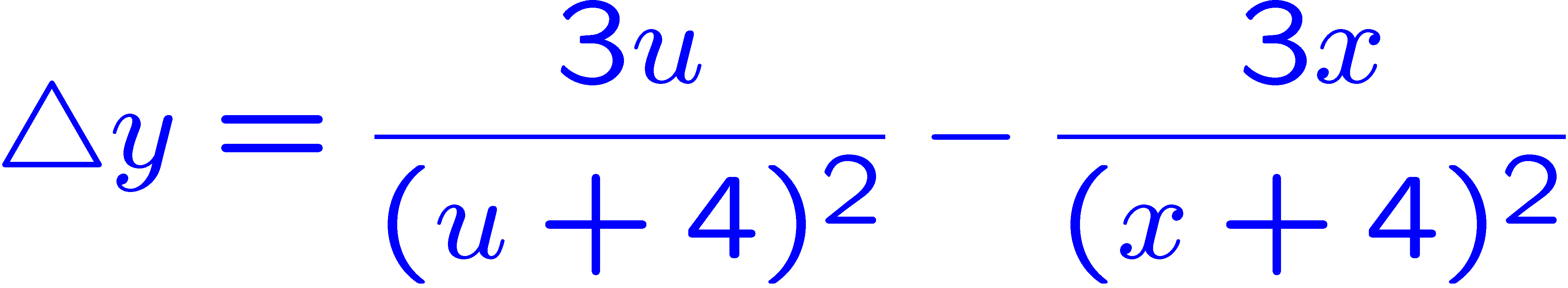 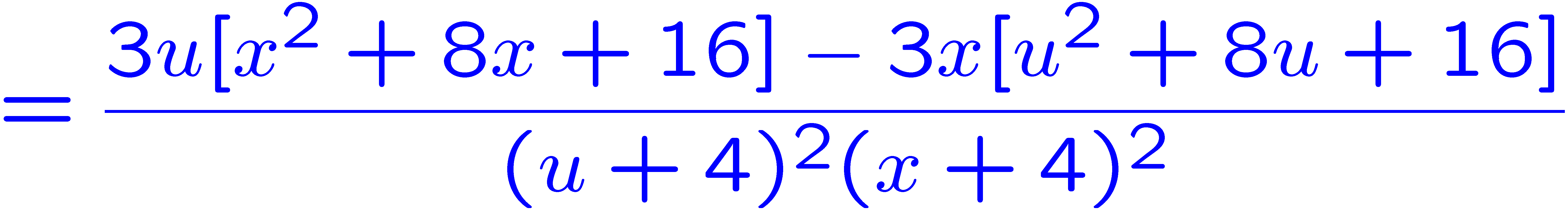 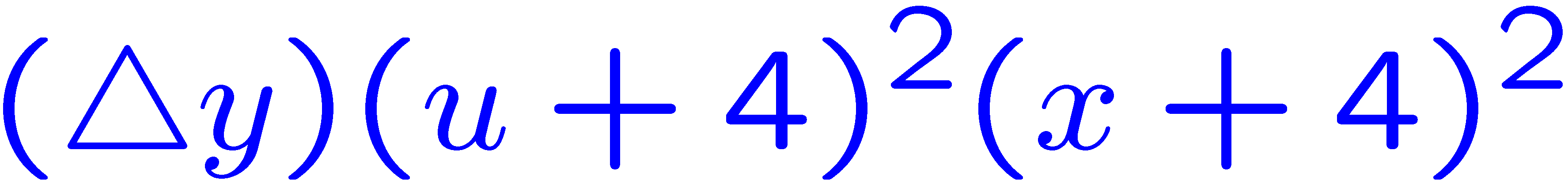 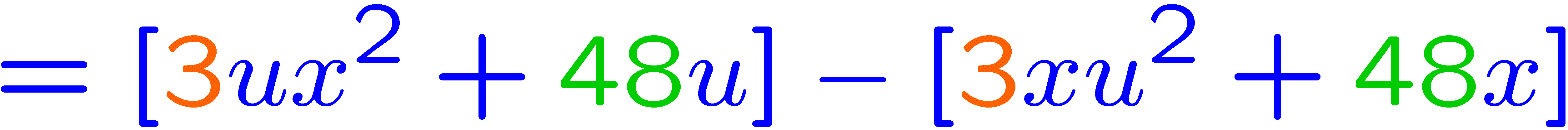 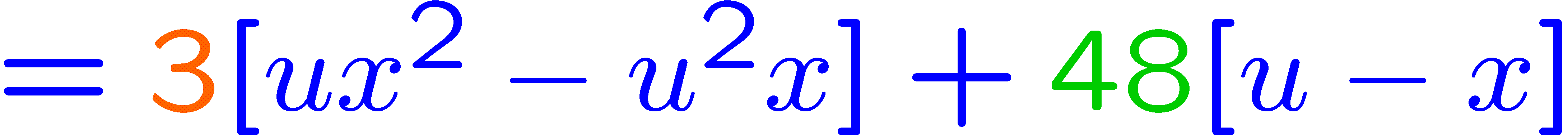 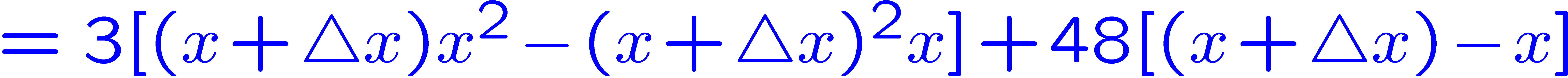 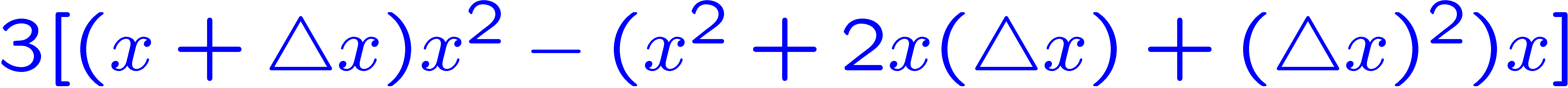 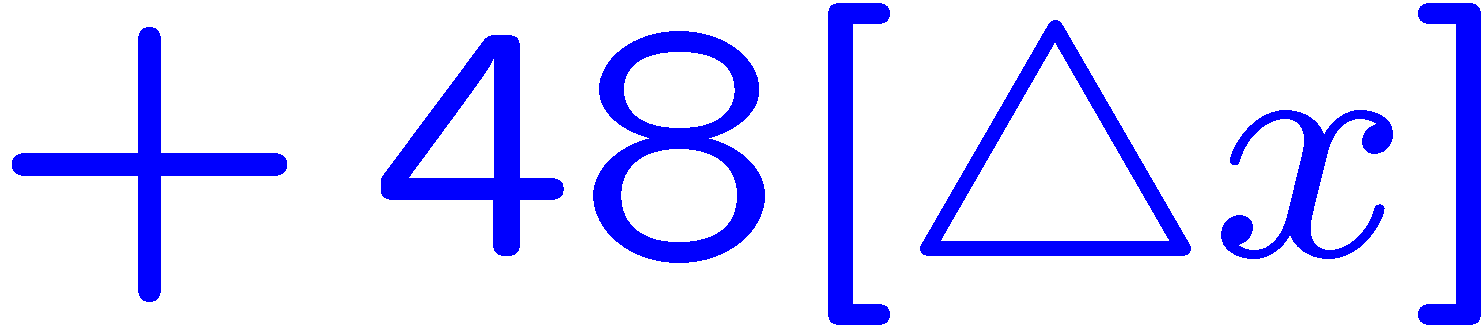 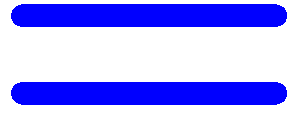 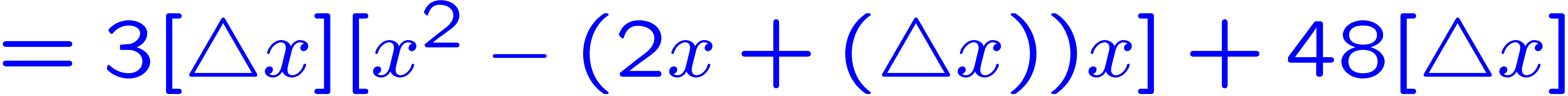 9
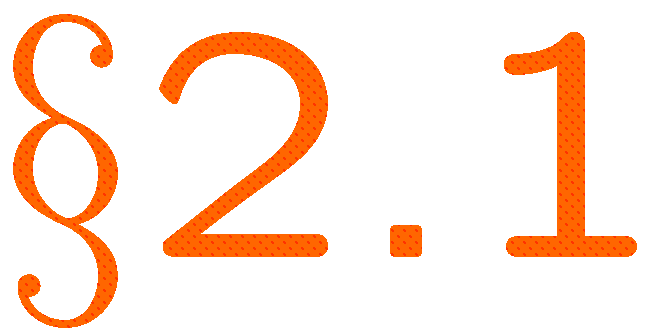 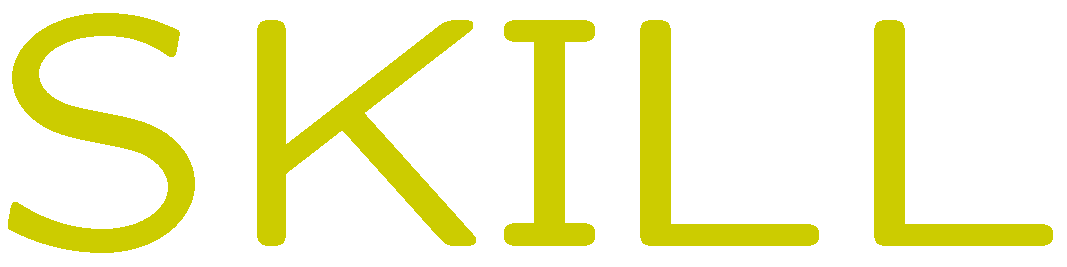 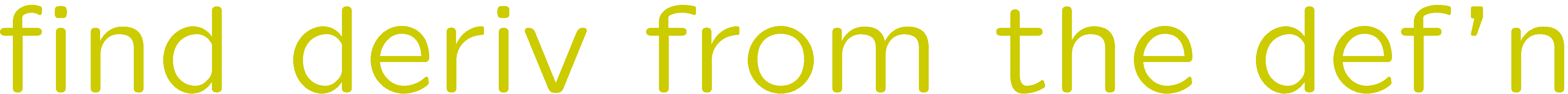 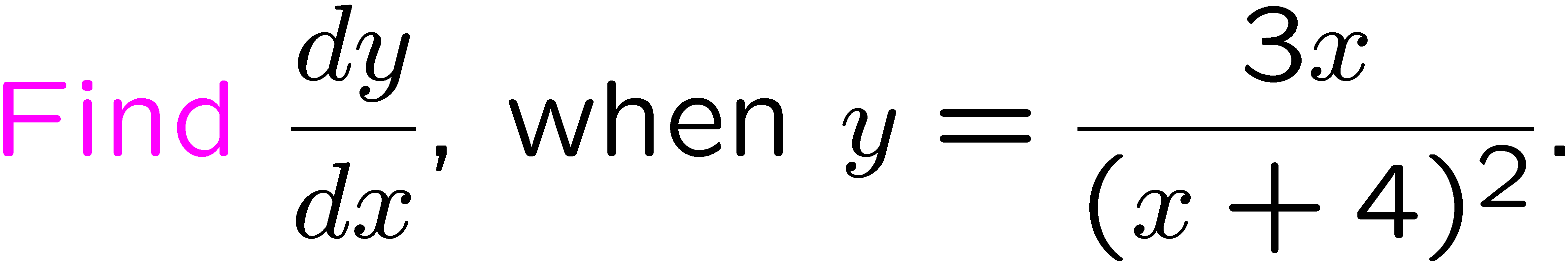 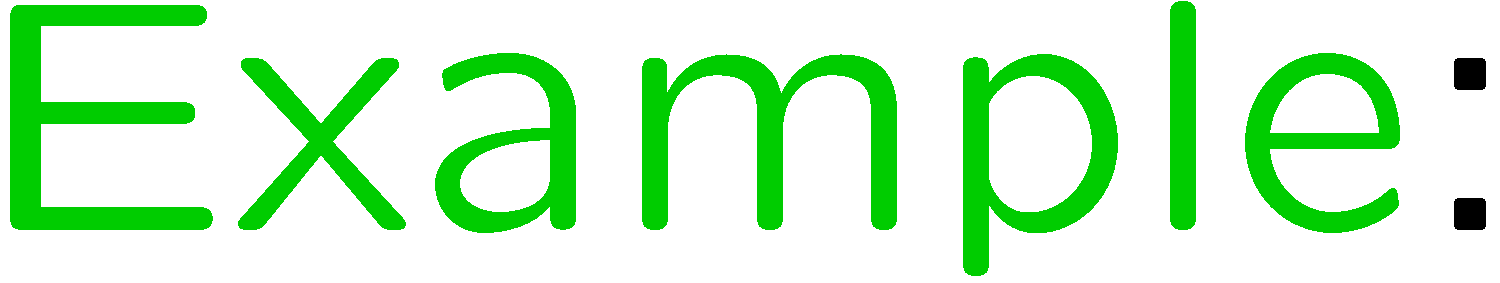 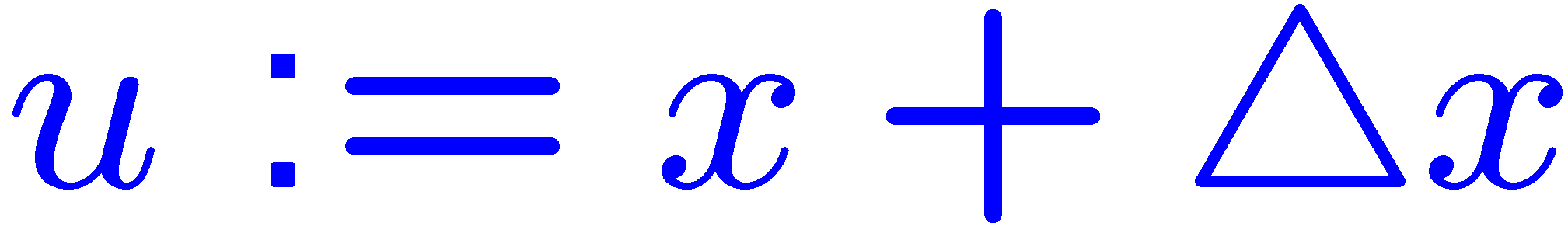 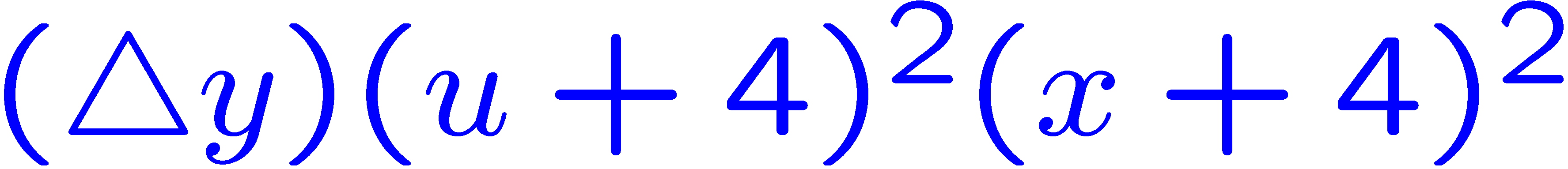 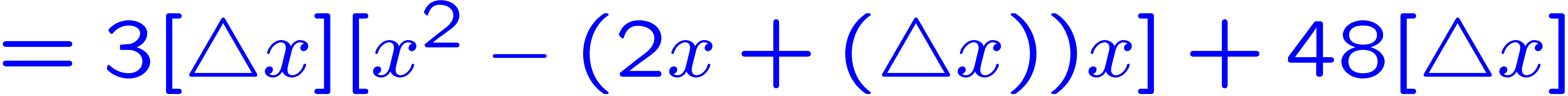 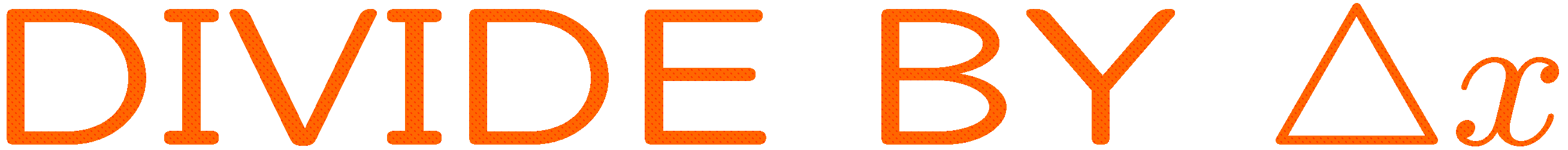 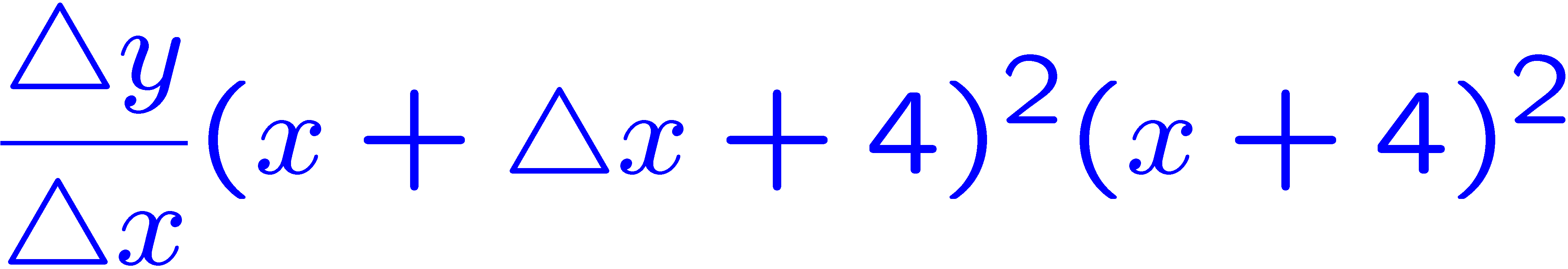 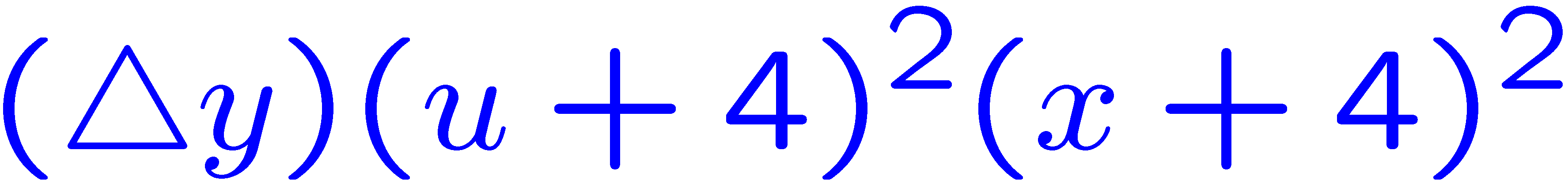 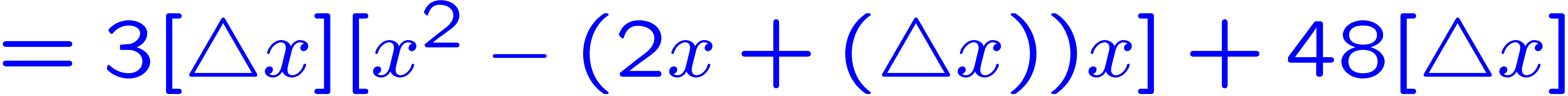 10
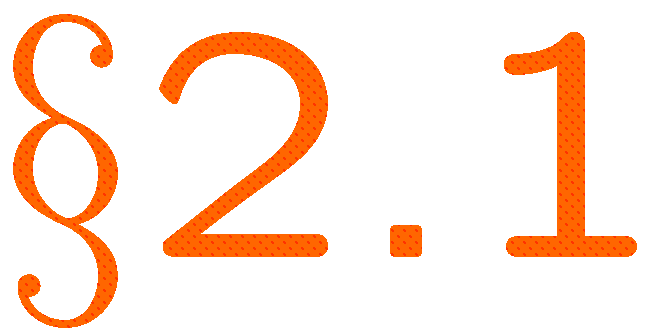 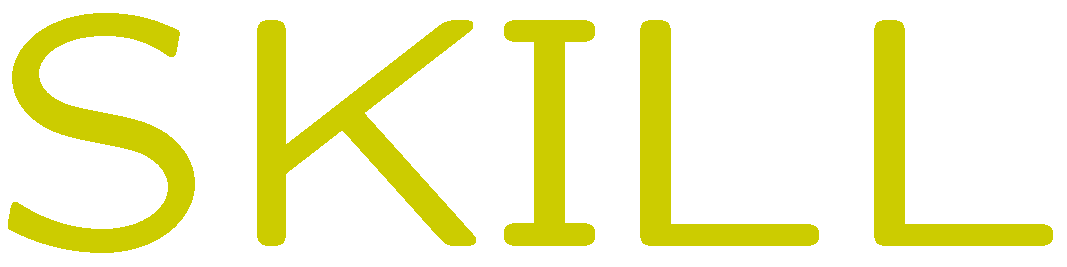 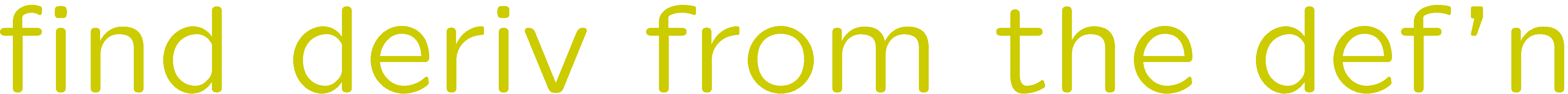 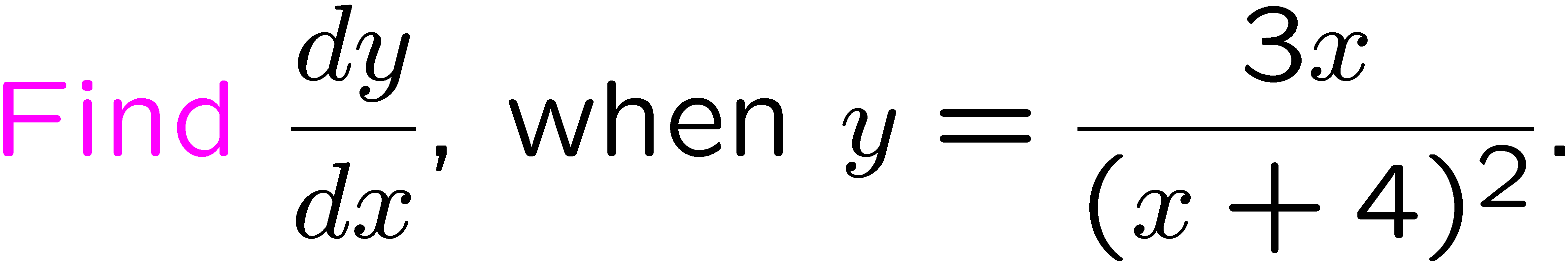 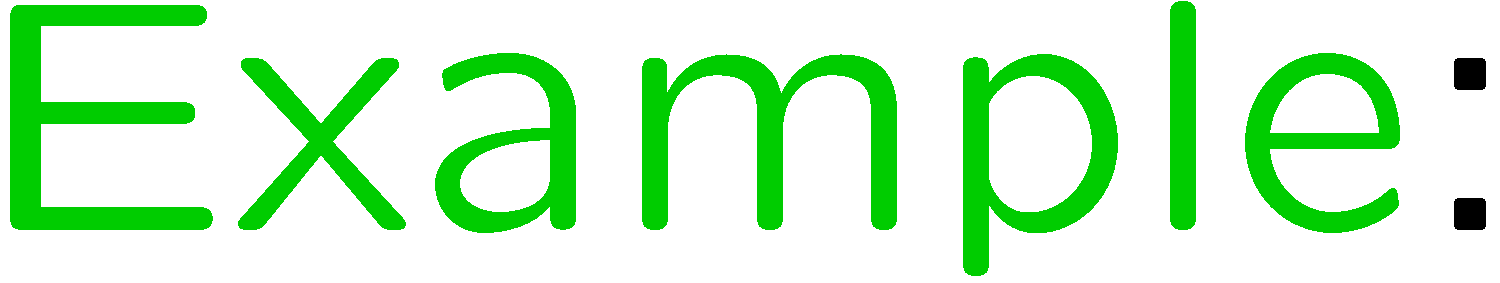 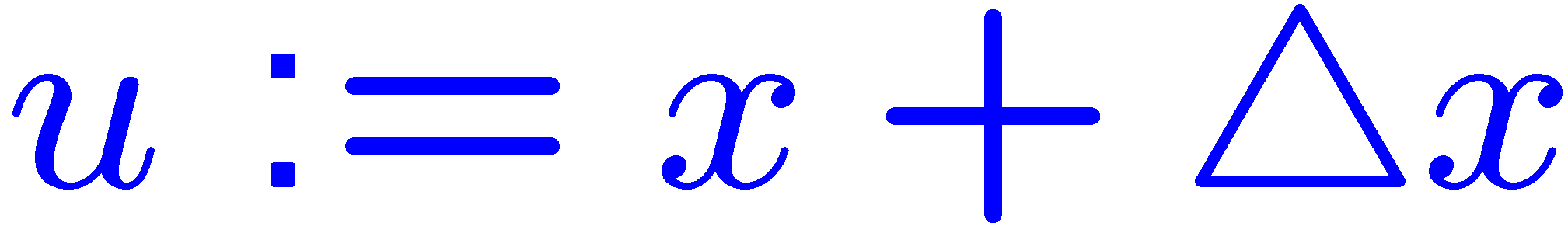 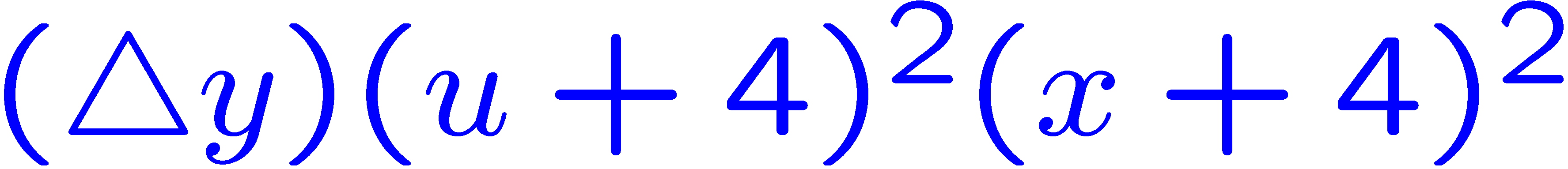 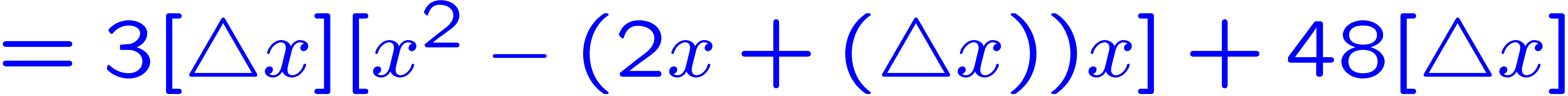 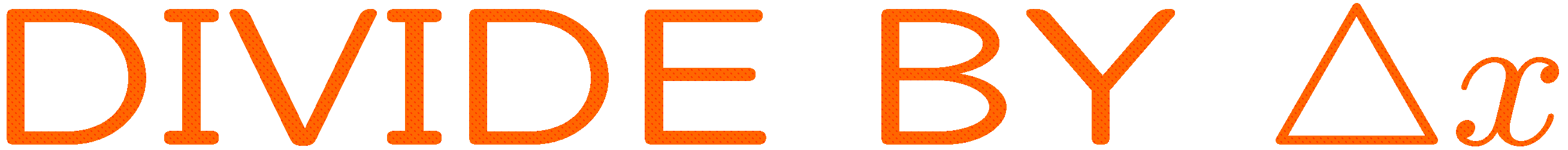 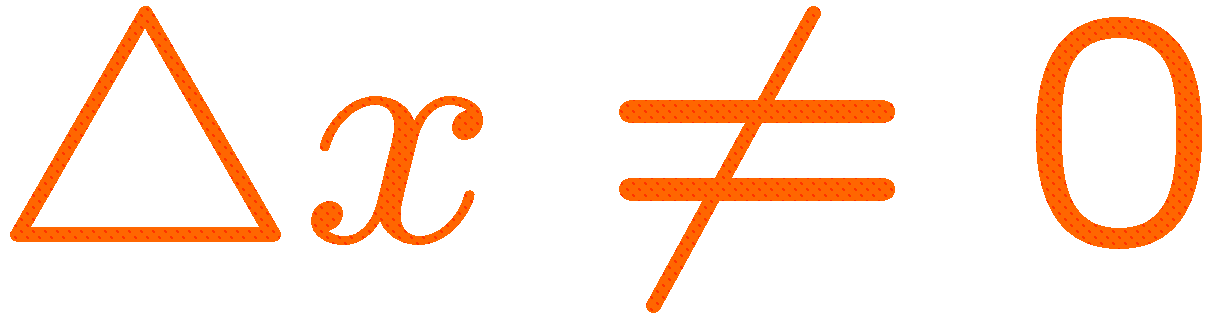 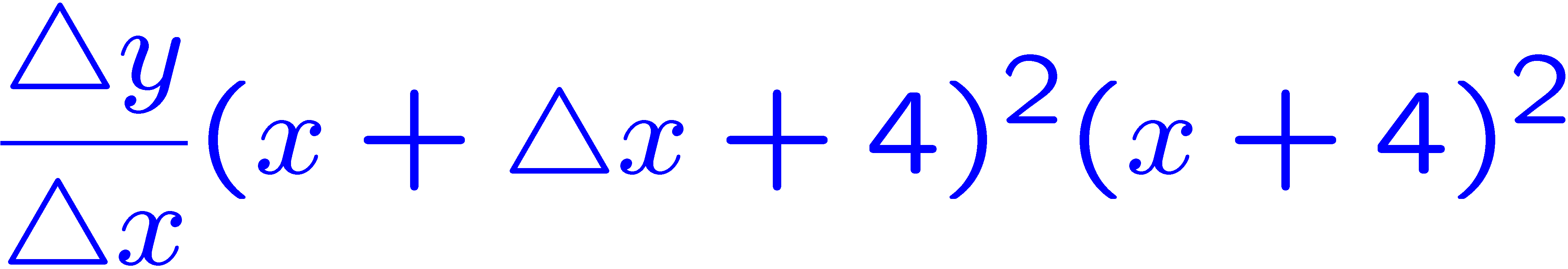 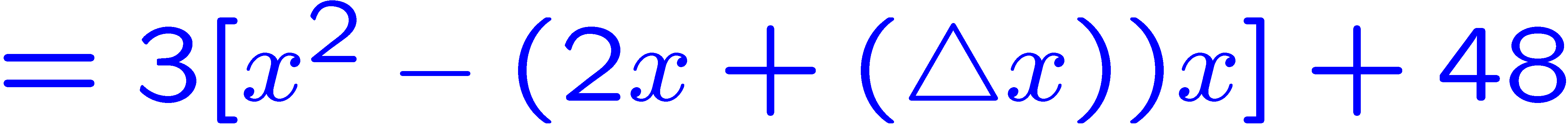 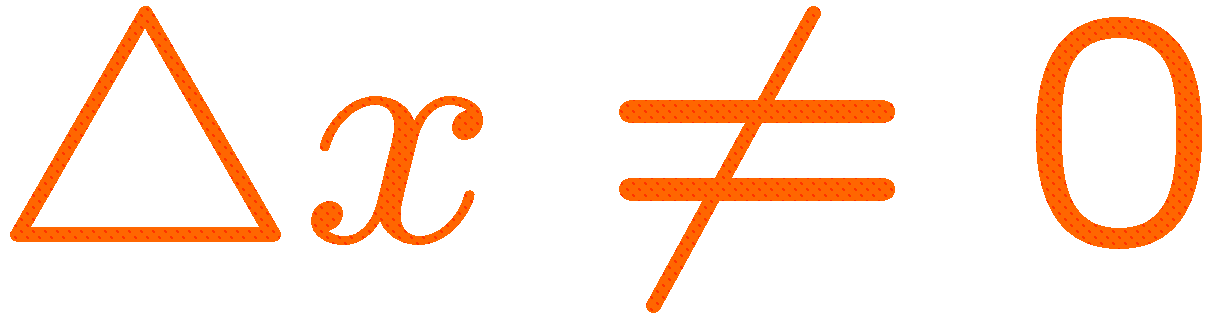 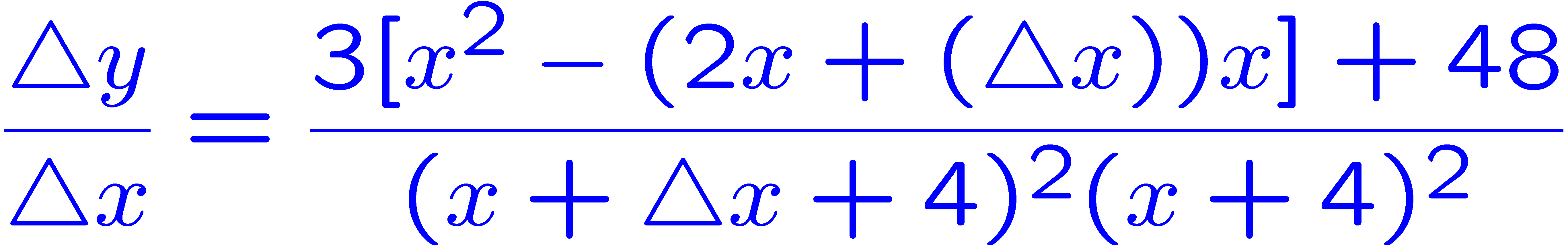 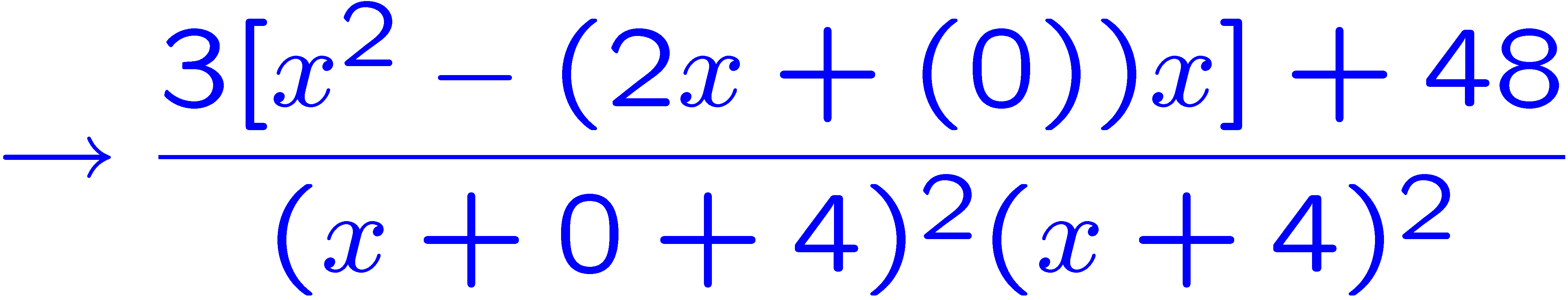 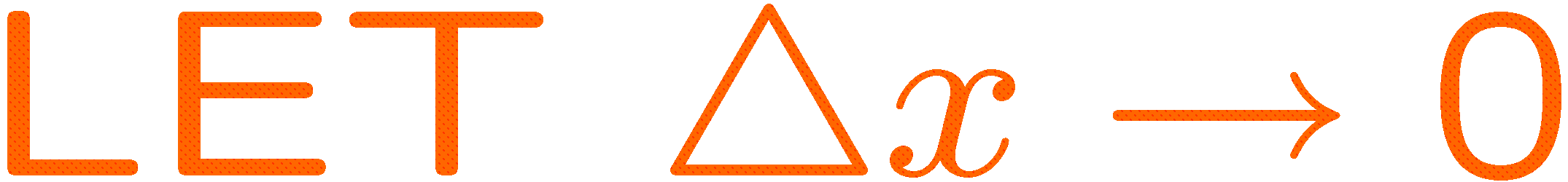 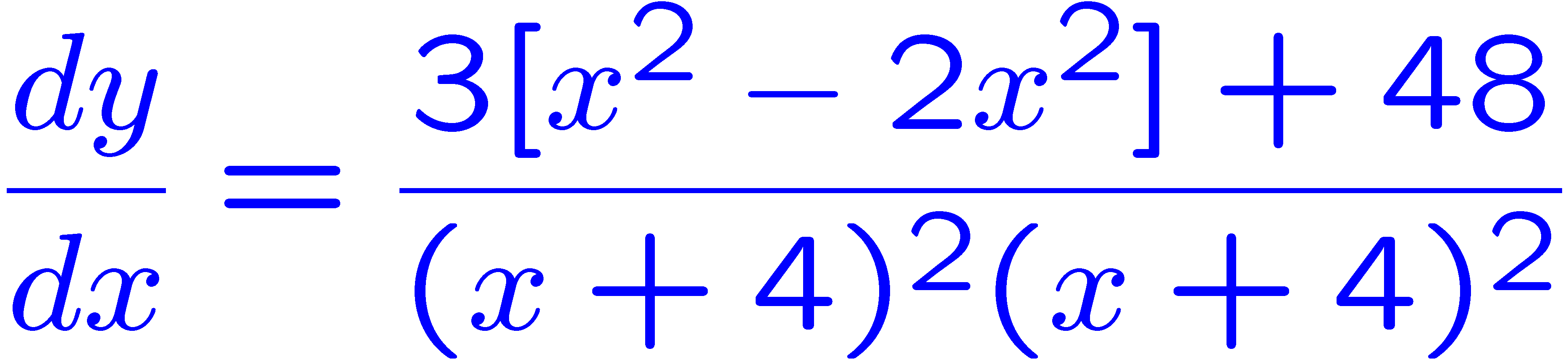 11
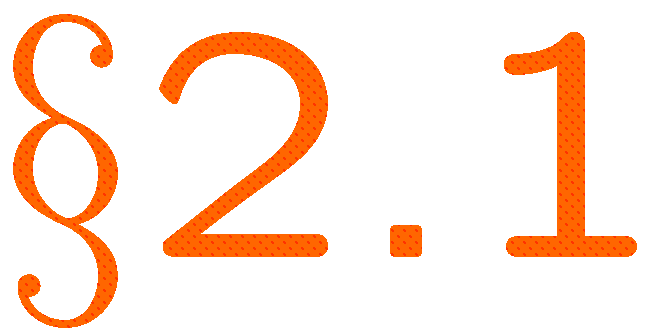 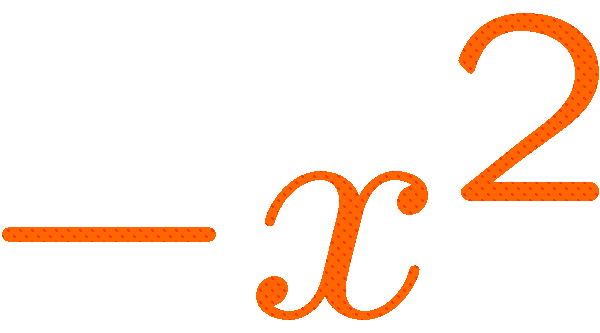 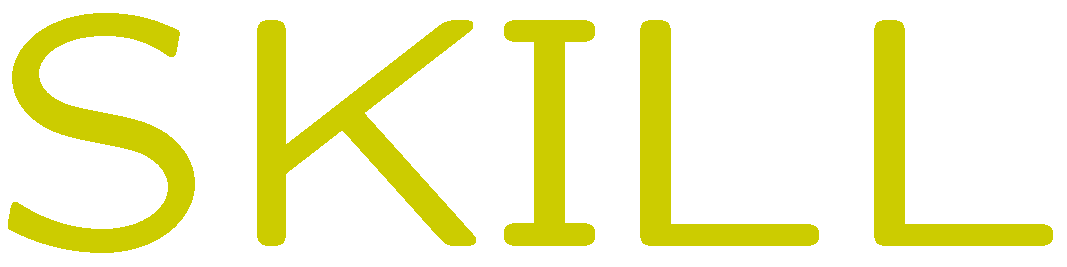 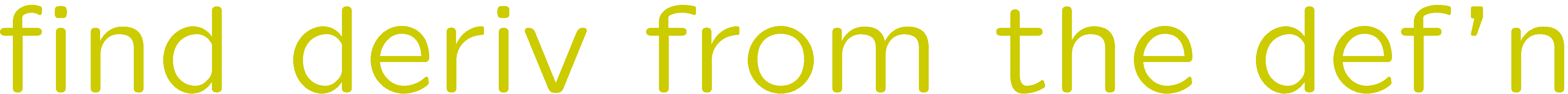 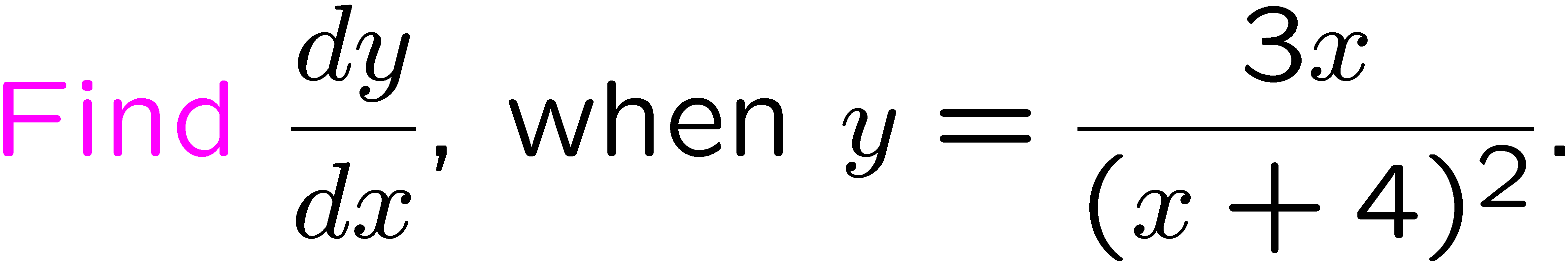 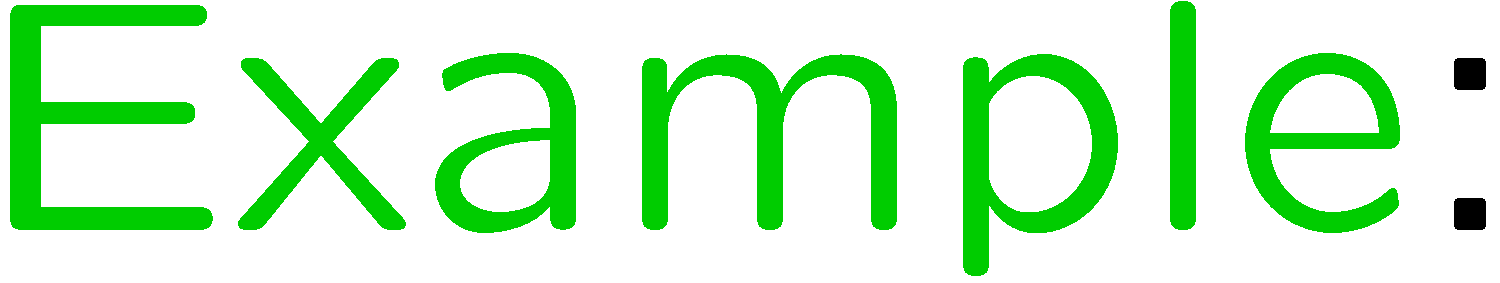 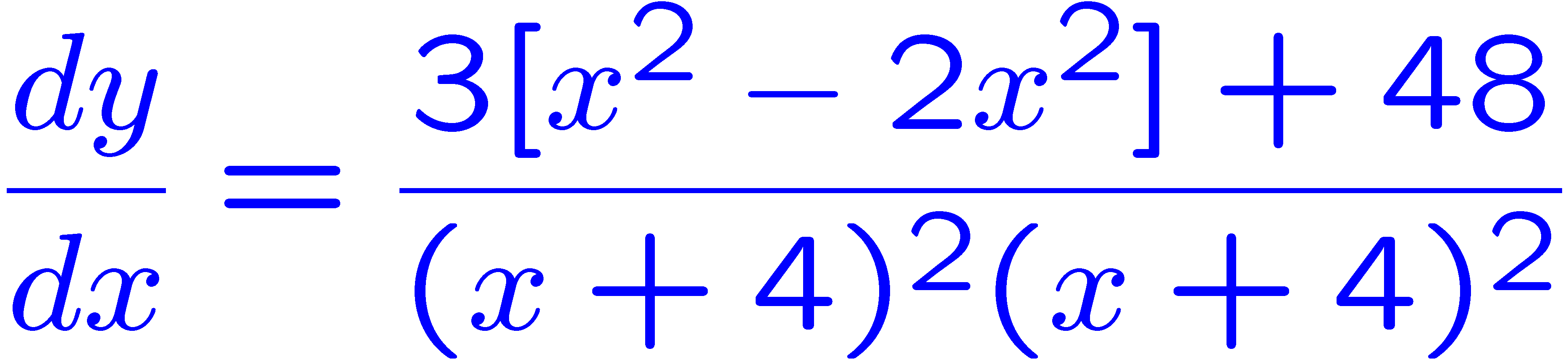 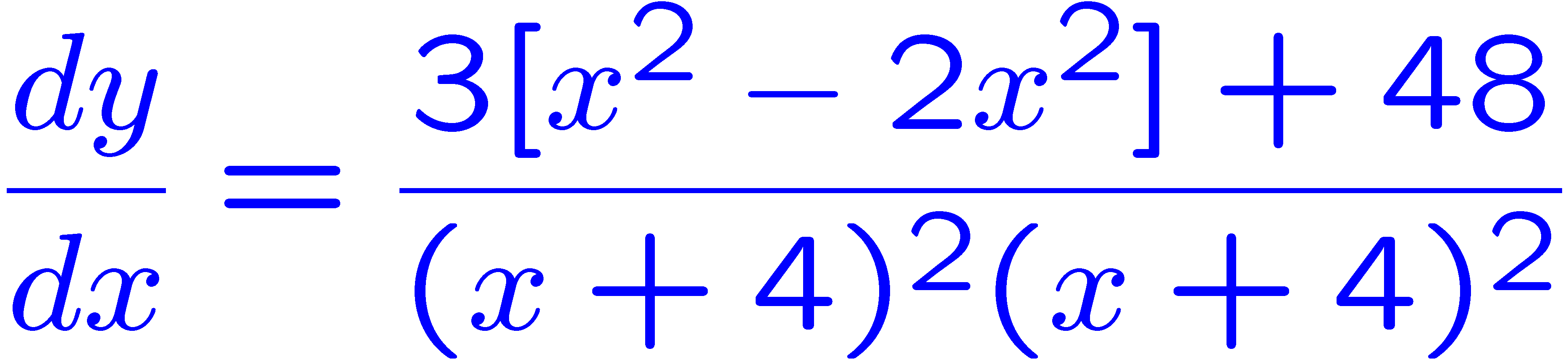 12
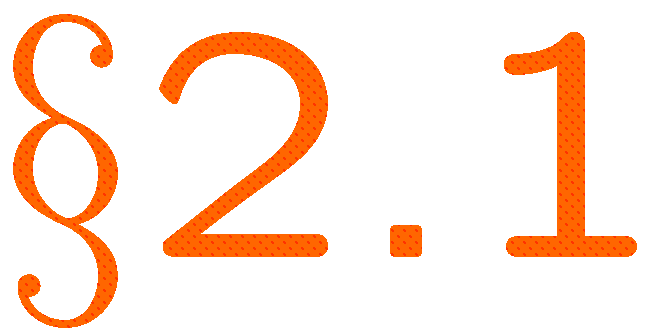 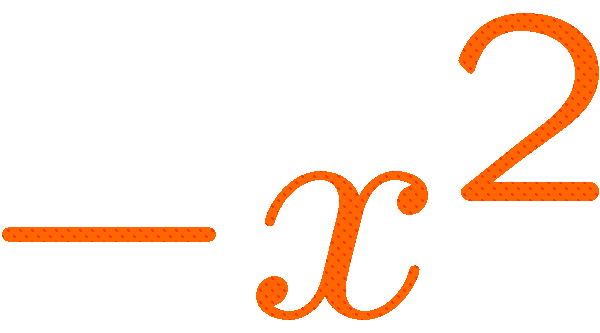 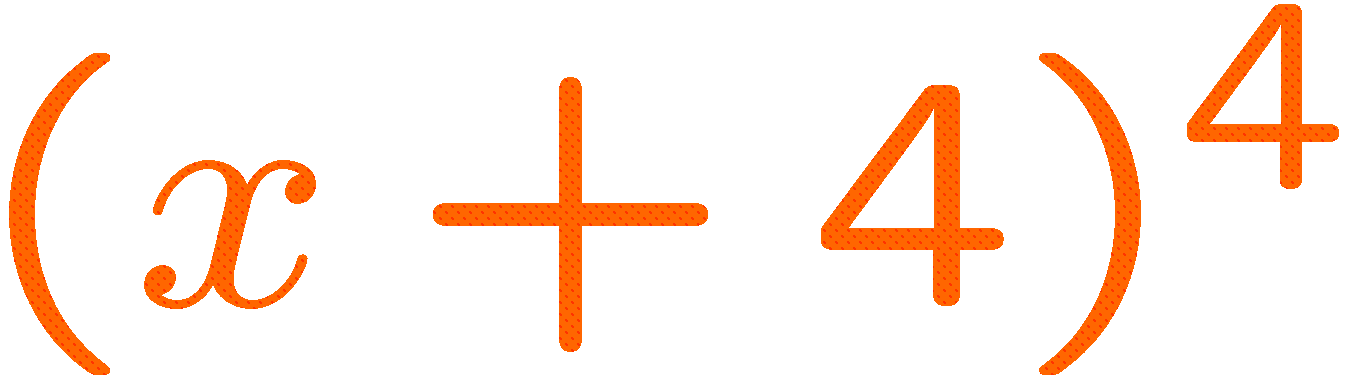 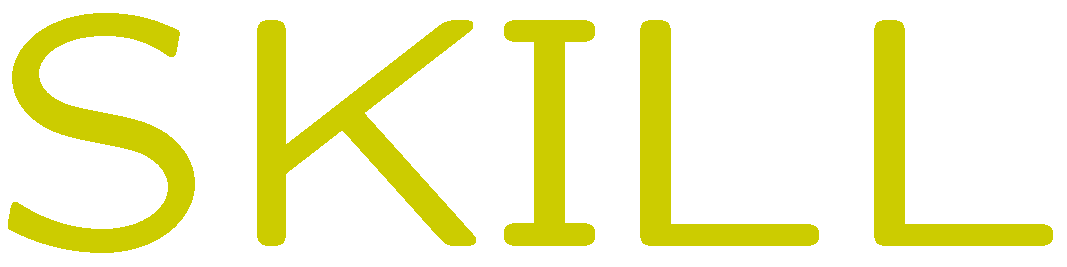 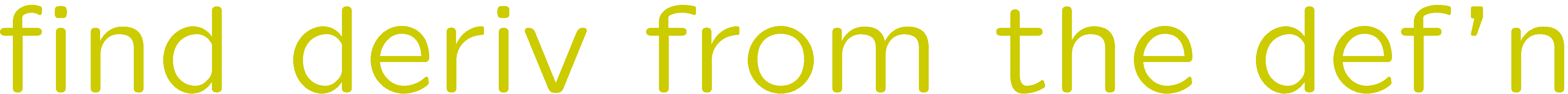 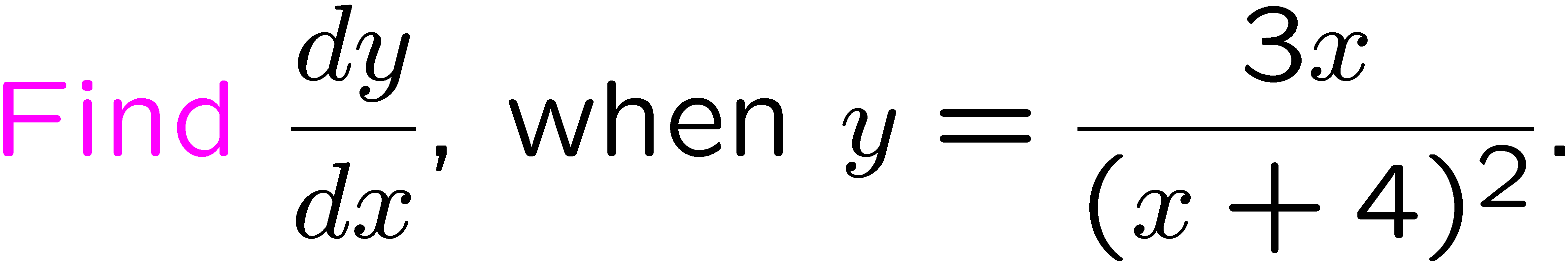 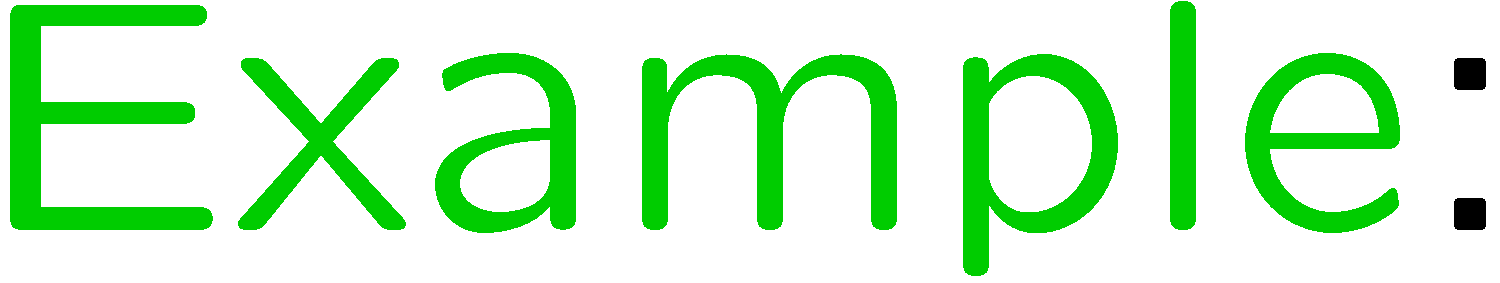 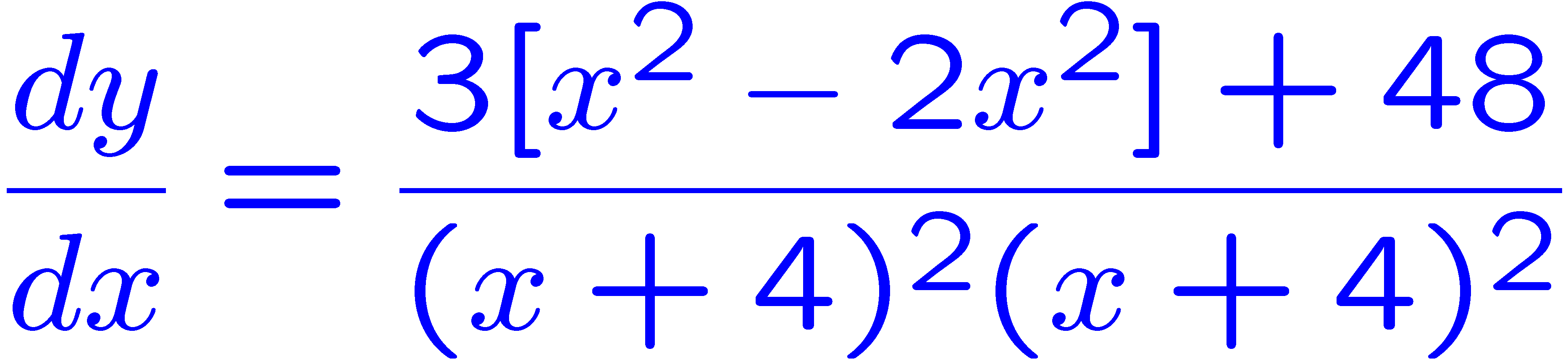 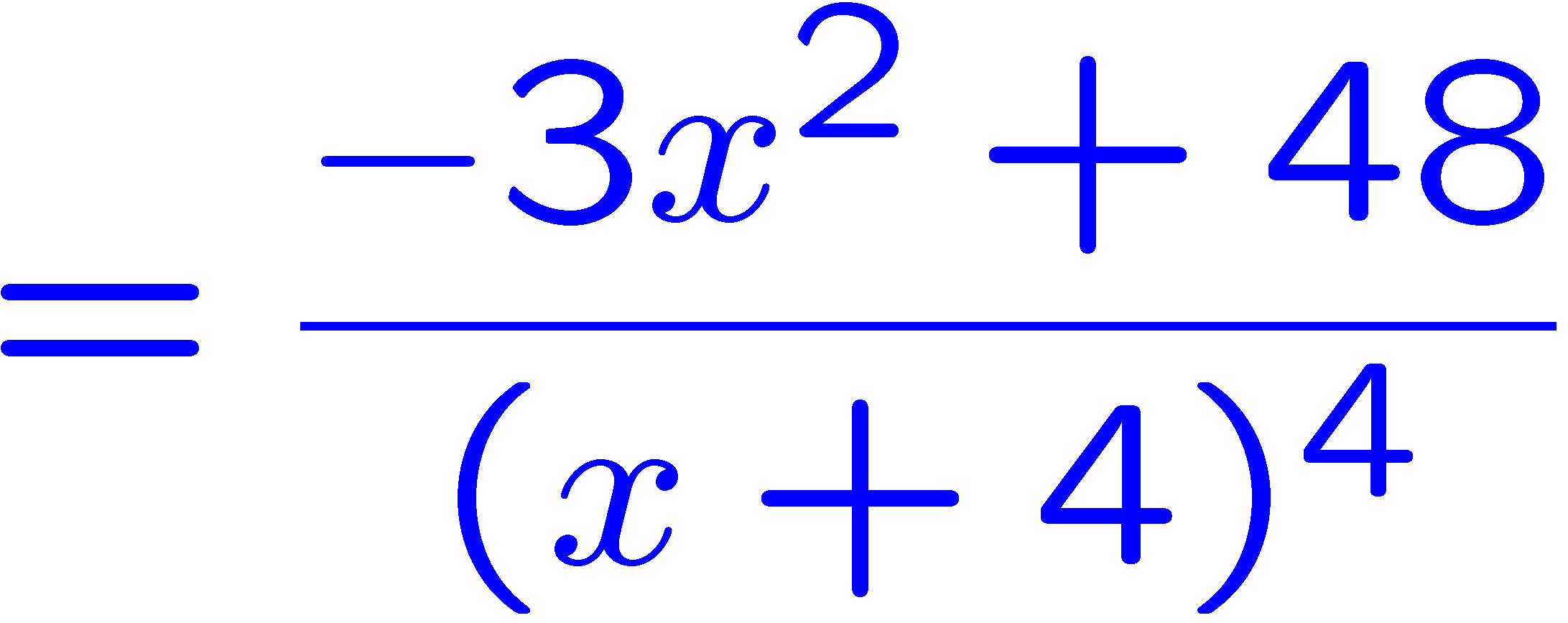 13
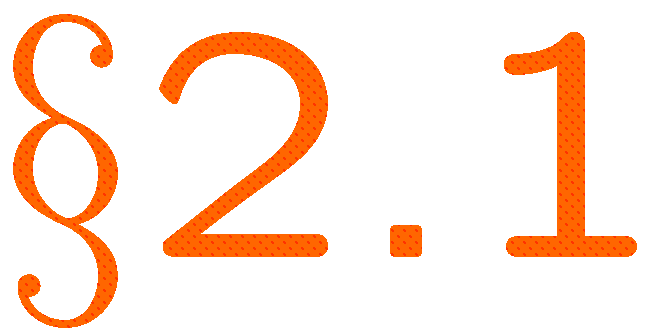 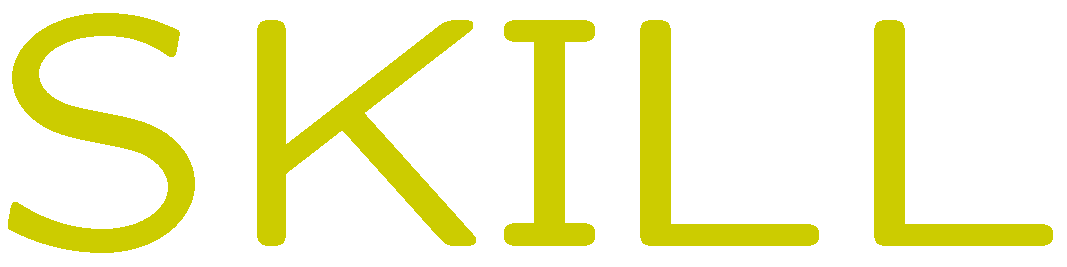 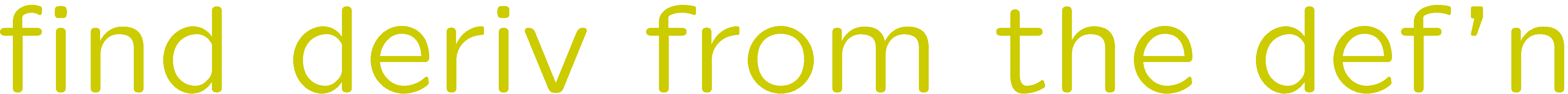 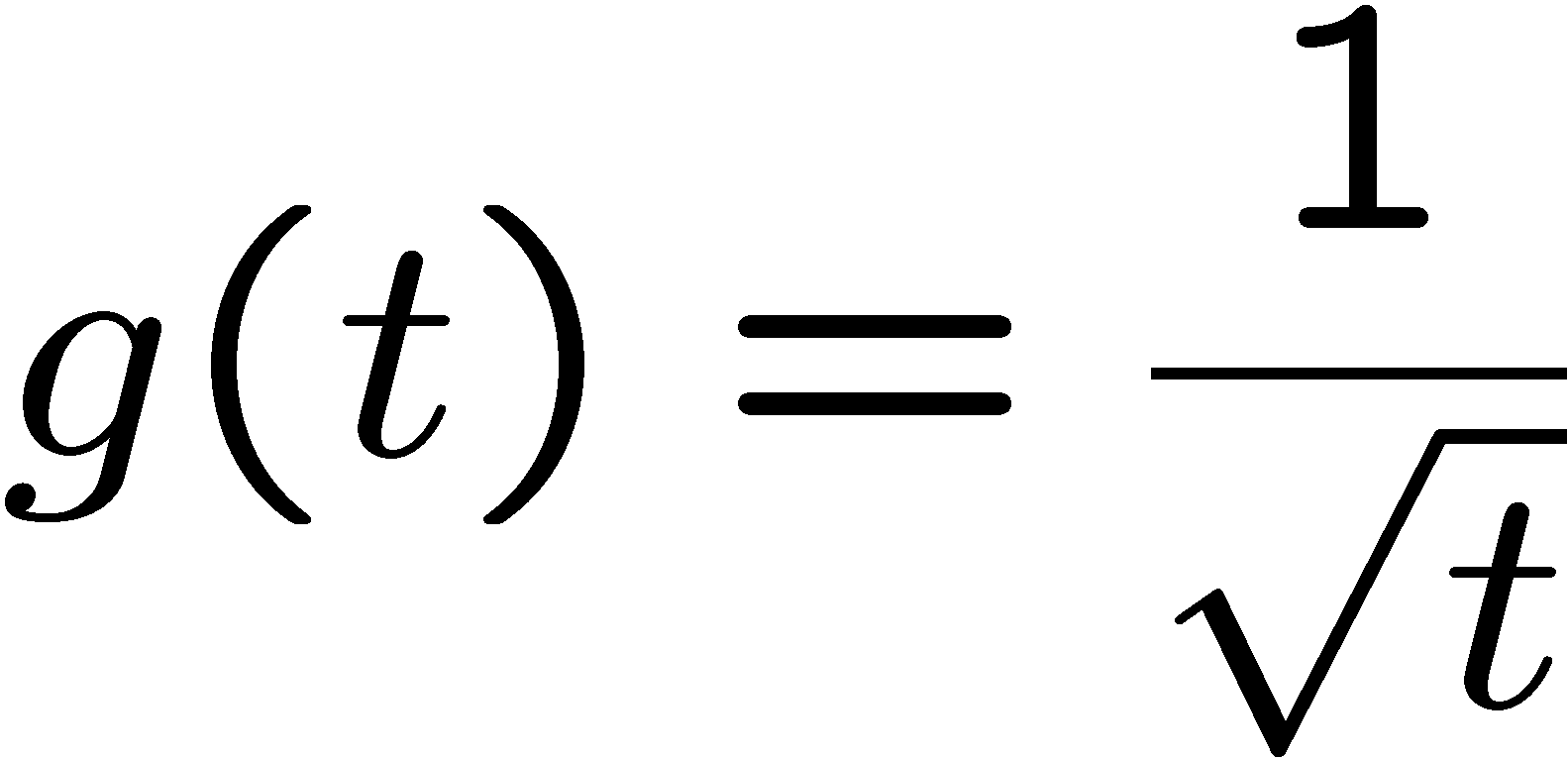 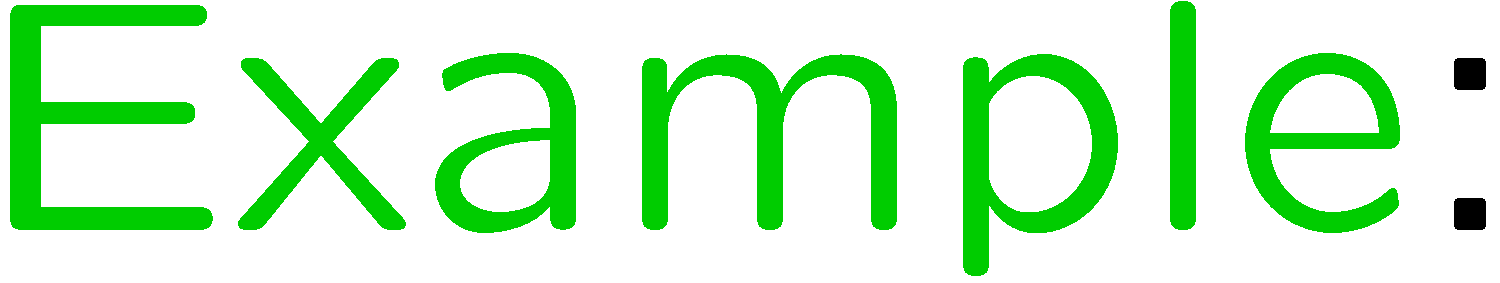 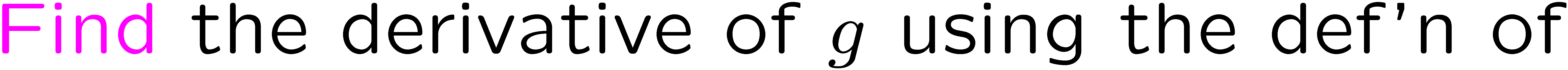 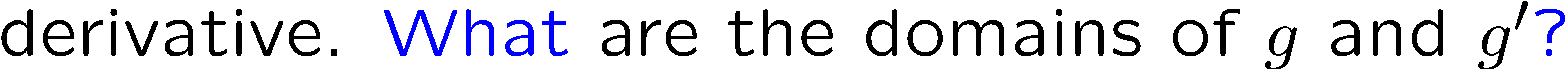 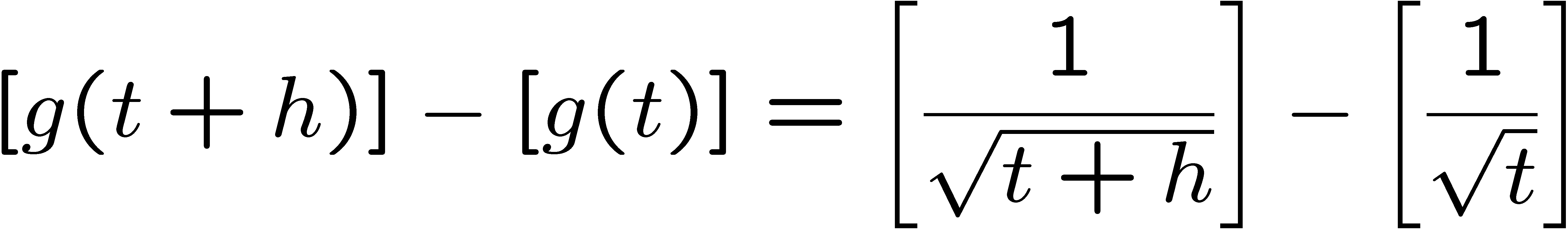 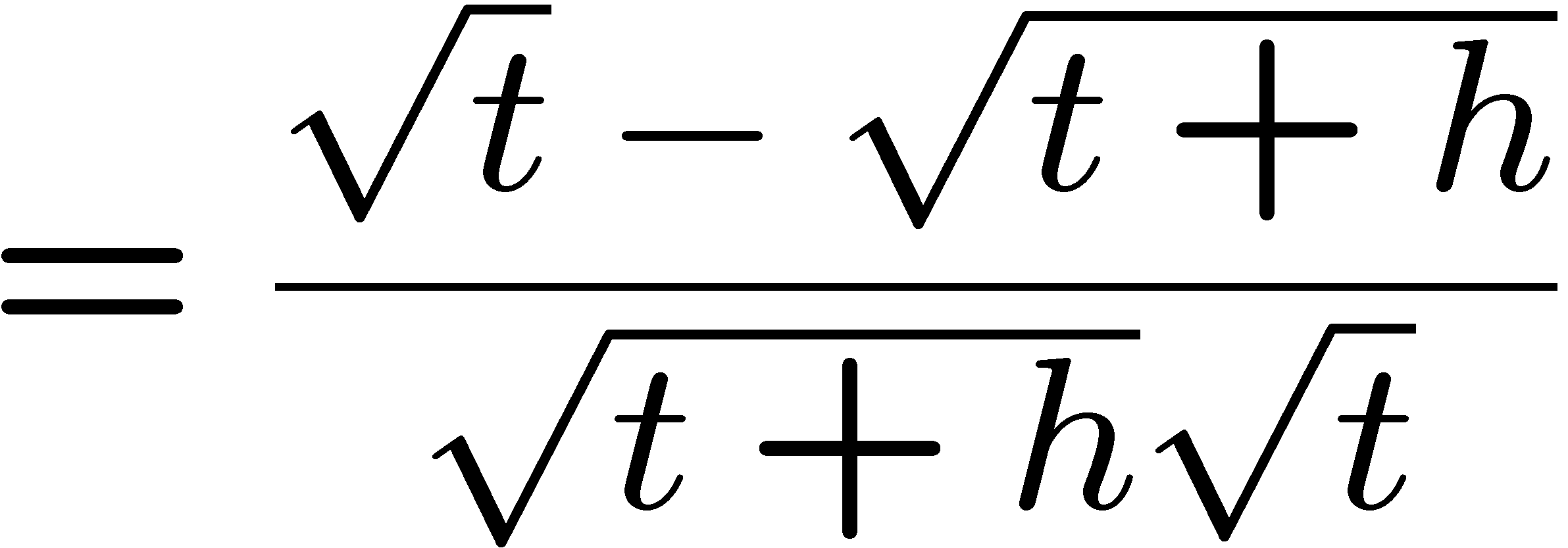 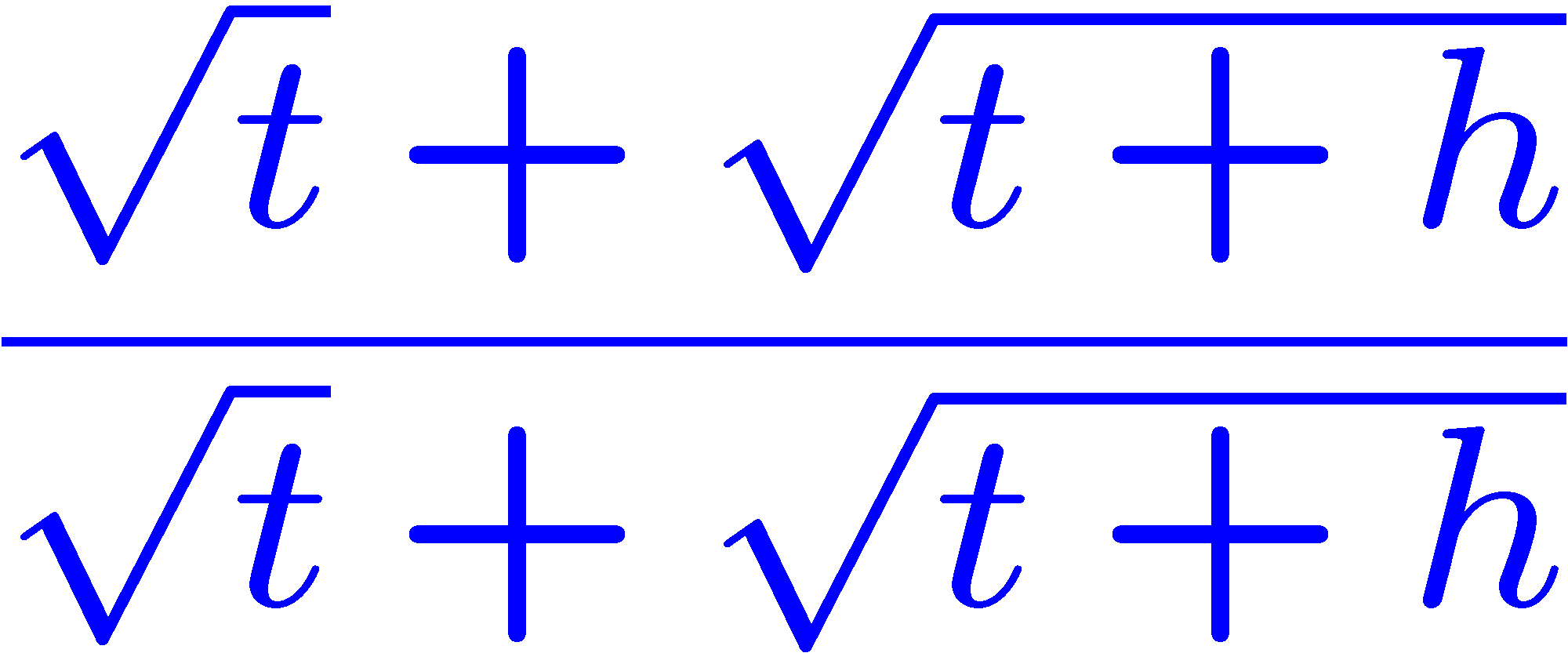 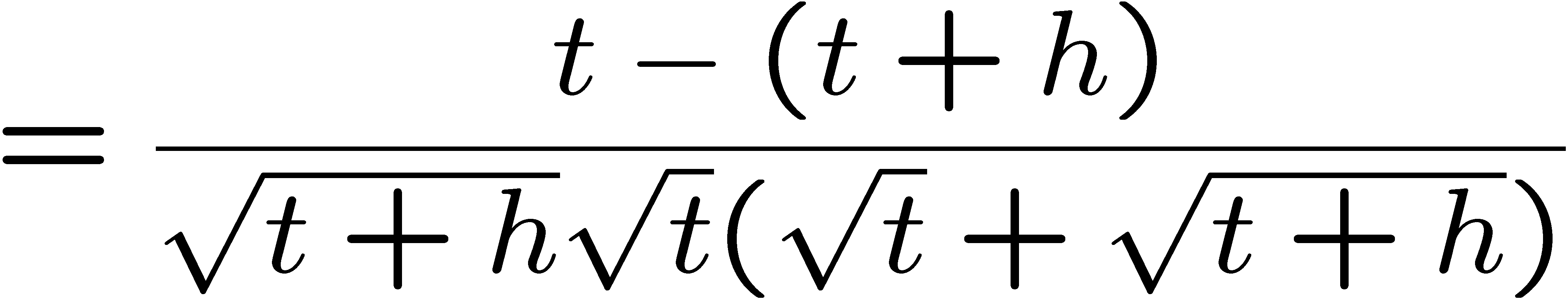 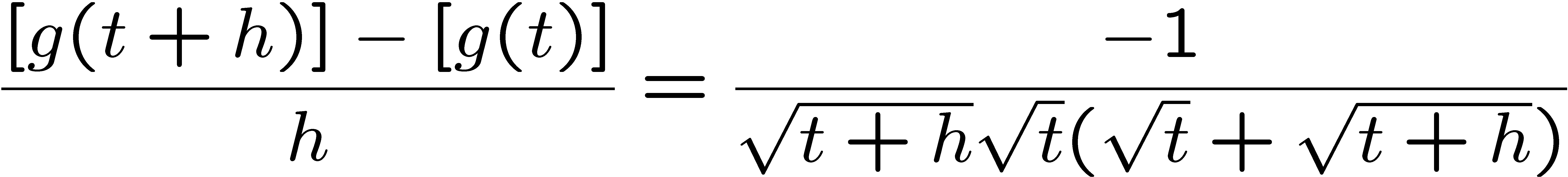 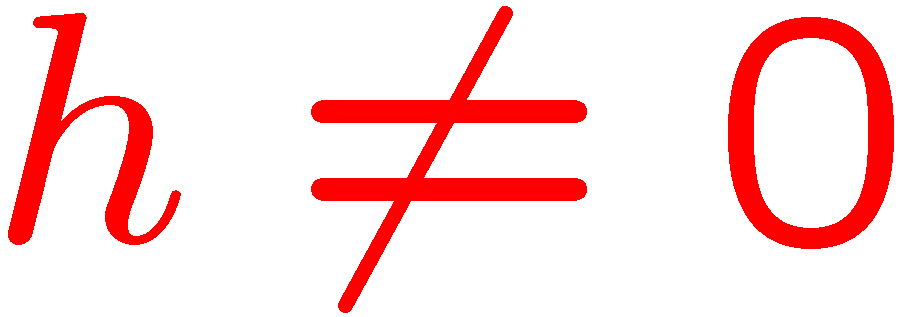 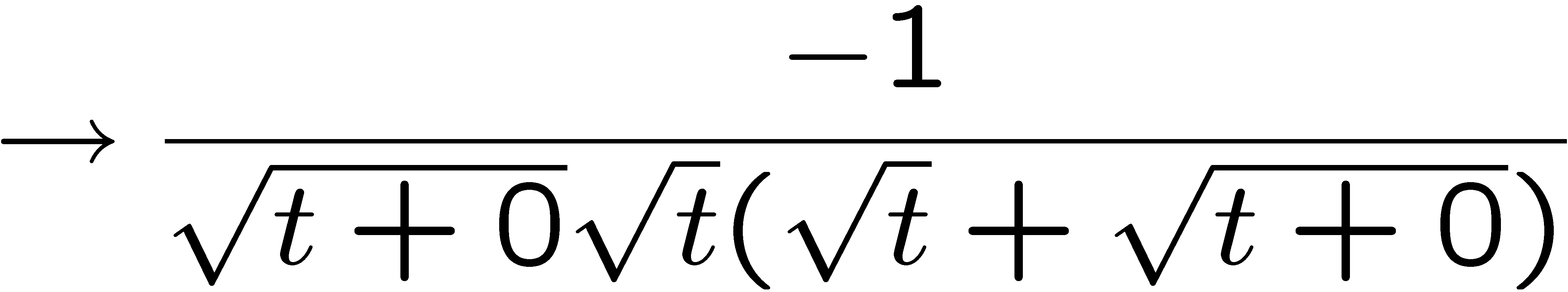 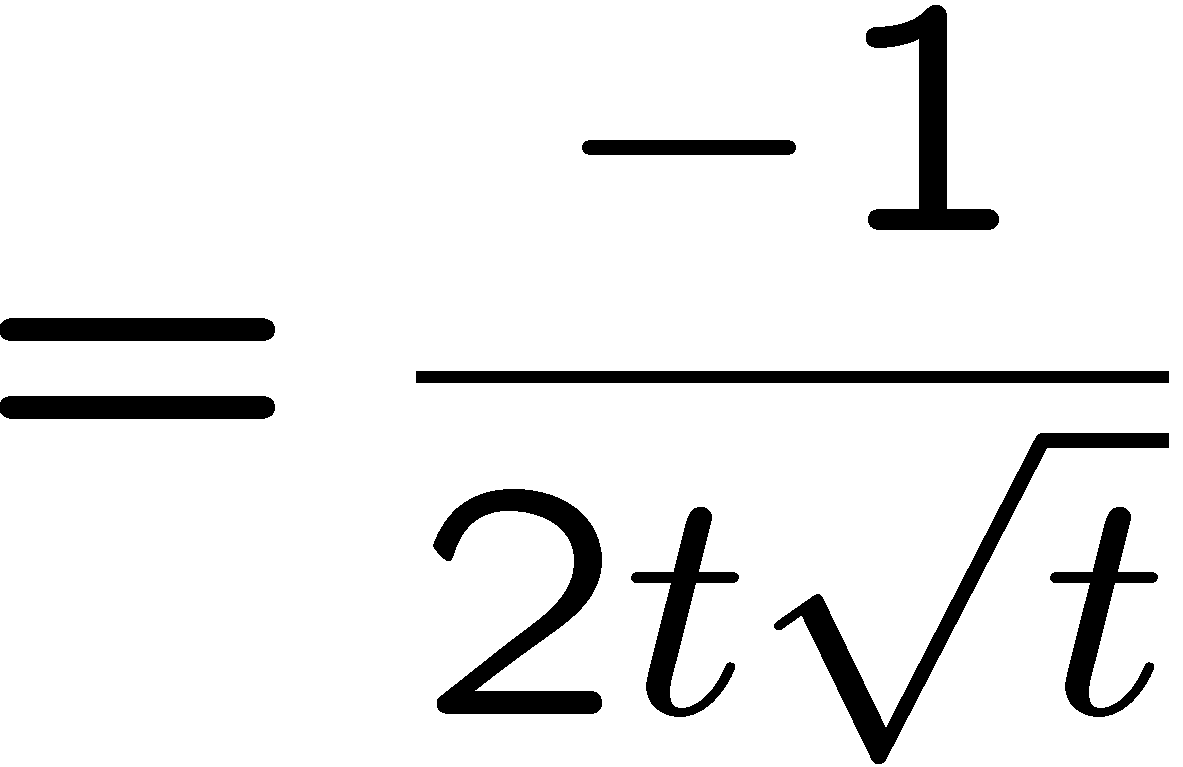 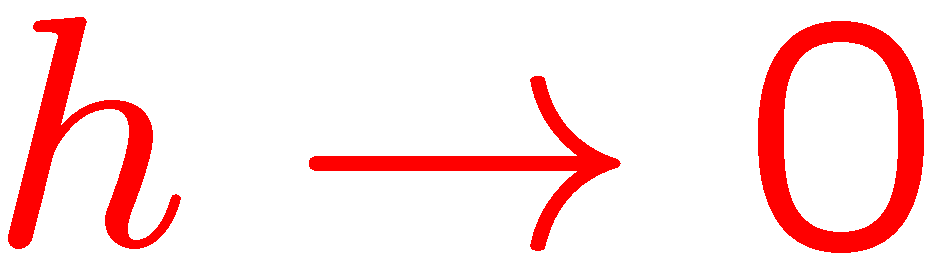 14
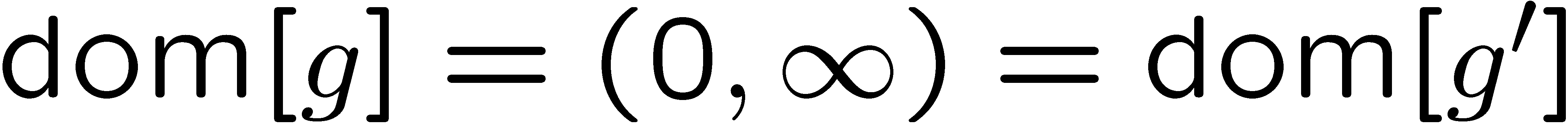 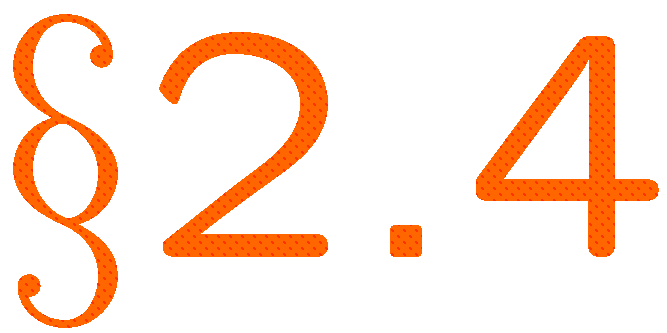 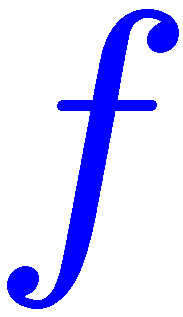 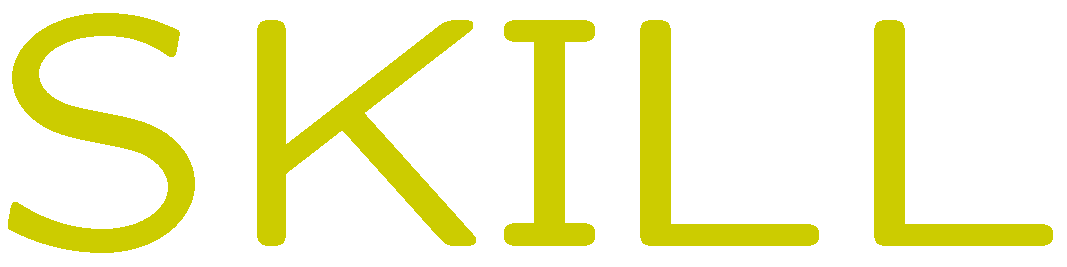 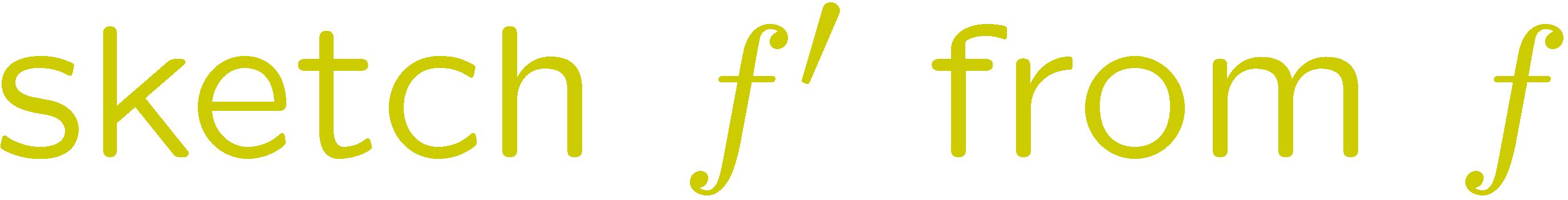 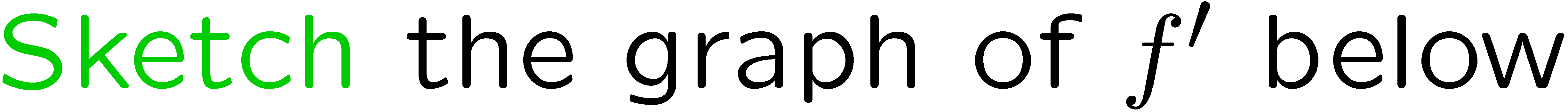 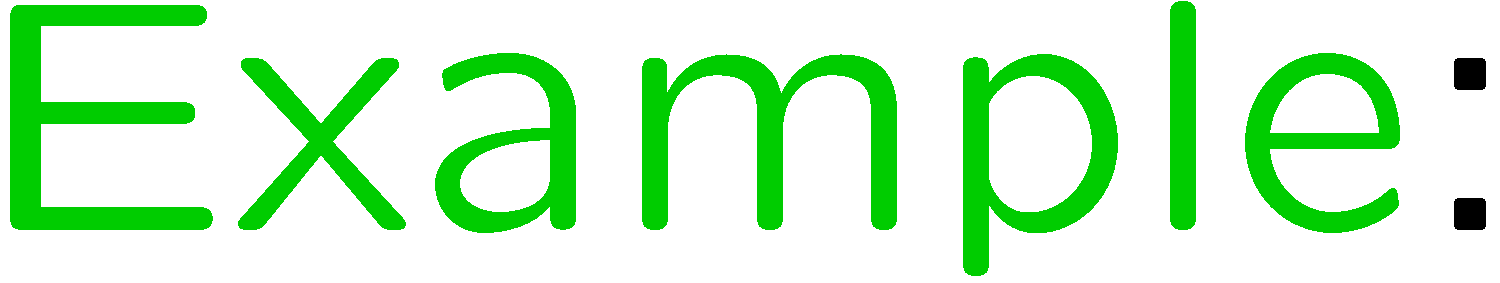 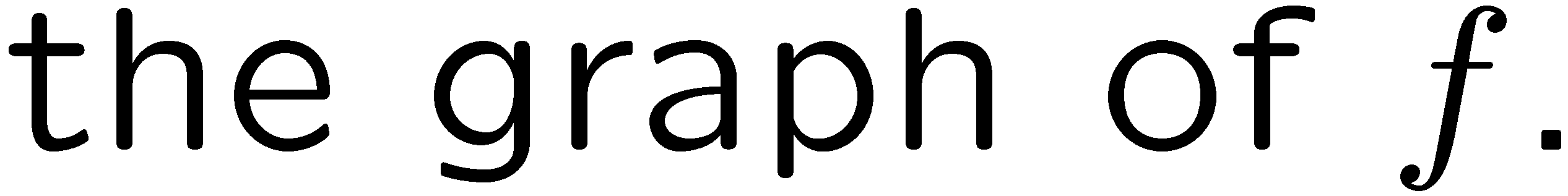 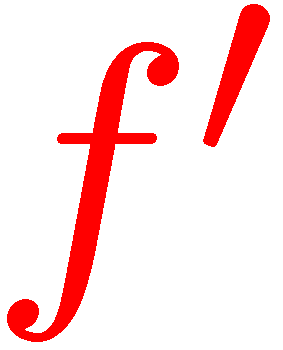 15
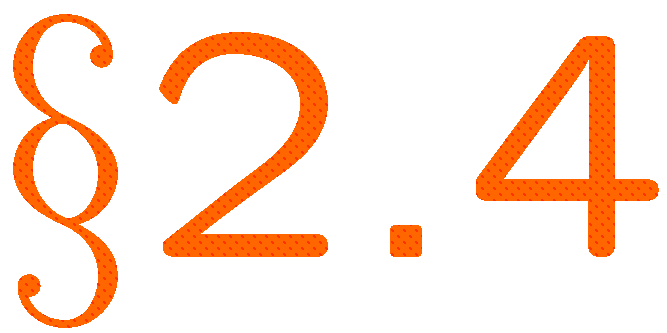 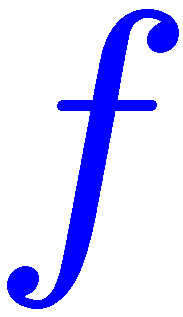 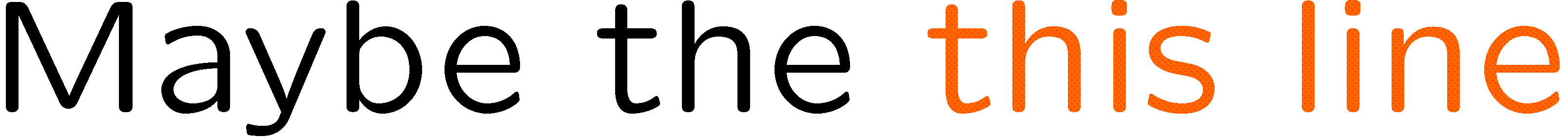 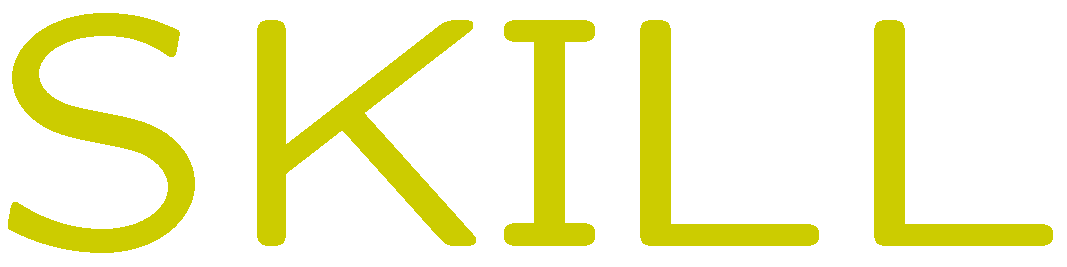 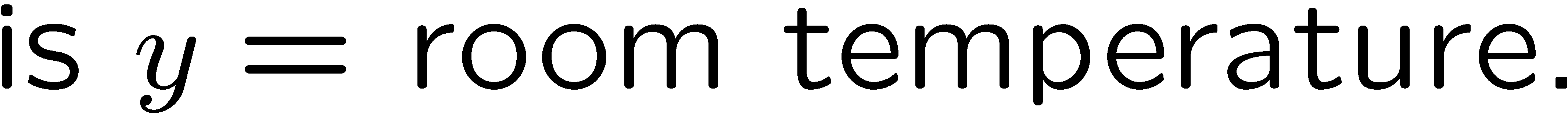 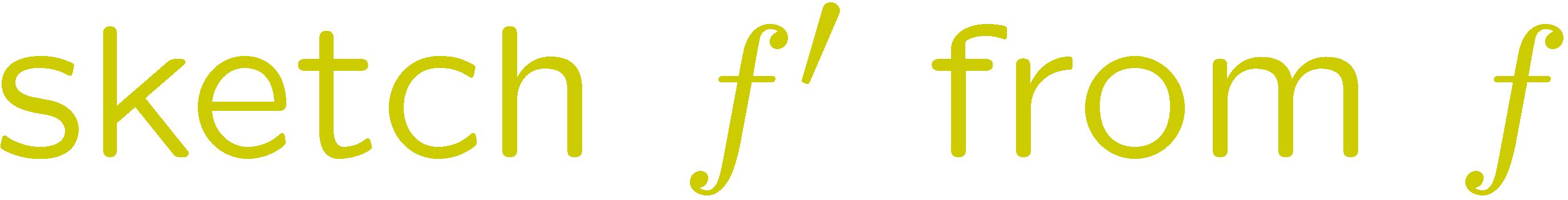 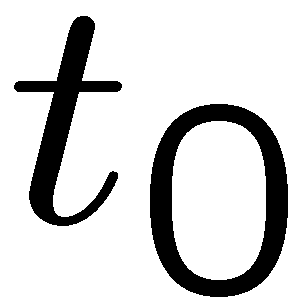 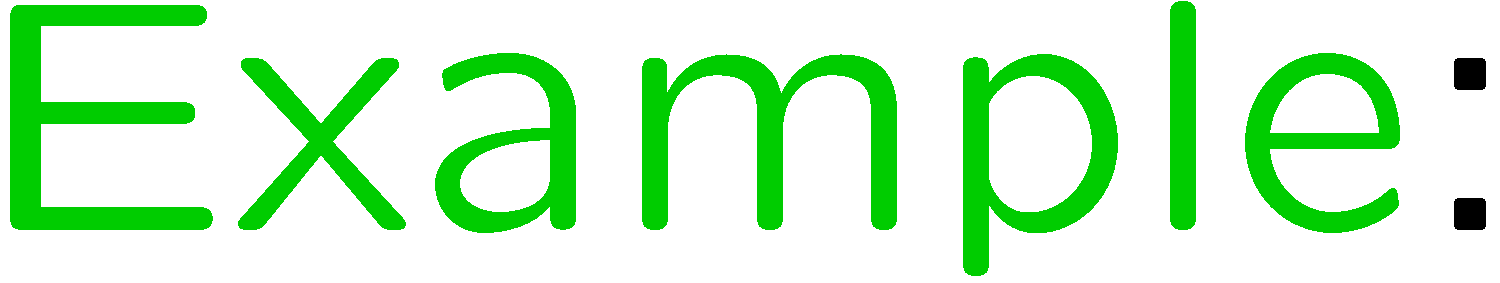 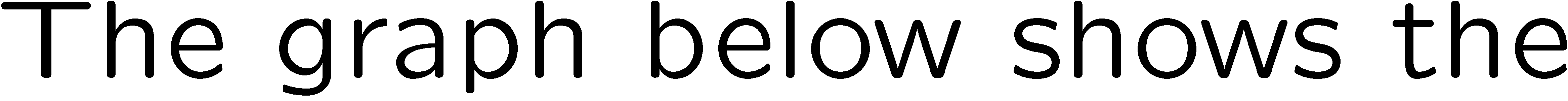 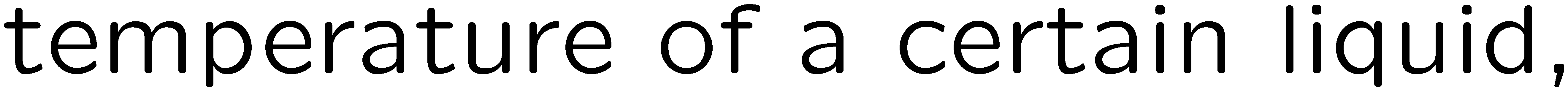 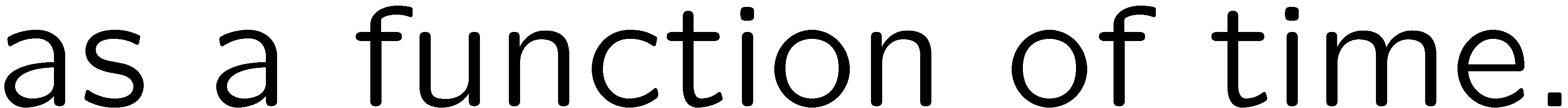 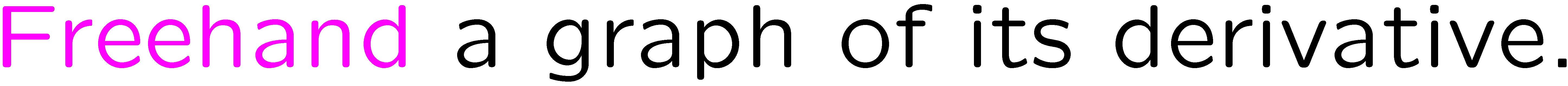 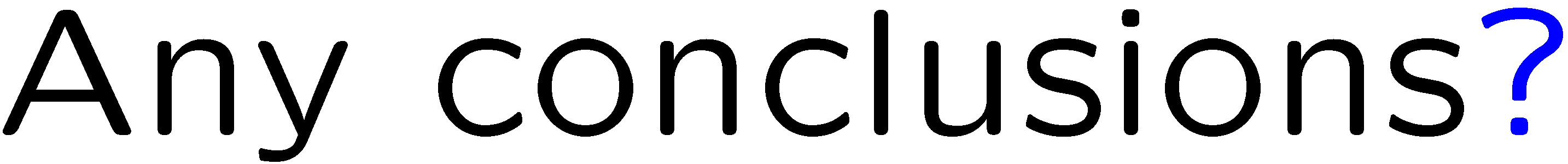 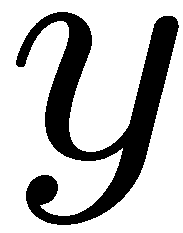 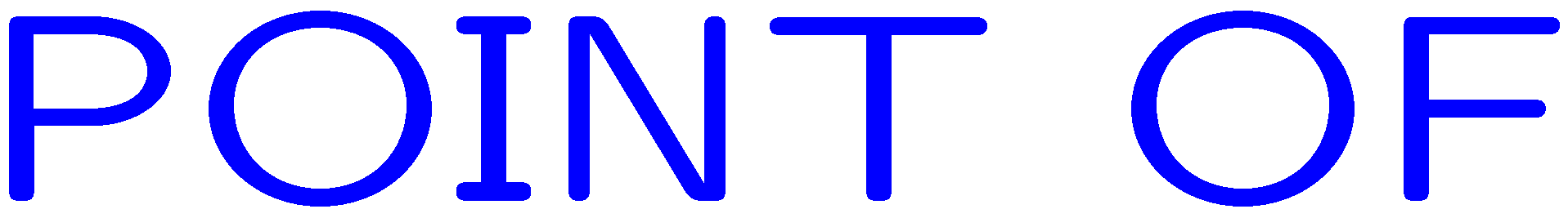 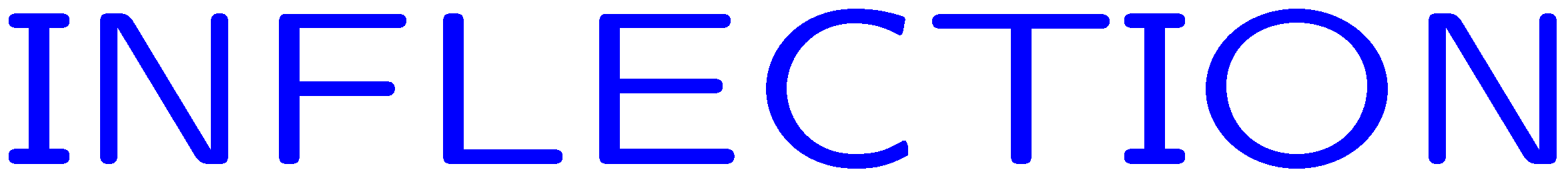 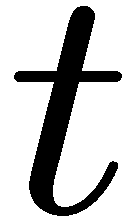 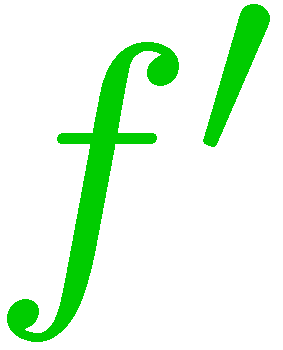 16
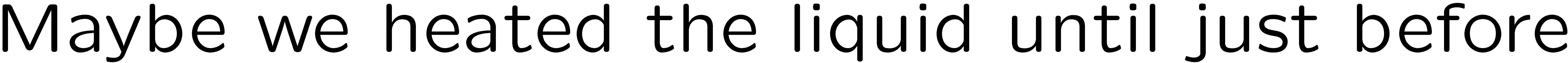 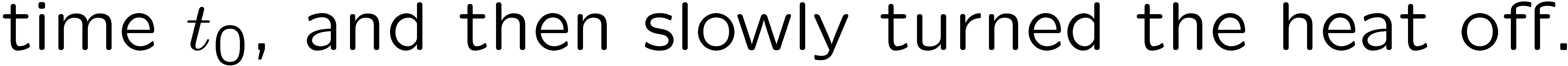 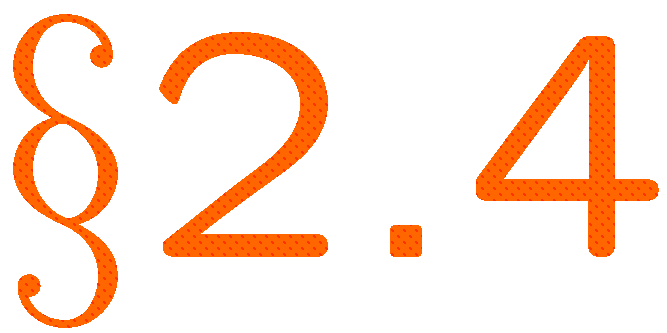 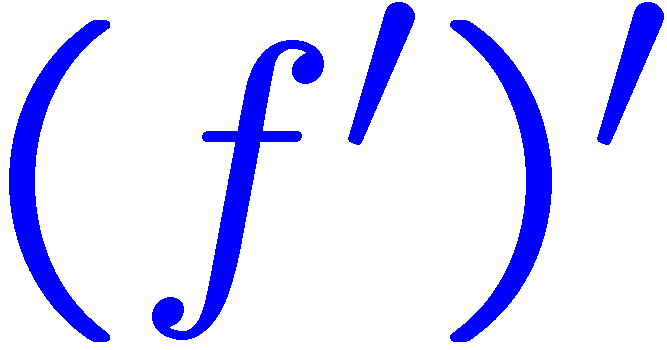 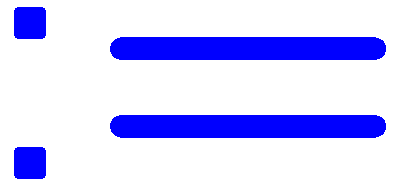 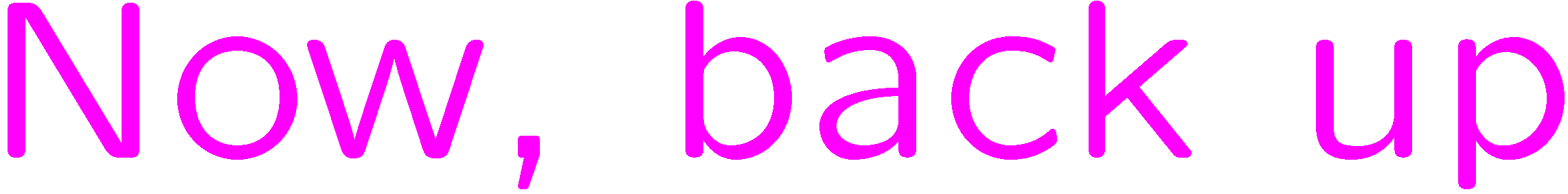 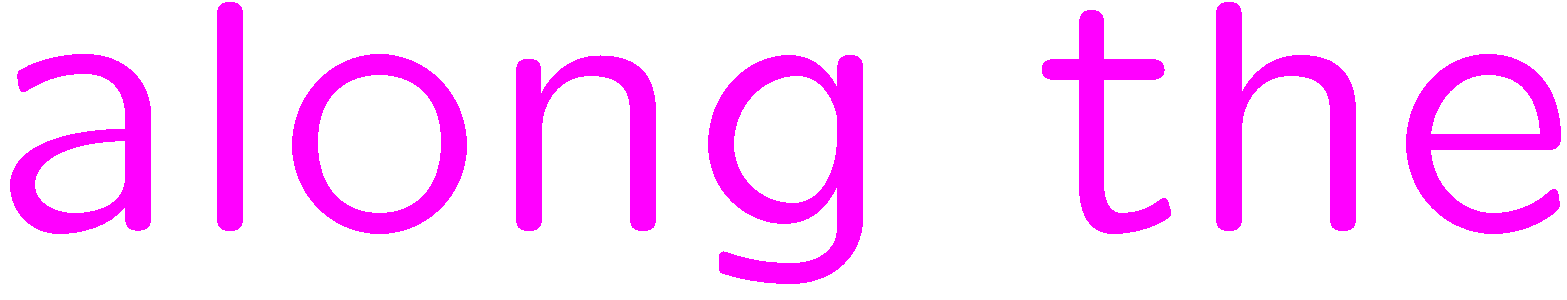 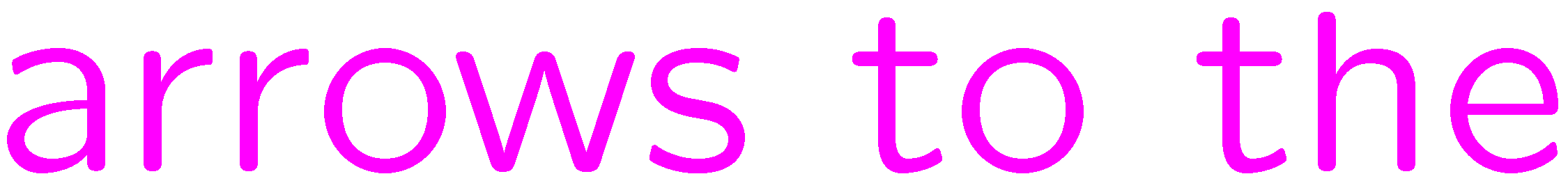 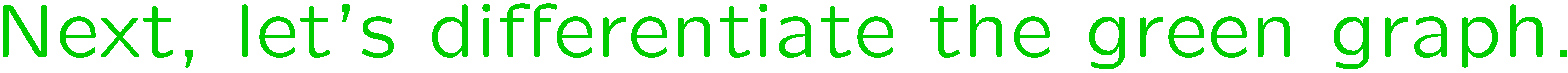 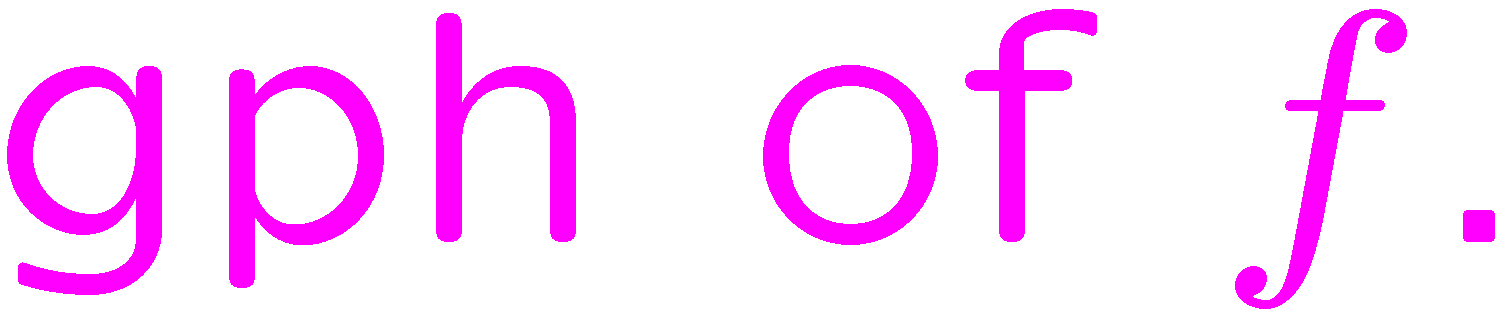 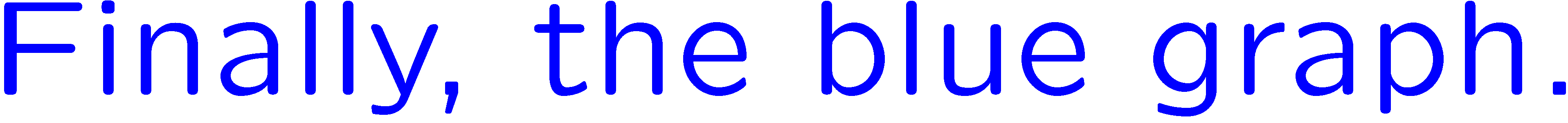 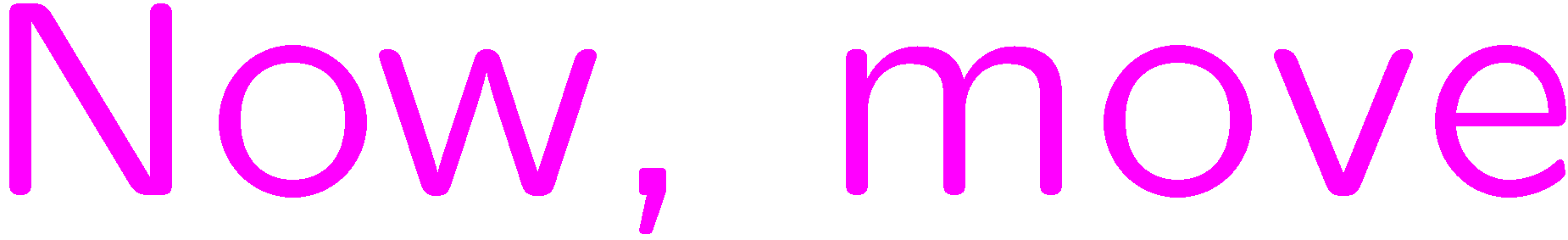 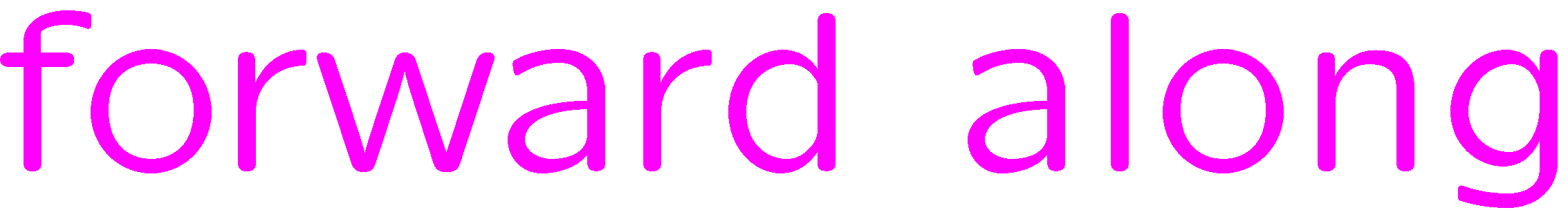 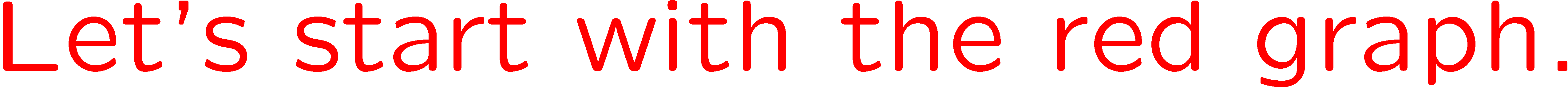 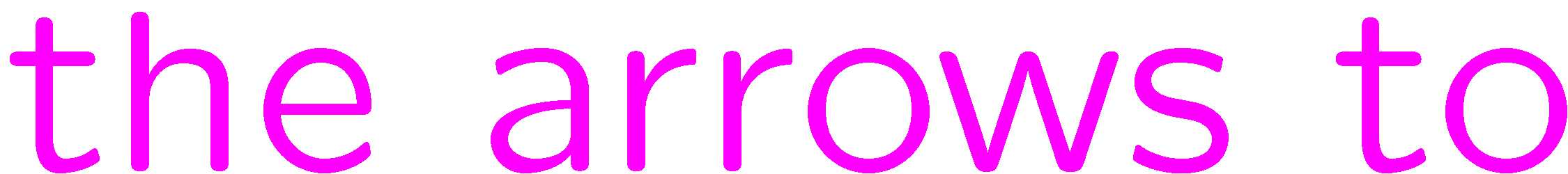 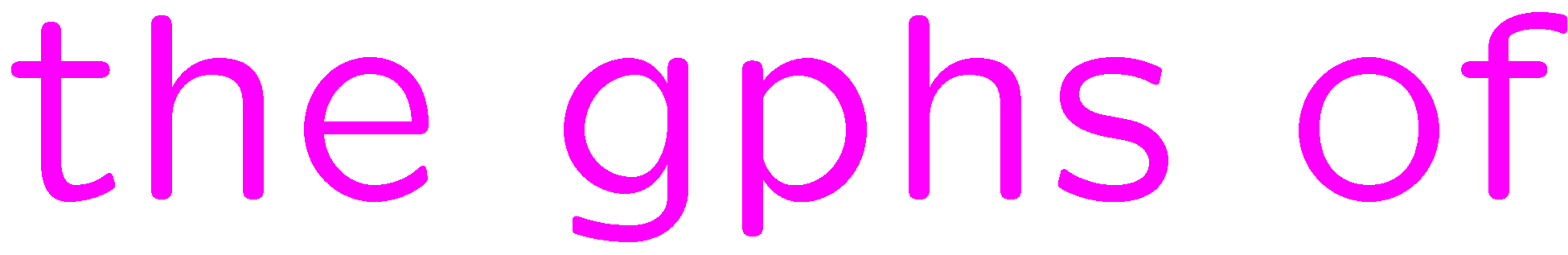 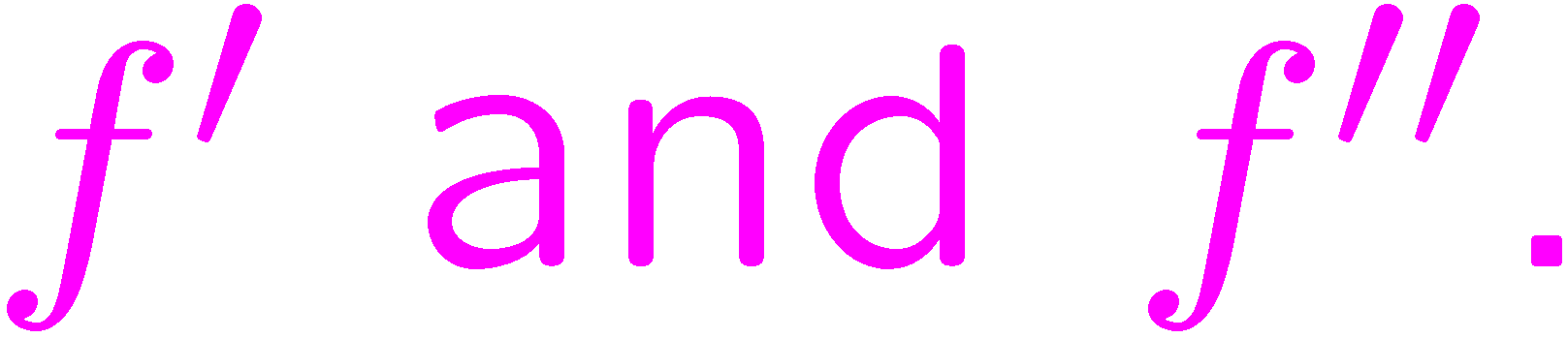 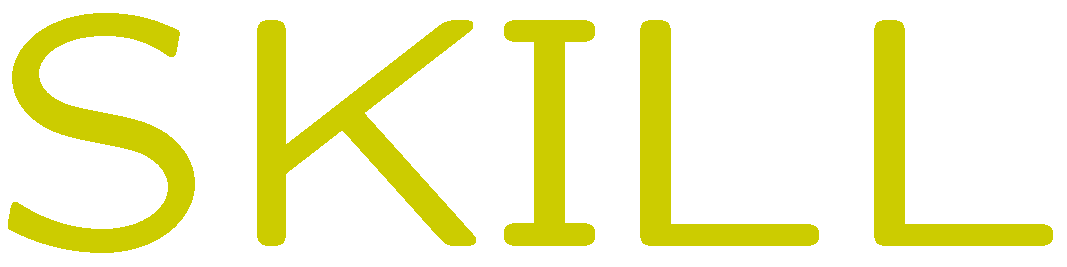 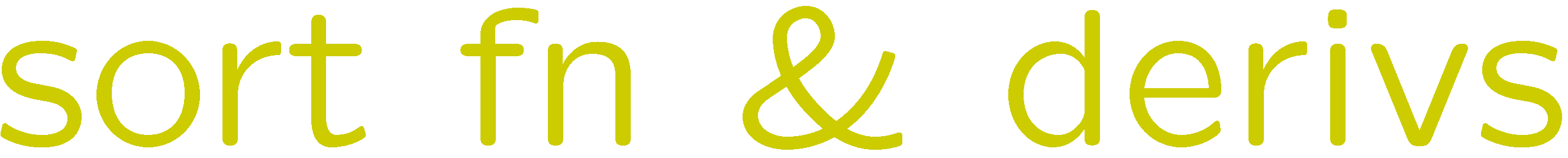 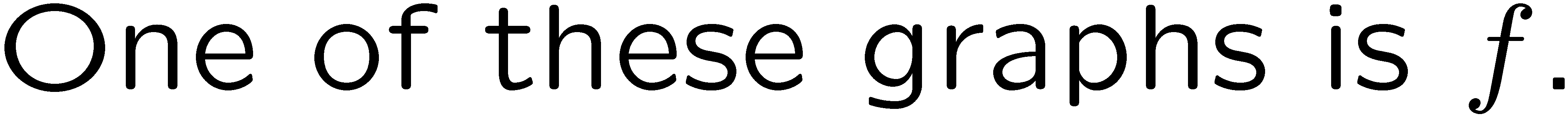 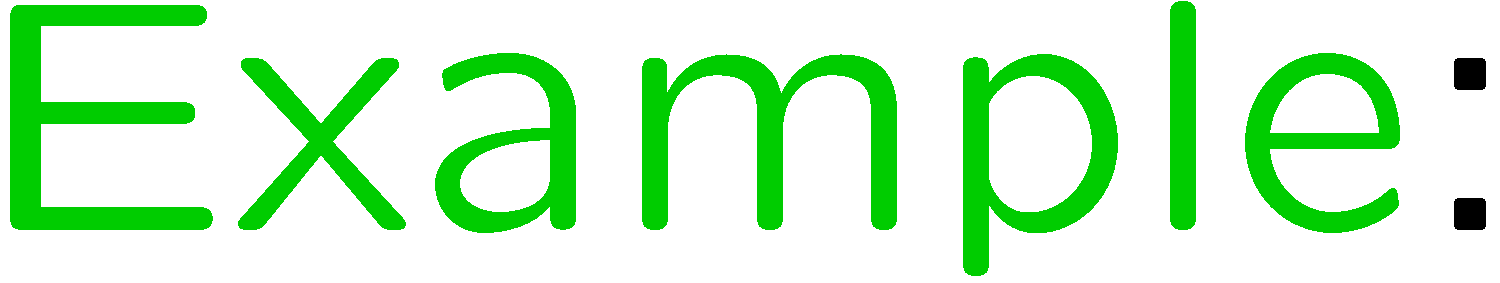 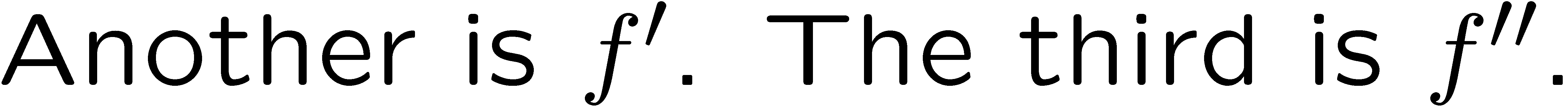 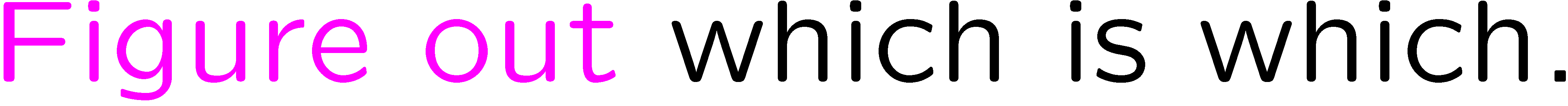 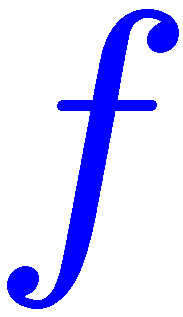 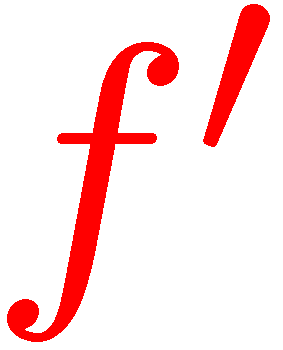 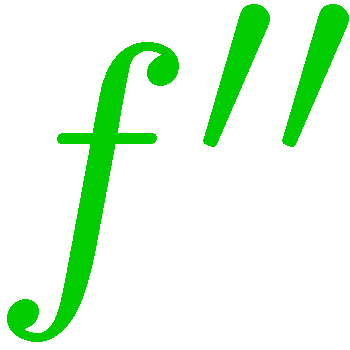 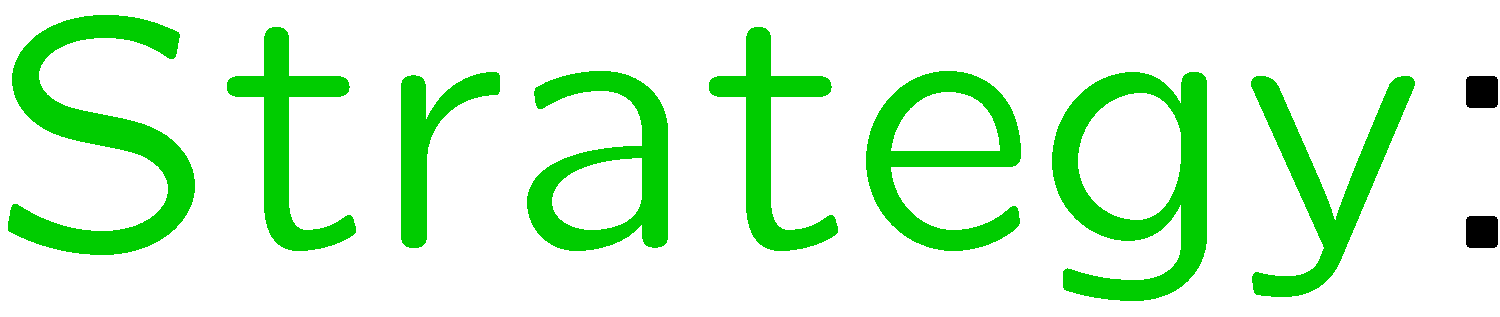 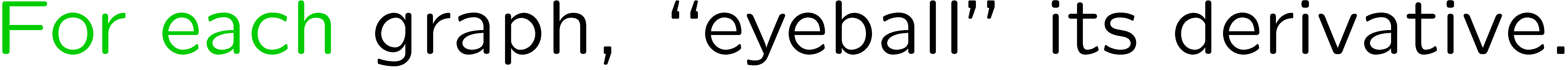 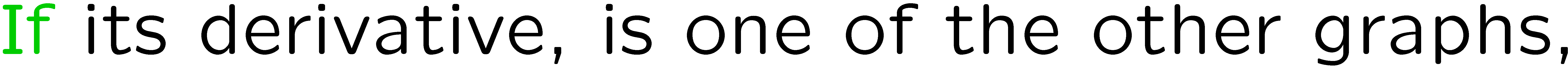 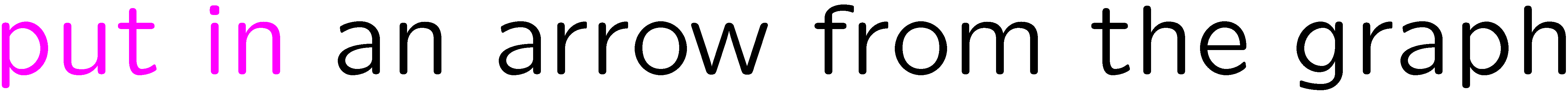 17
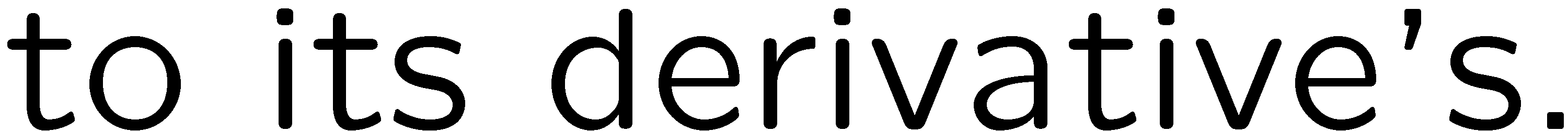 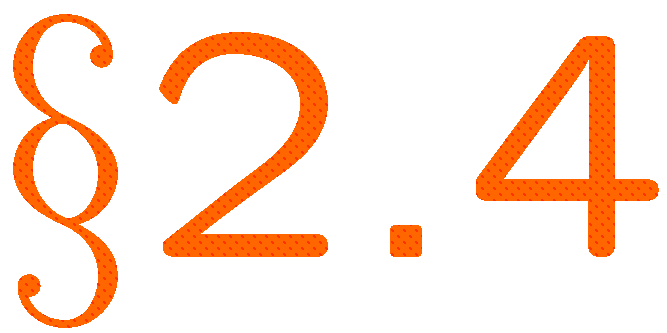 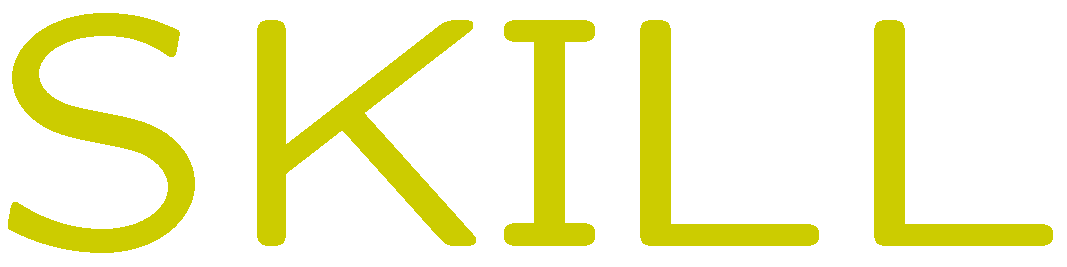 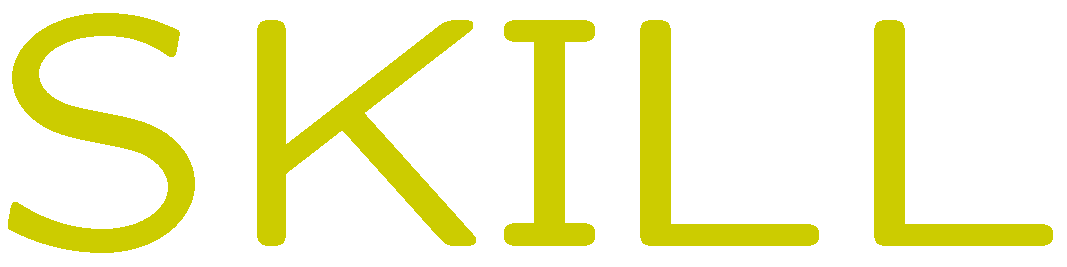 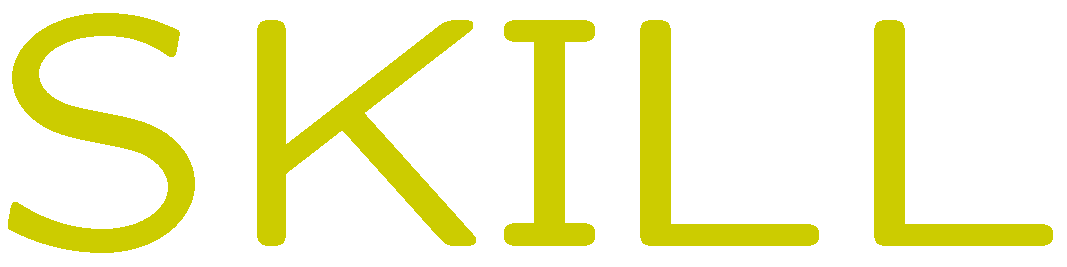 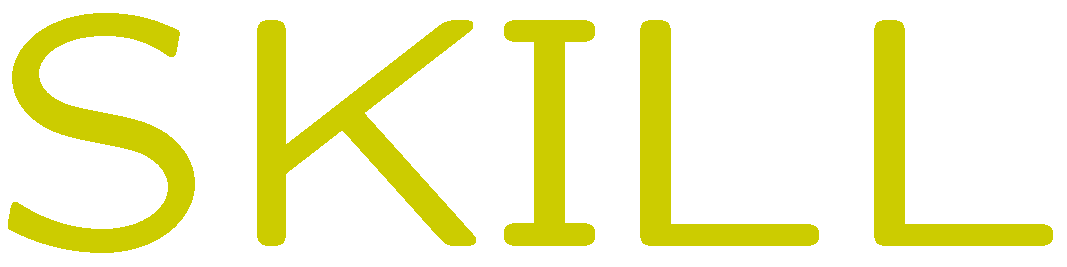 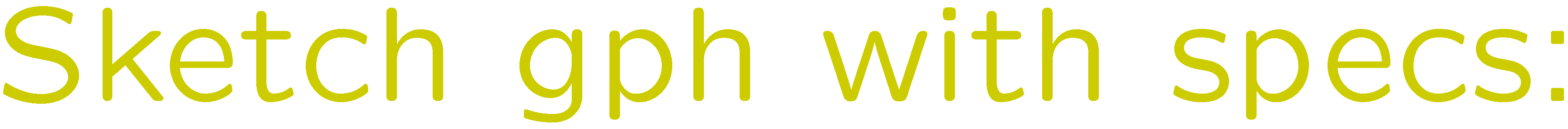 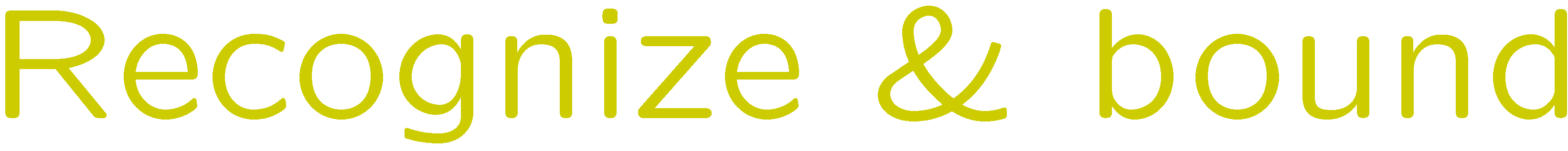 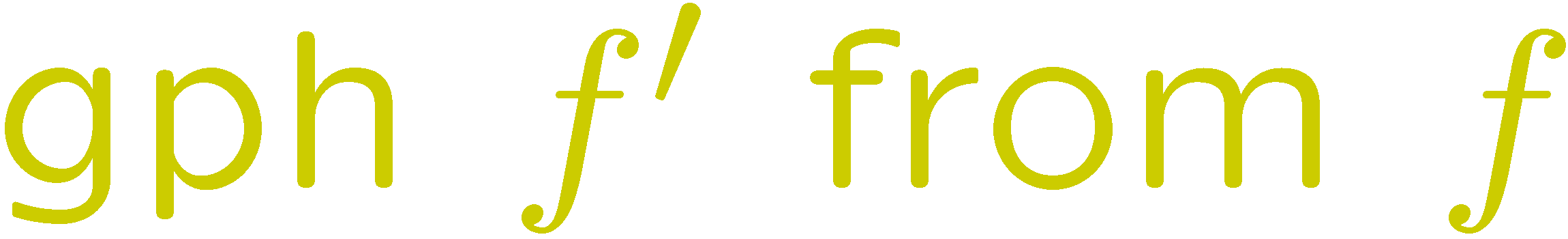 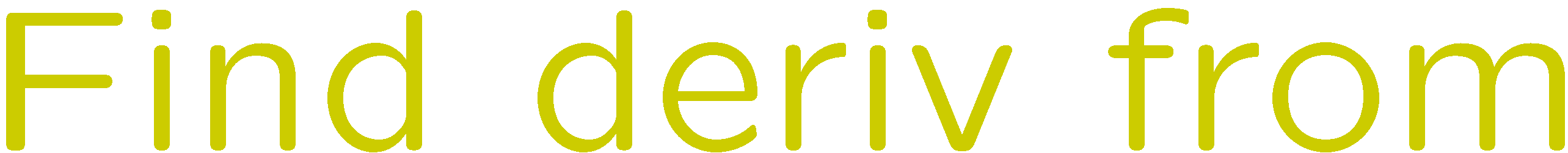 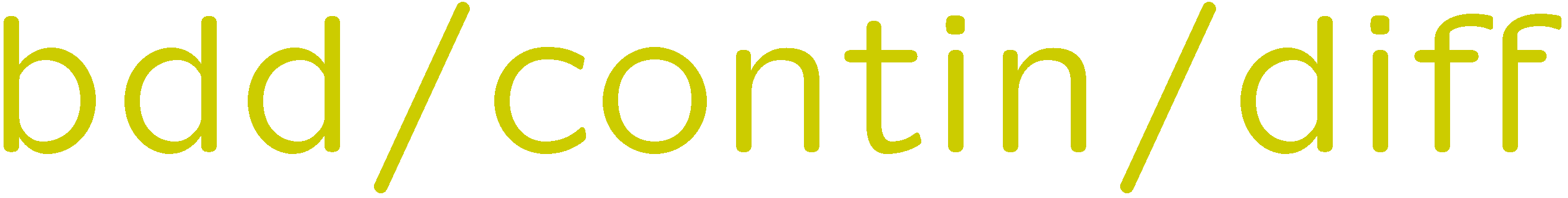 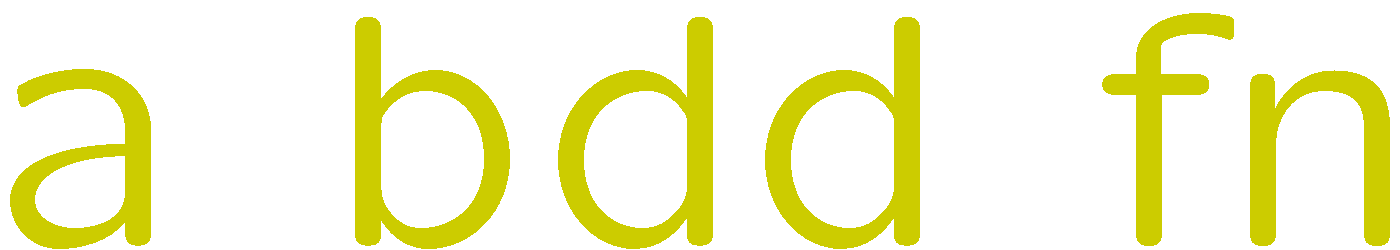 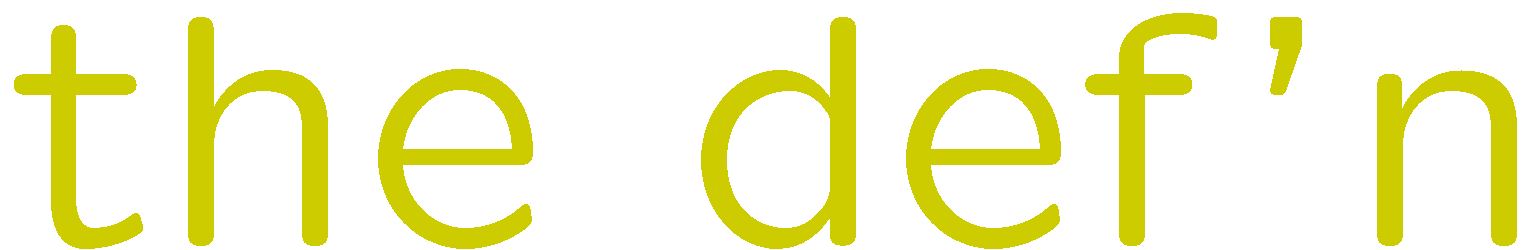 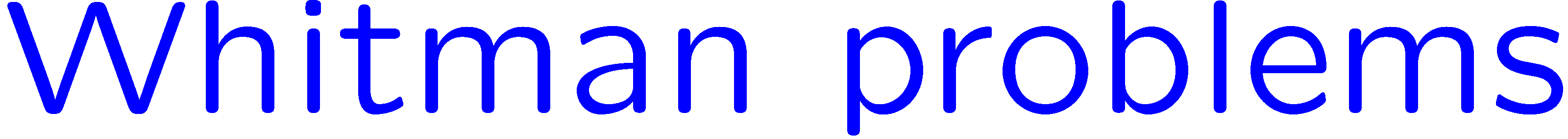 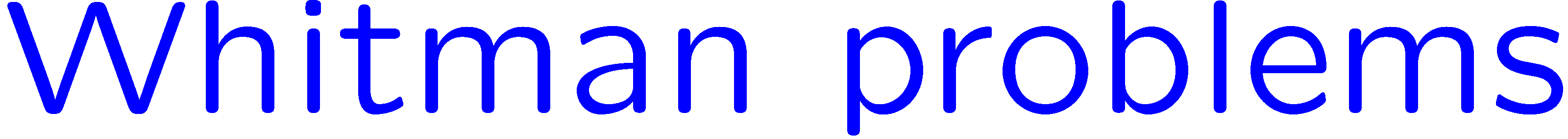 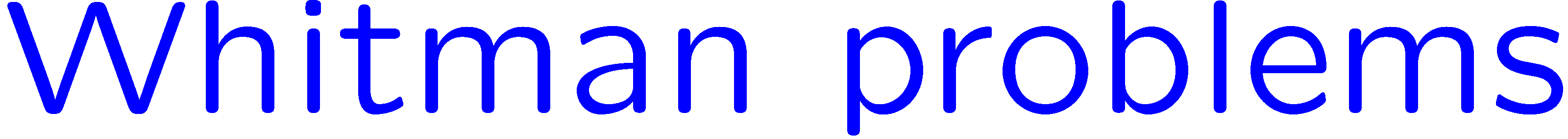 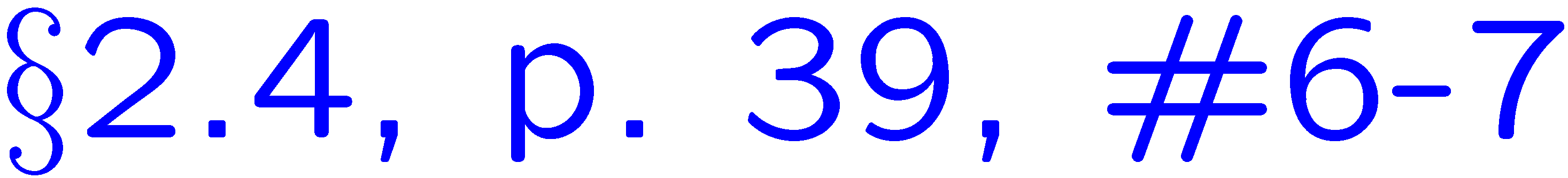 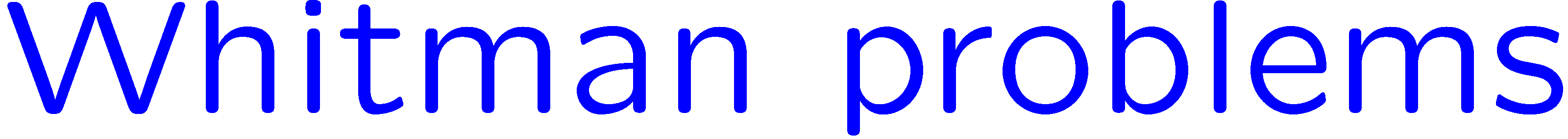 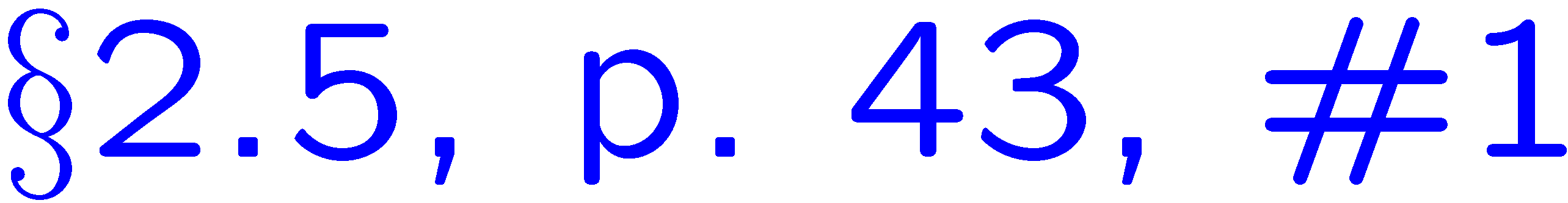 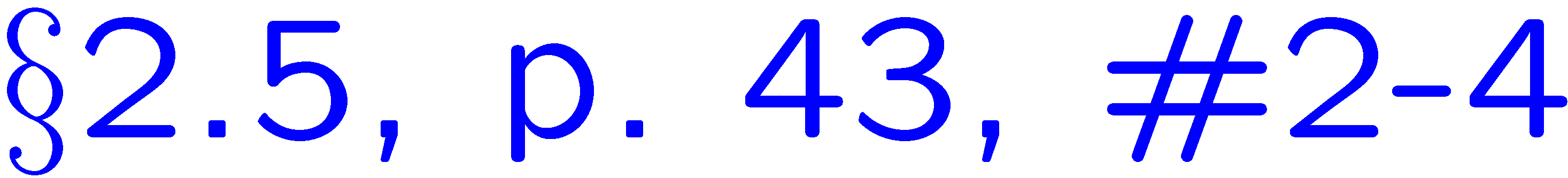 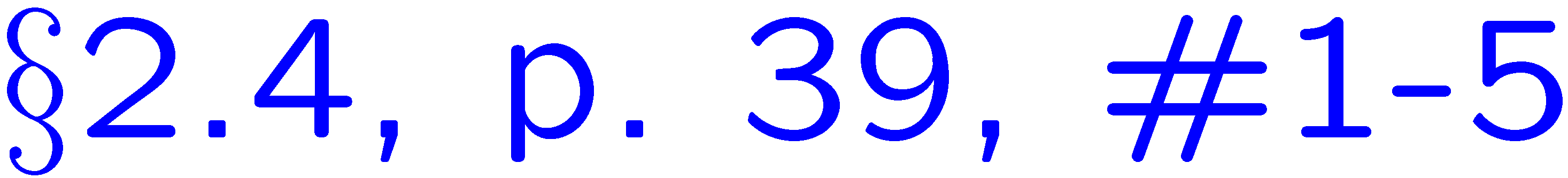 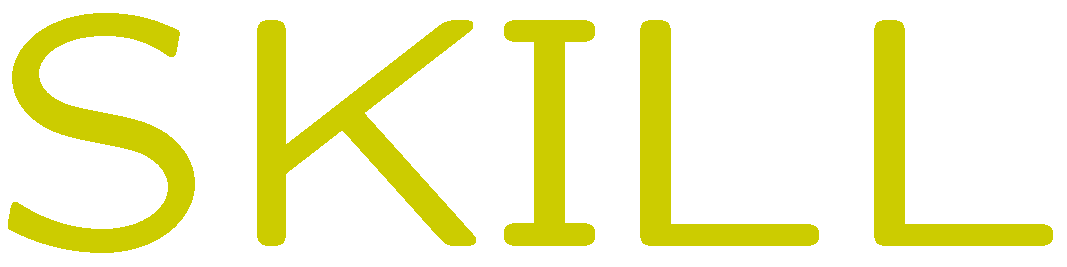 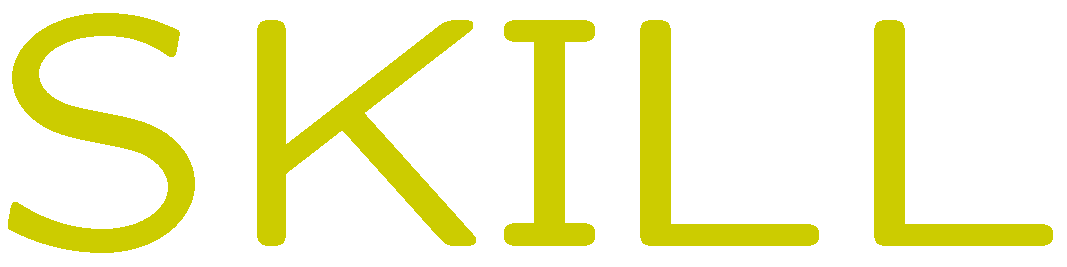 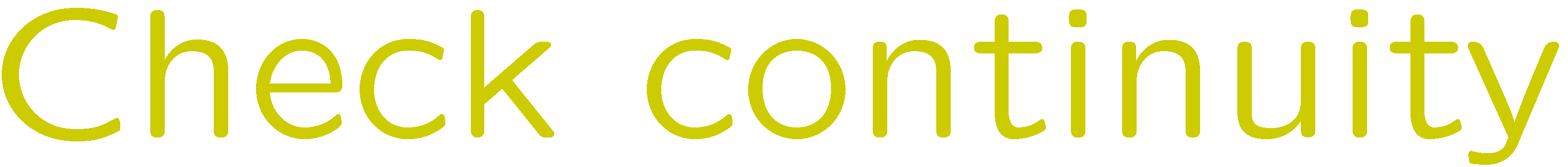 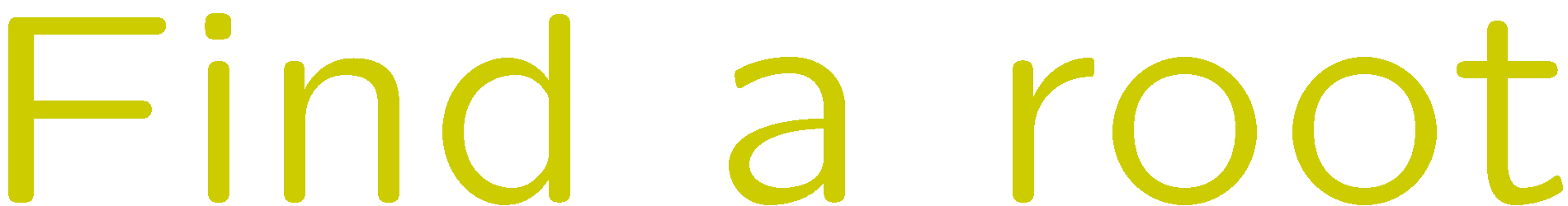 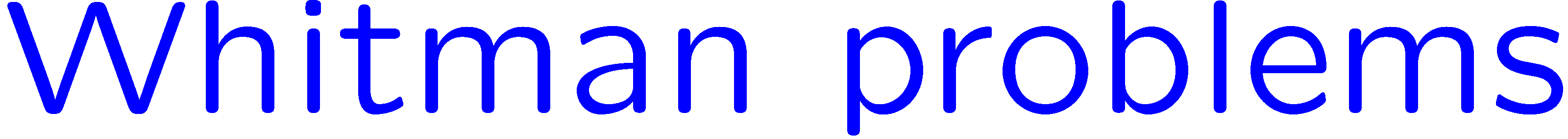 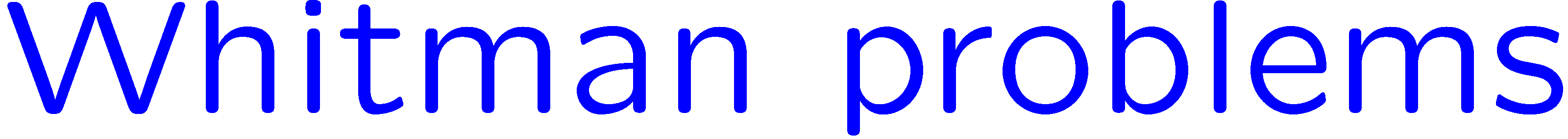 STOP
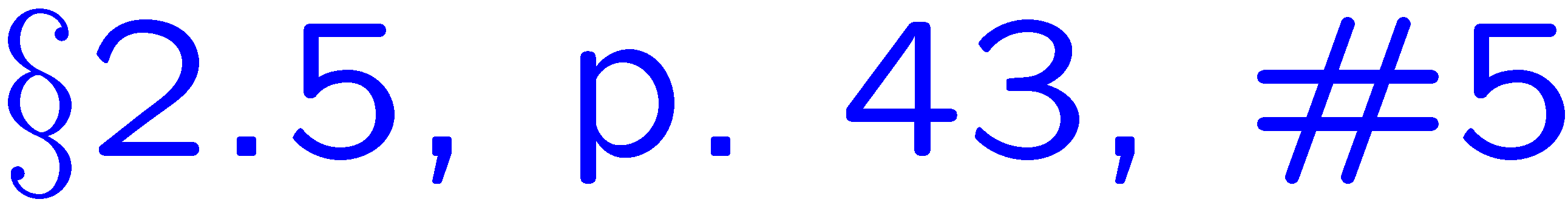 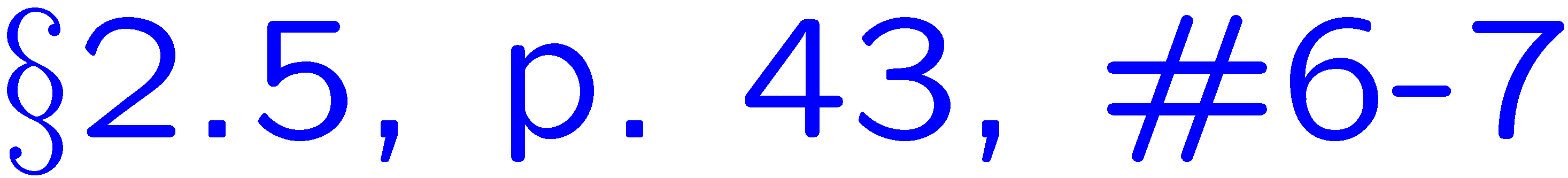 18